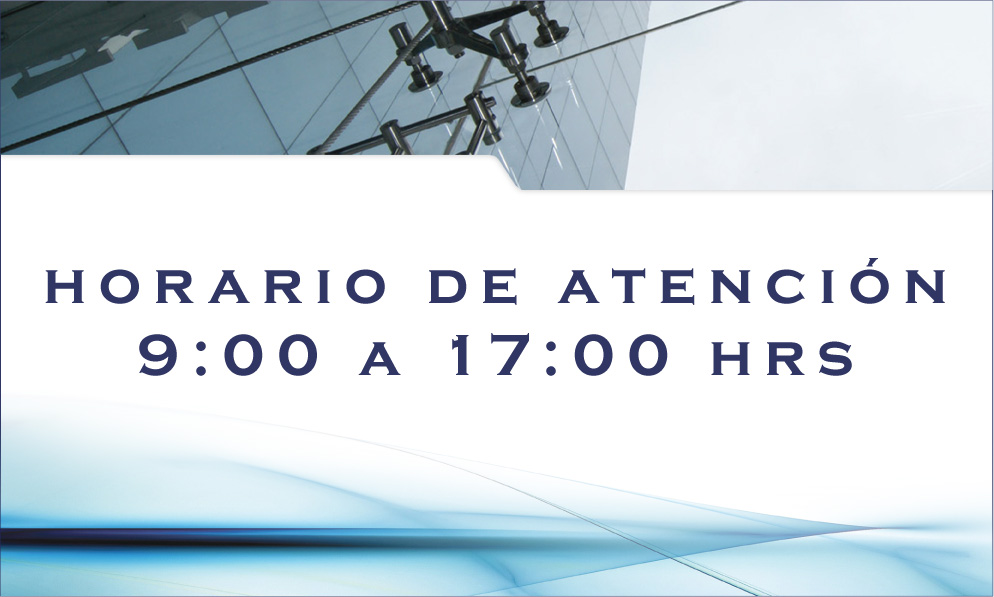 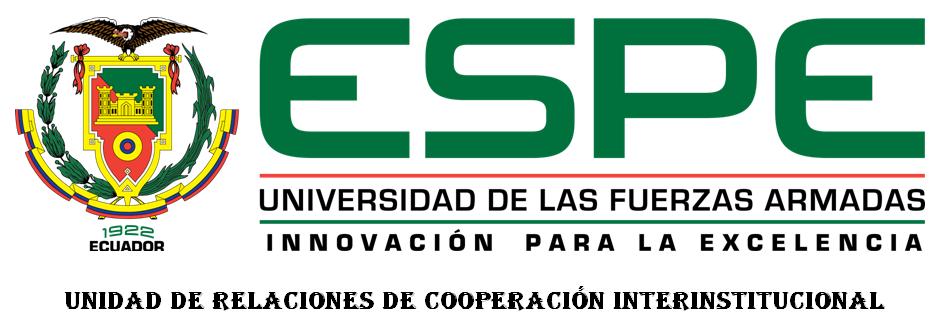 Plan integral de marketing turístico para el Museo de Sitio Tulipe - Cultura “Yumbo” y su vinculación con el desarrollo de las parroquias rurales de Gualea, Nanegal, Nanegalito y Pacto – Cantón Quito – Provincia de Pichincha
INGENIERÍA EN MERCADOTECNIA
GUILLERMO DAVID BORJA MORA
JULIO - 2014
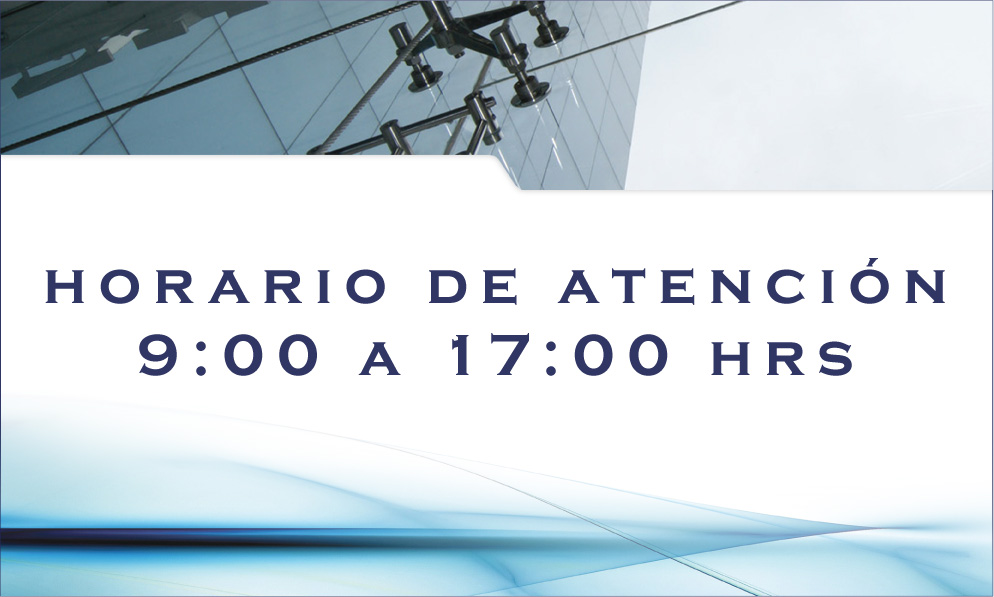 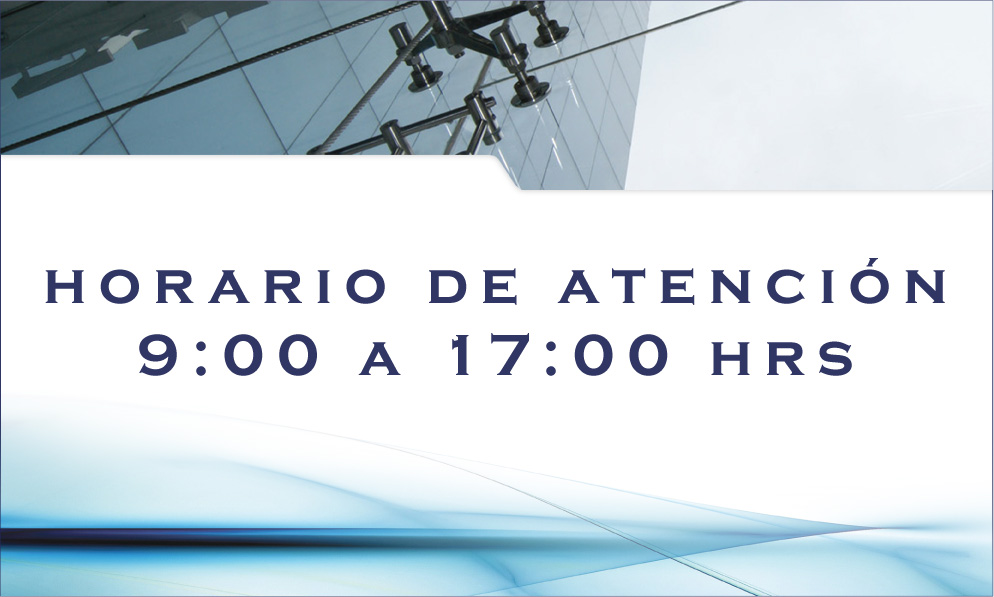 CONTENIDO
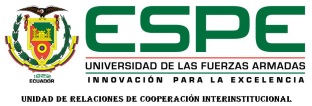 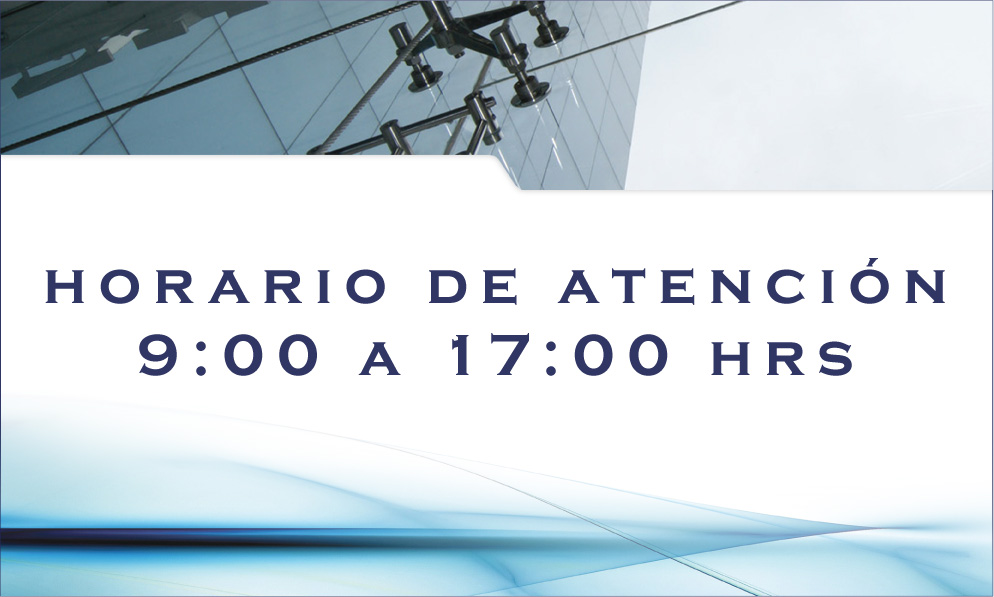 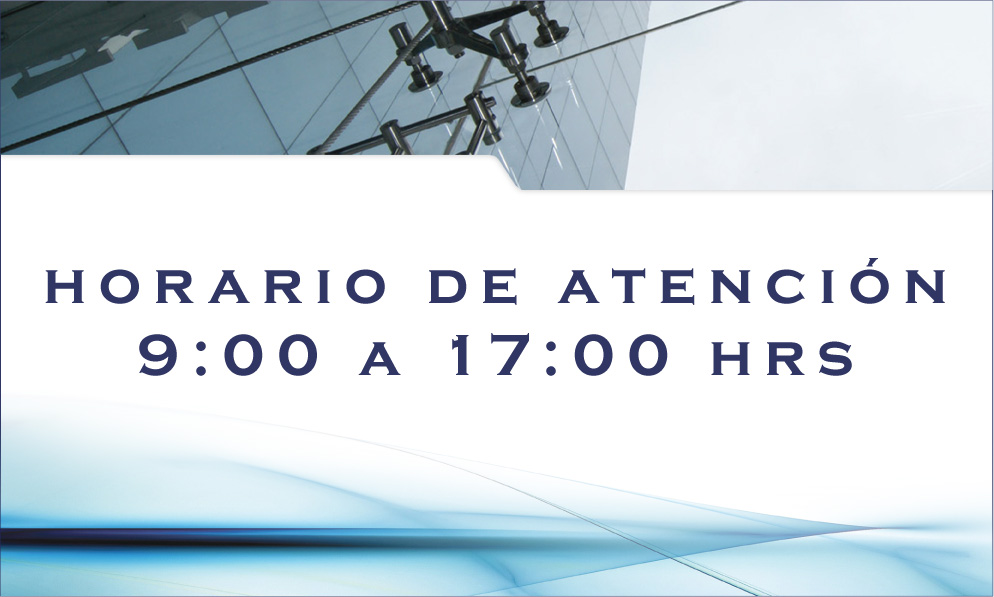 INTRODUCCIÓN
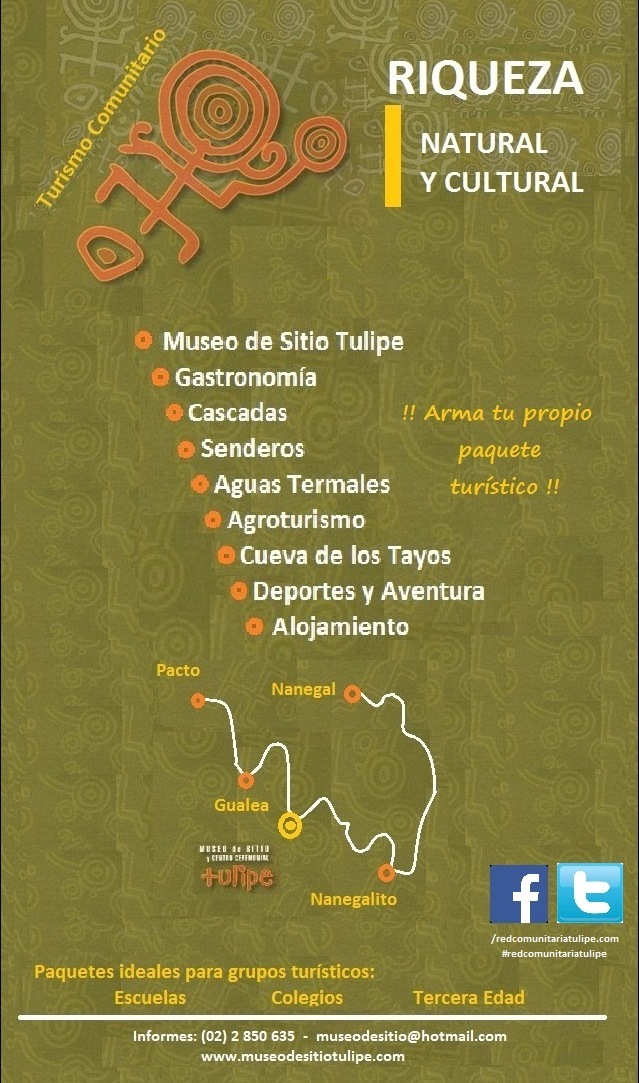 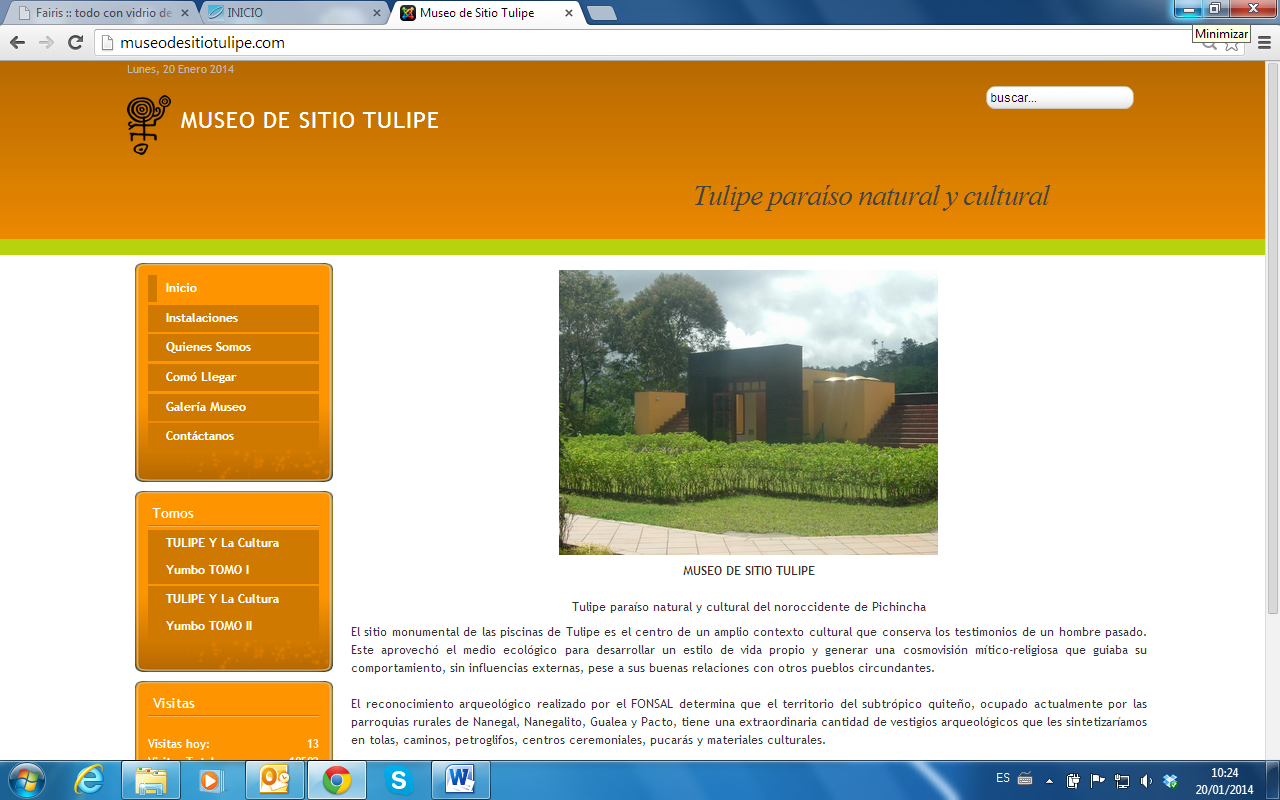 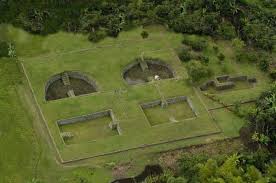 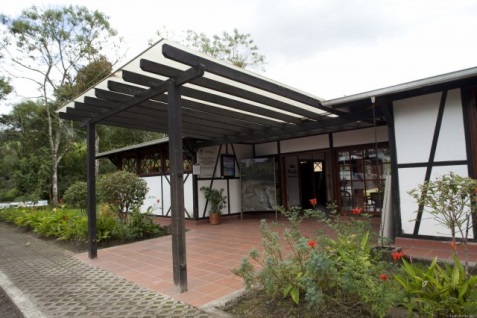 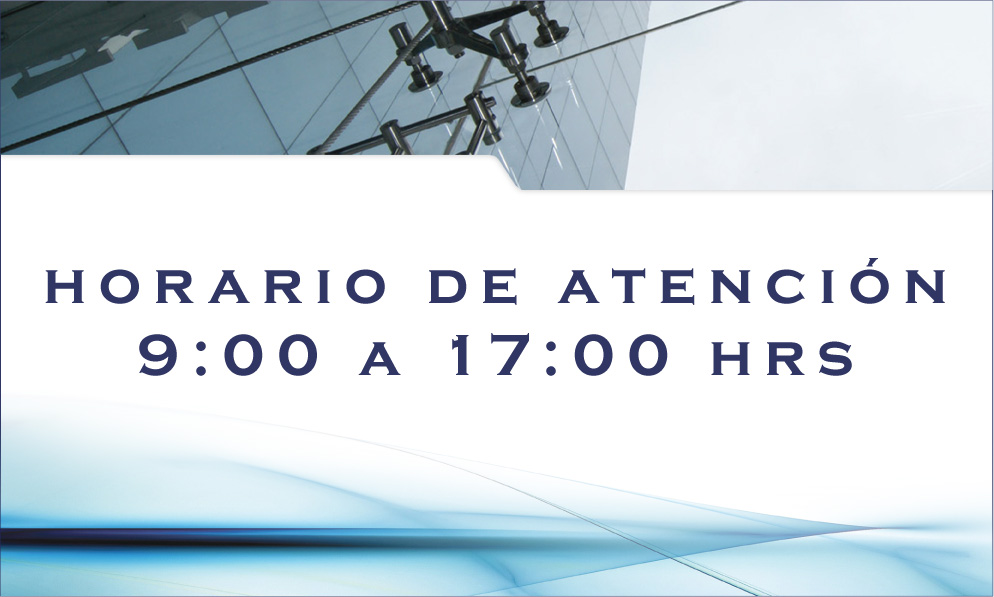 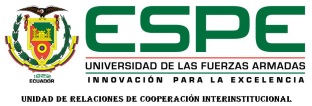 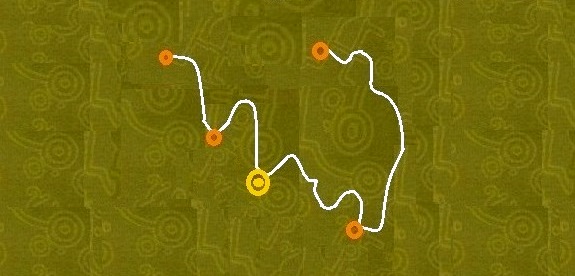 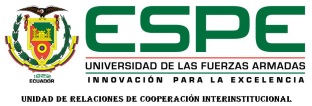 NANEGAL
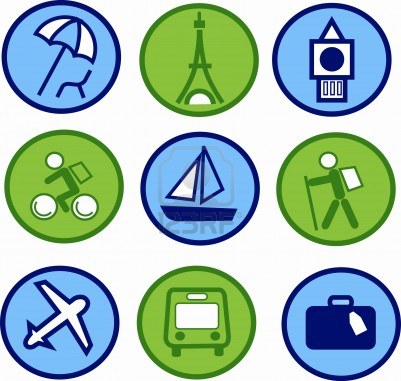 PACTO
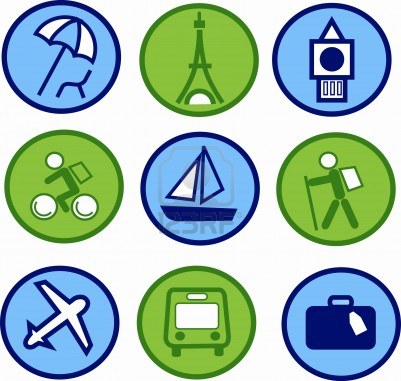 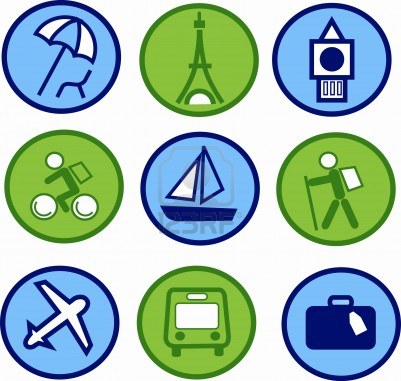 GUALEA
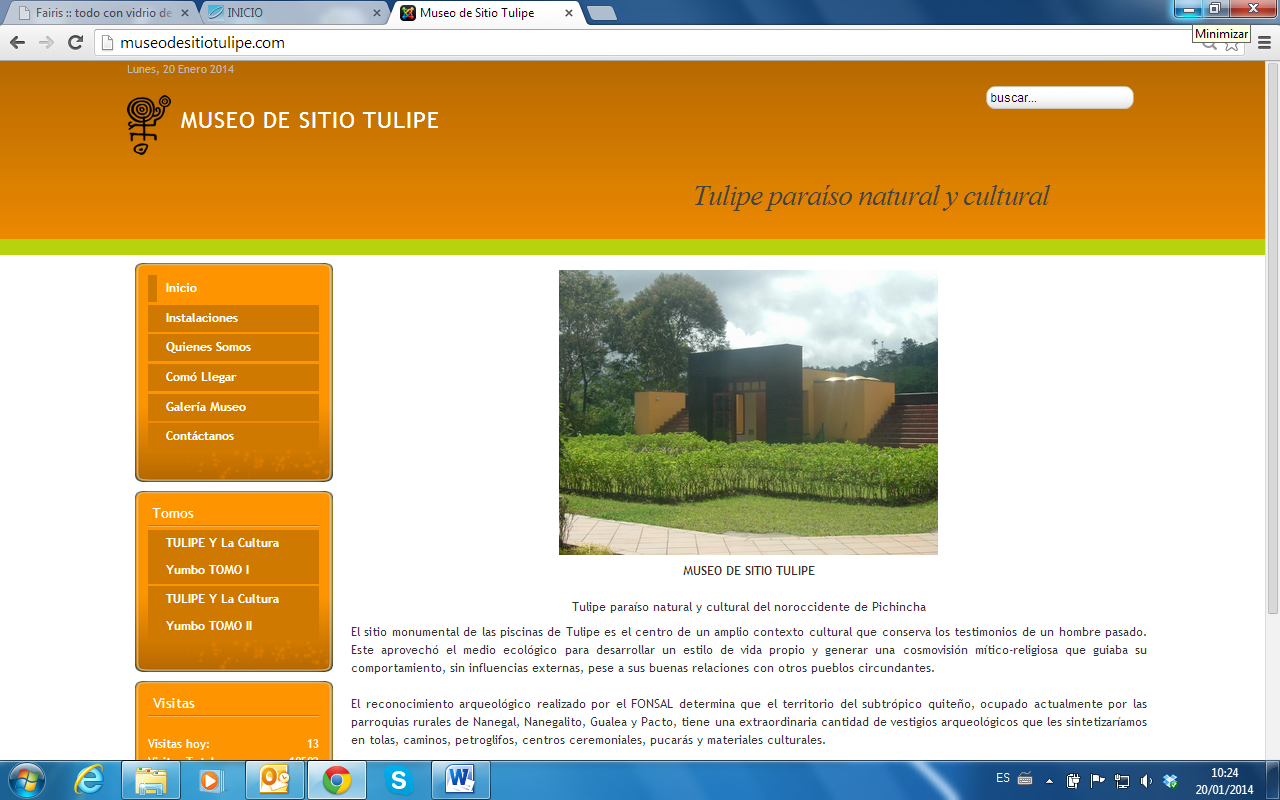 JUSTIFICACIÓN E IMPORTANCIA
NANEGALITO
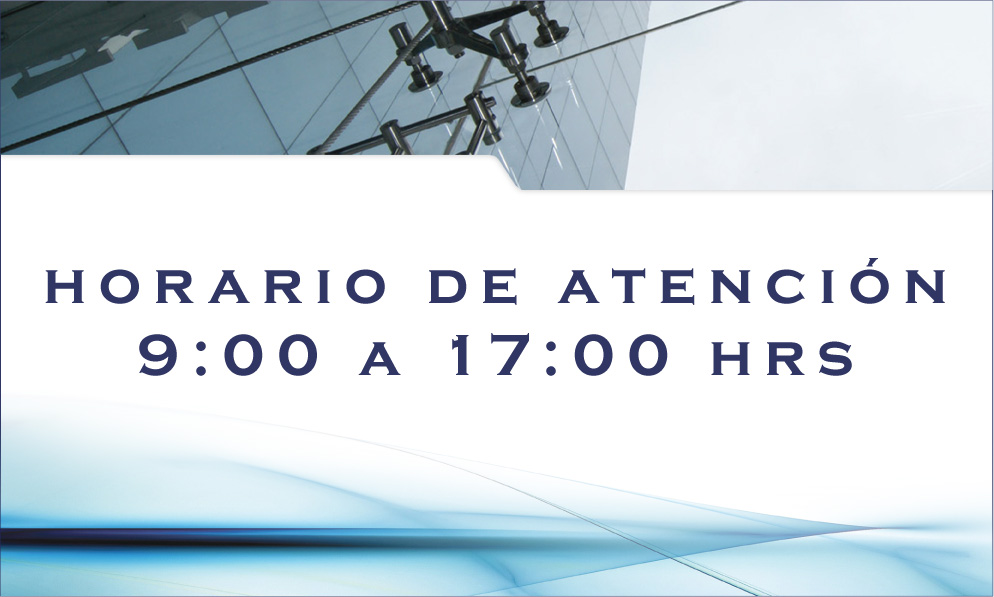 DEFINICIÓN DEL PROBLEMA: DIAGRAMA DE ISHIKAWA
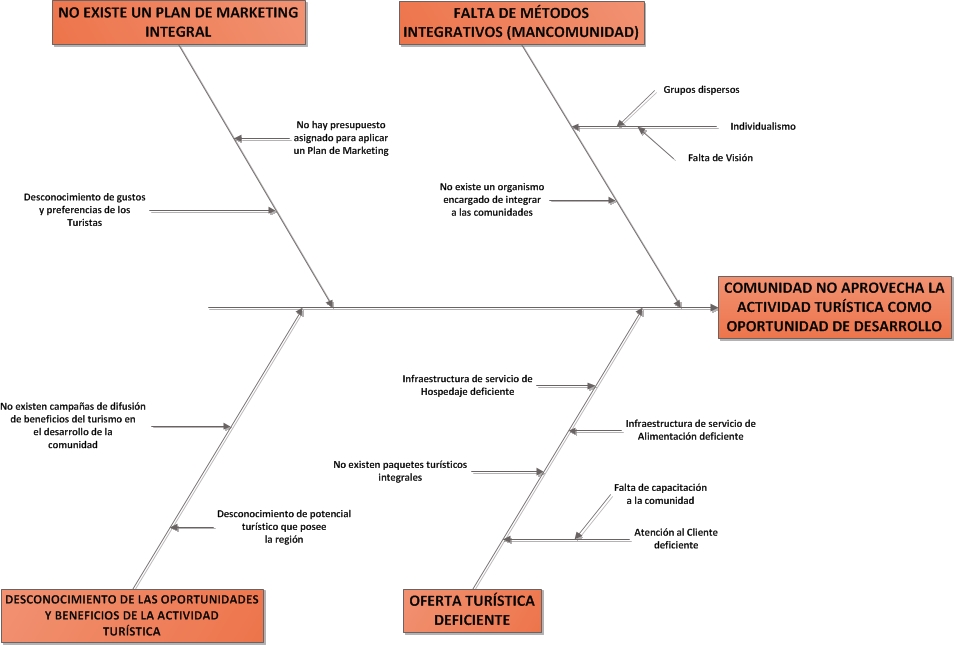 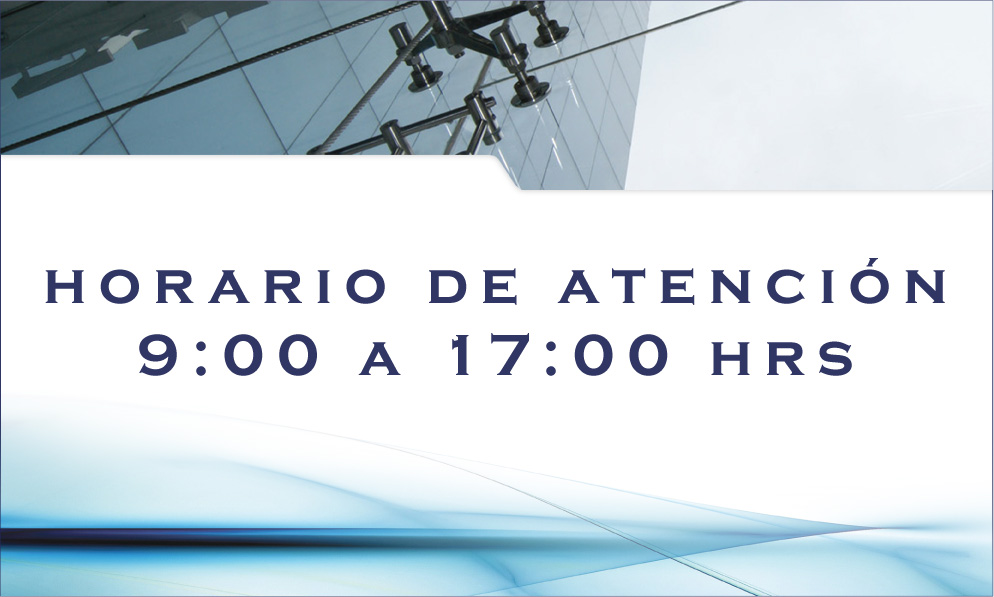 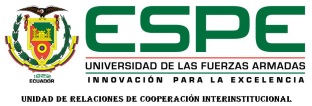 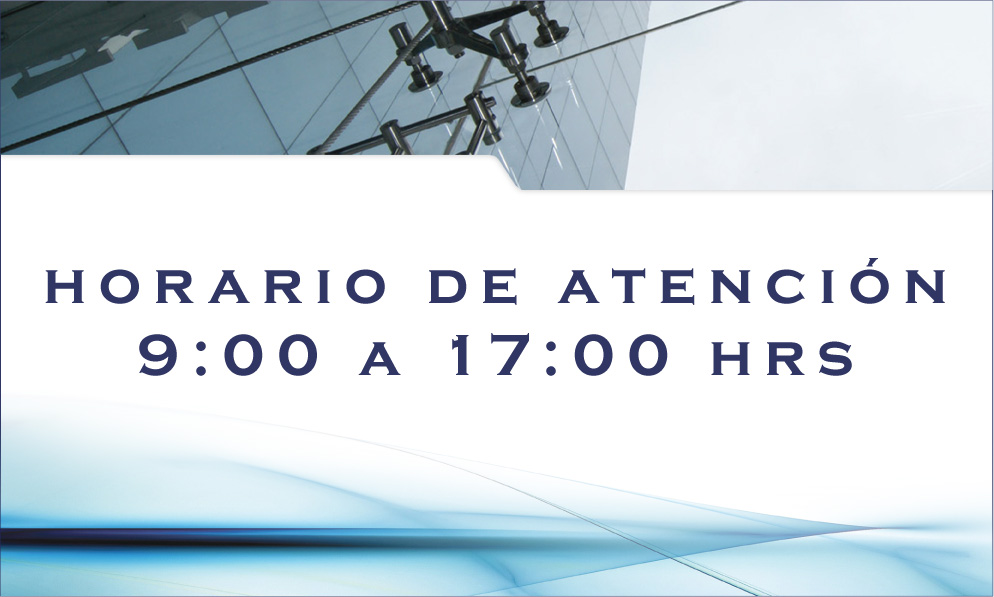 OBJETIVOS
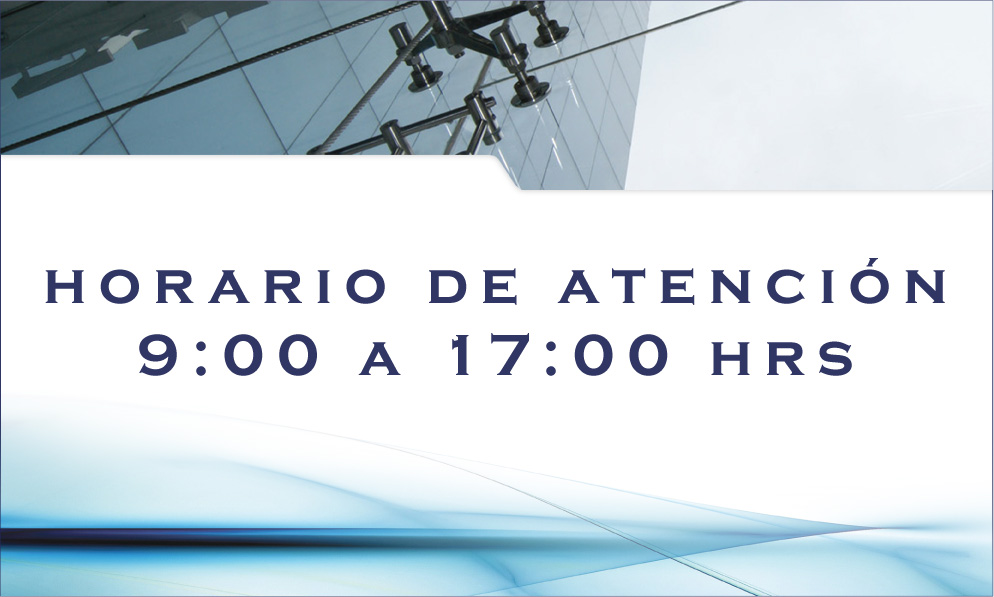 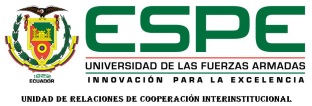 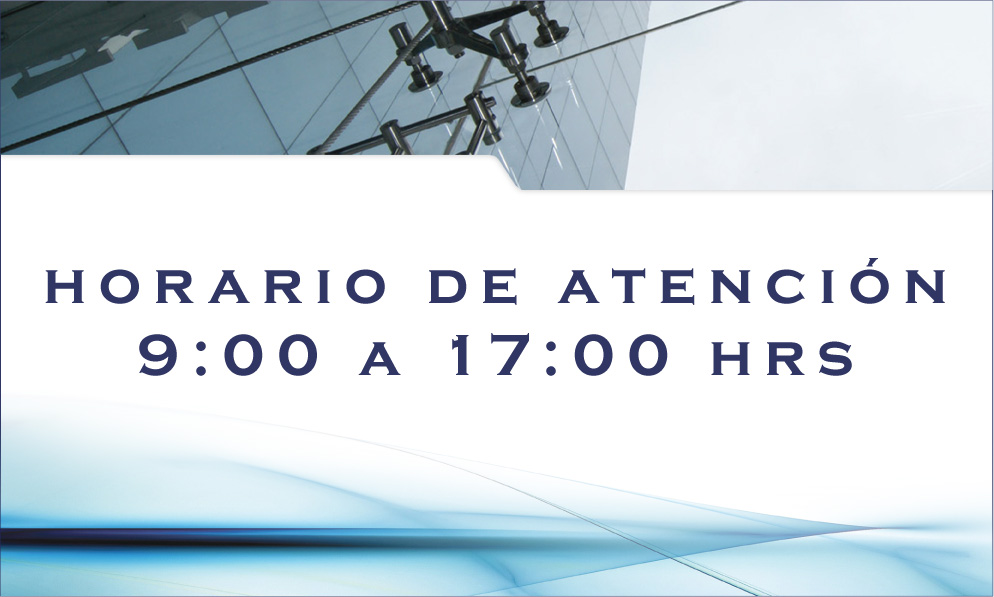 METODOLOGÍA
Entrevistas a Profundidad Estructuradas
Encuesta Estructurada

Observación No Estructurada
Sujetos de Estudio: Visitantes

Técnica de Muestreo: Aleatorio Simple
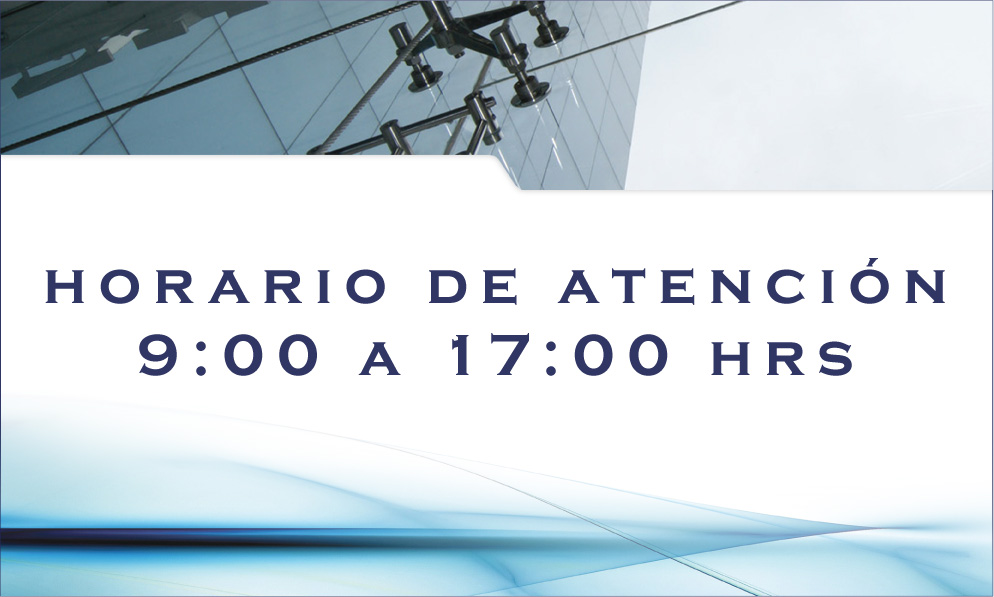 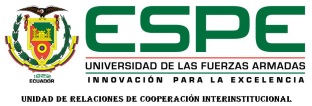 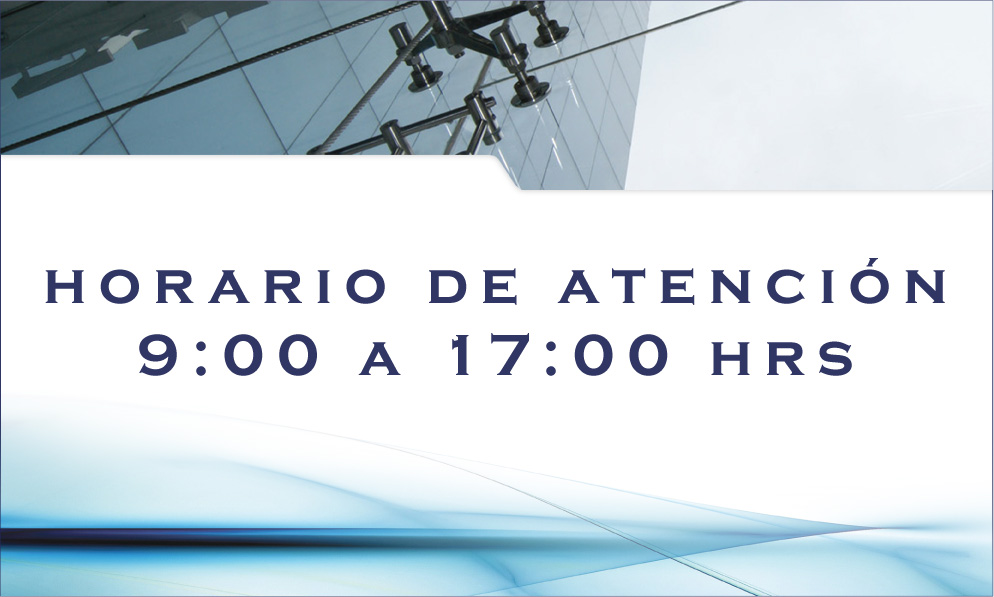 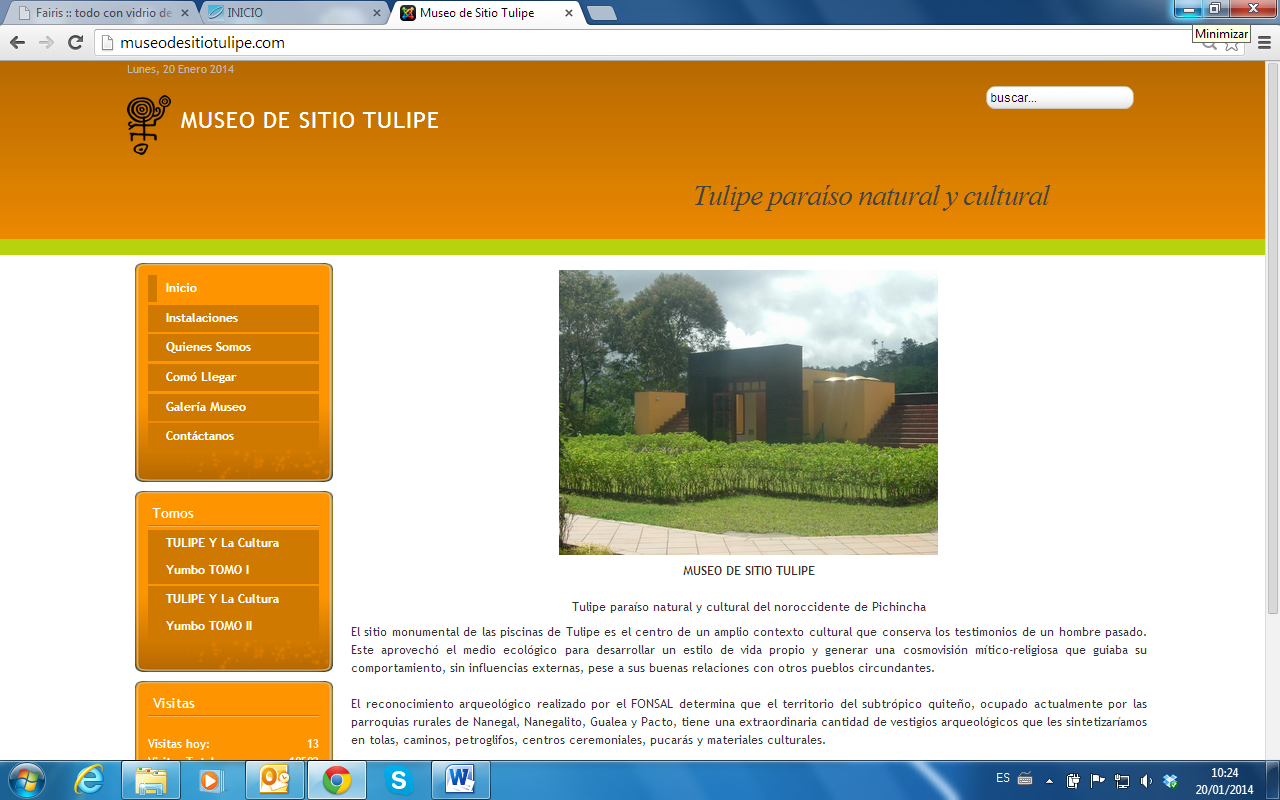 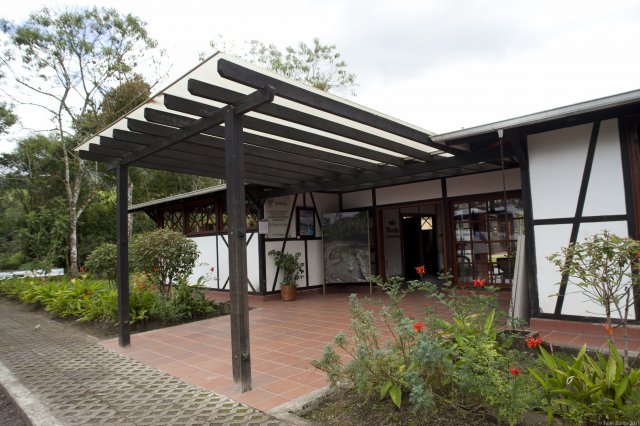 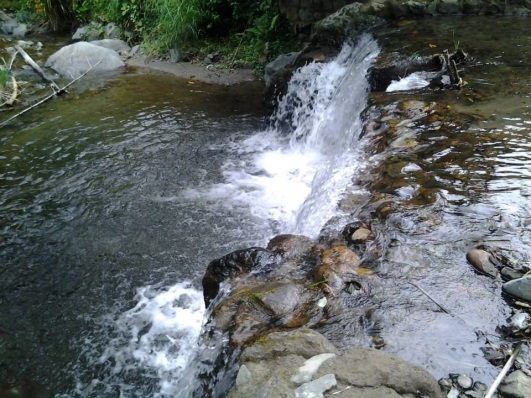 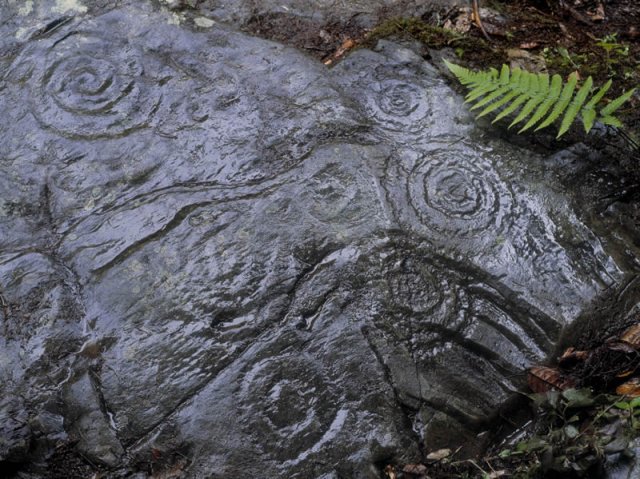 Ingreso al Museo
Atractivos Naturales
Petroglifos
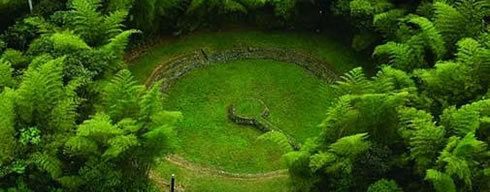 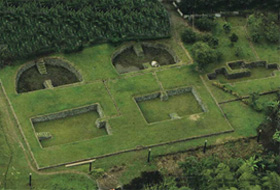 Piscinas Ceremoniales
Piscina Ceremonial Principal
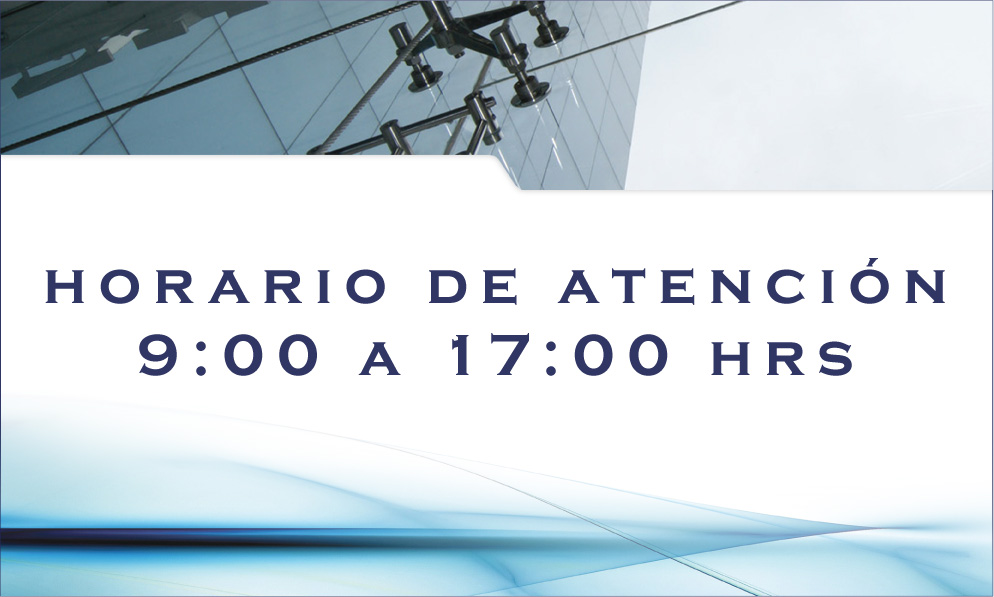 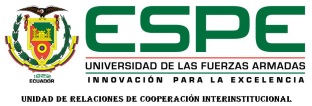 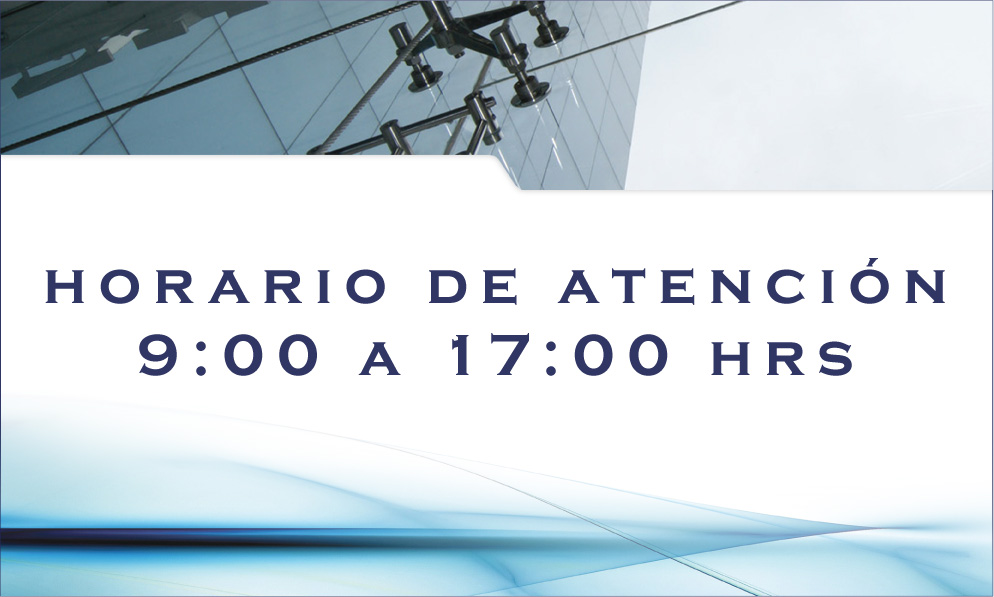 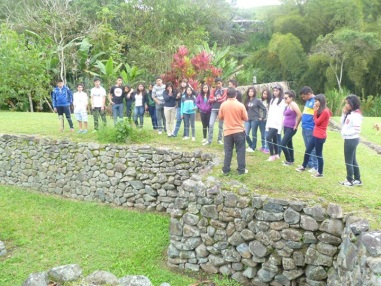 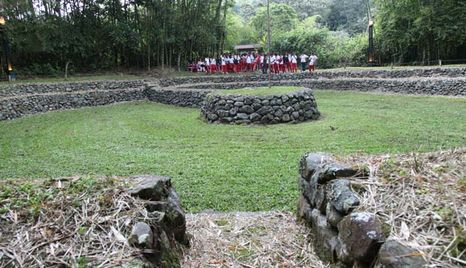 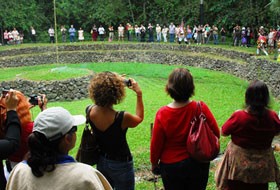 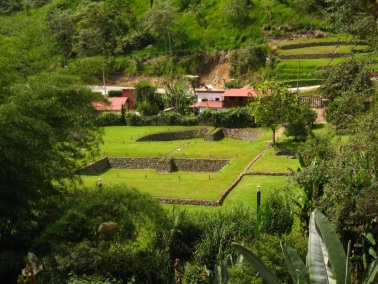 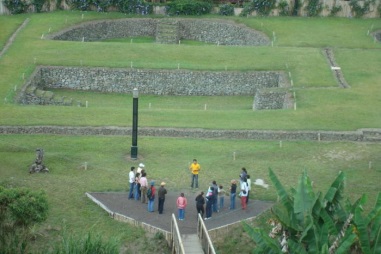 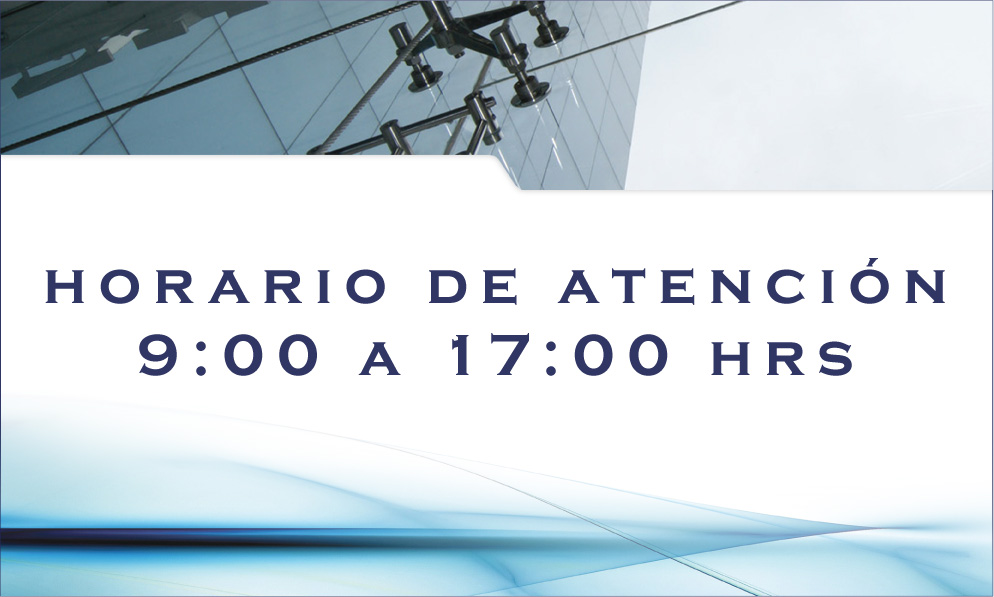 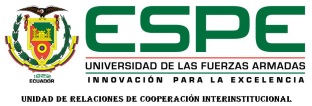 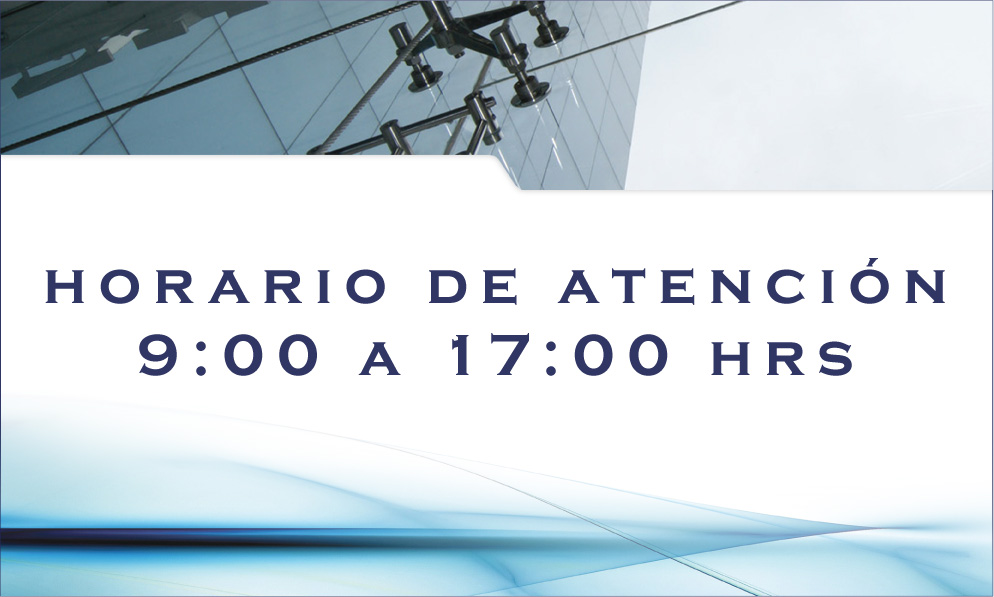 ESTRUCTURA ORGÁNICA
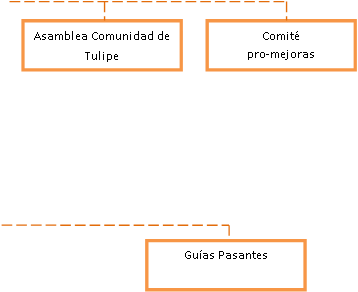 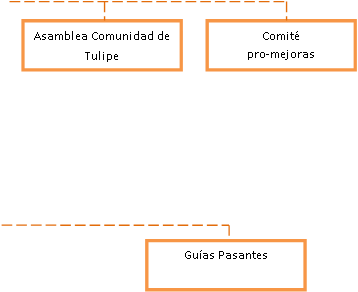 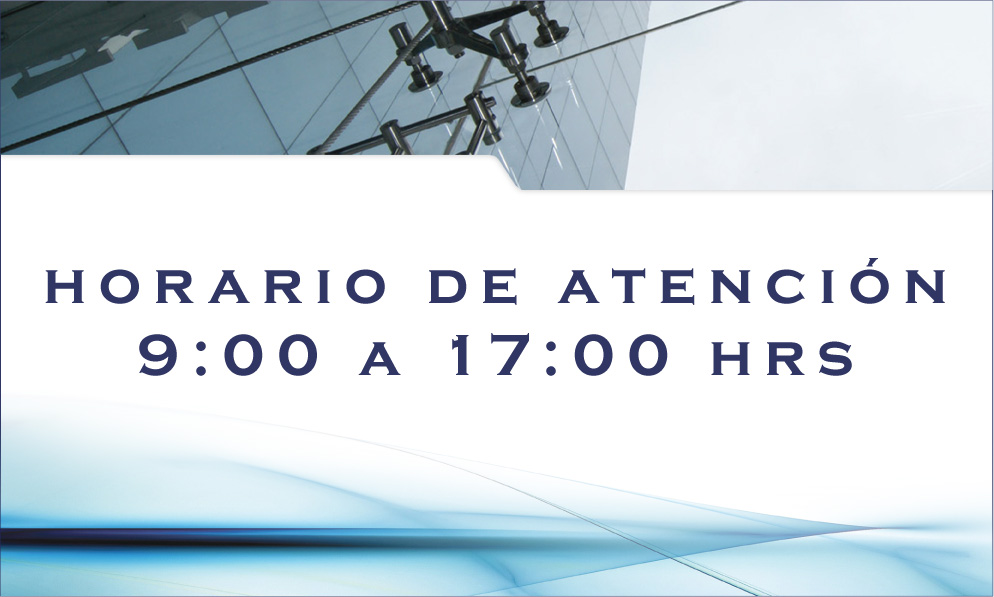 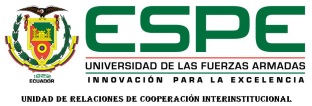 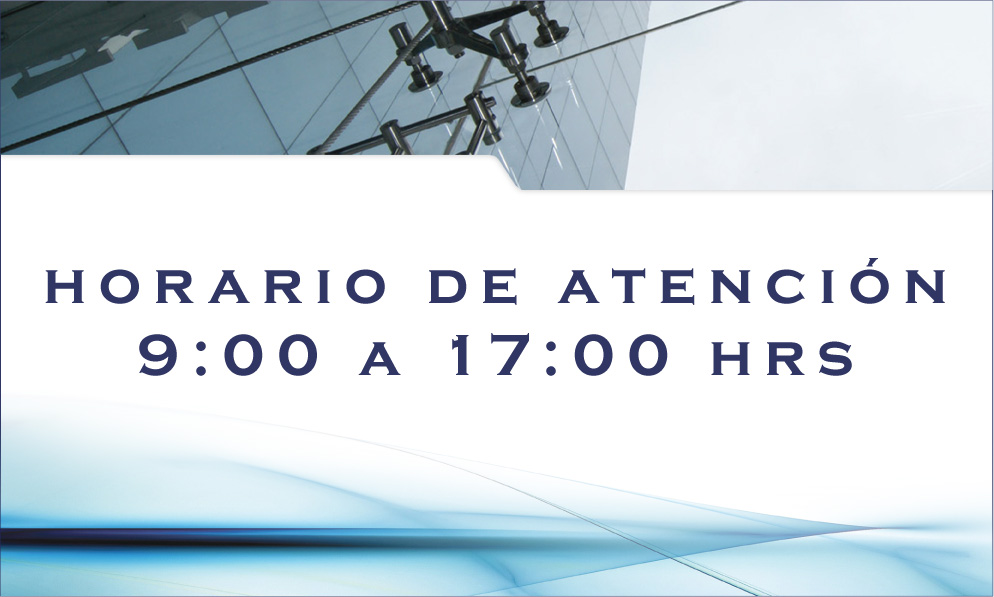 PACTO
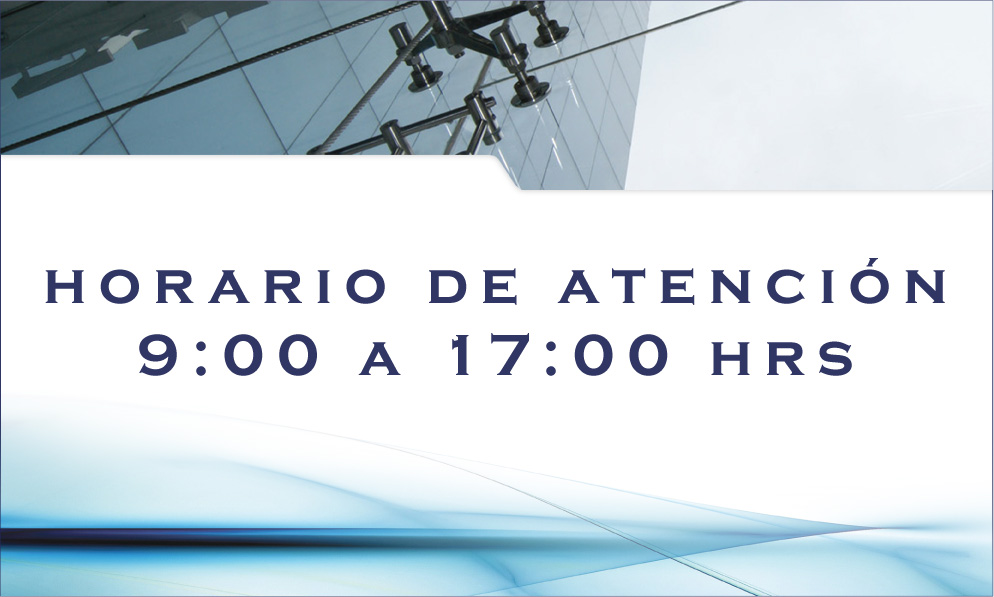 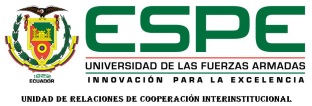 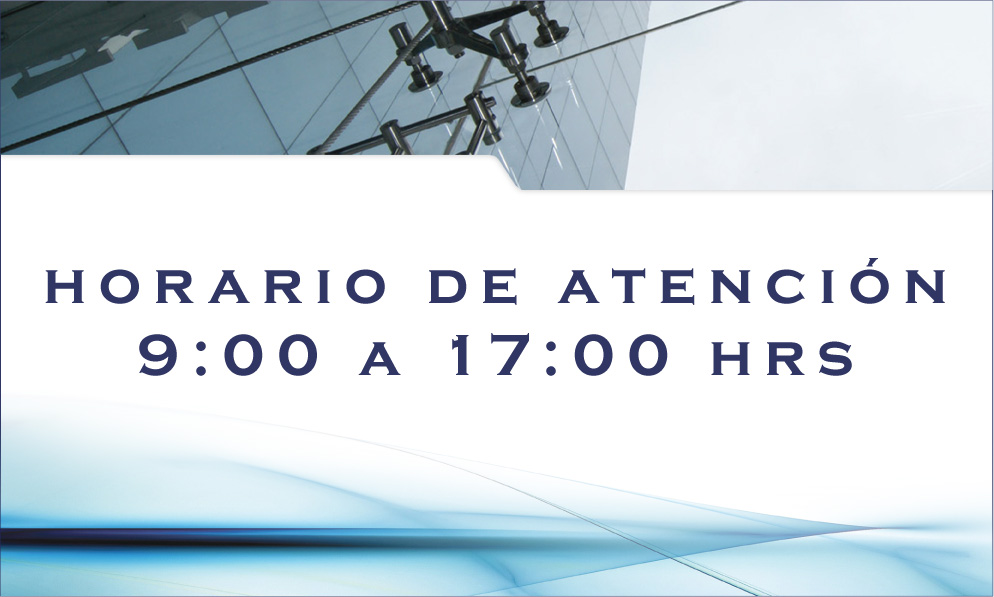 NANEGAL
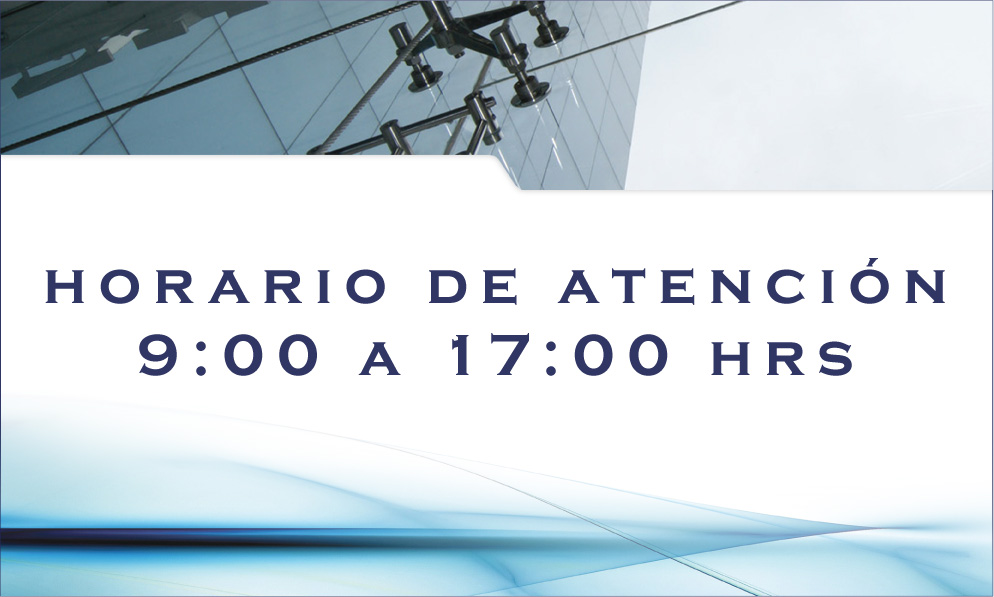 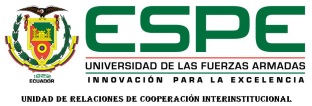 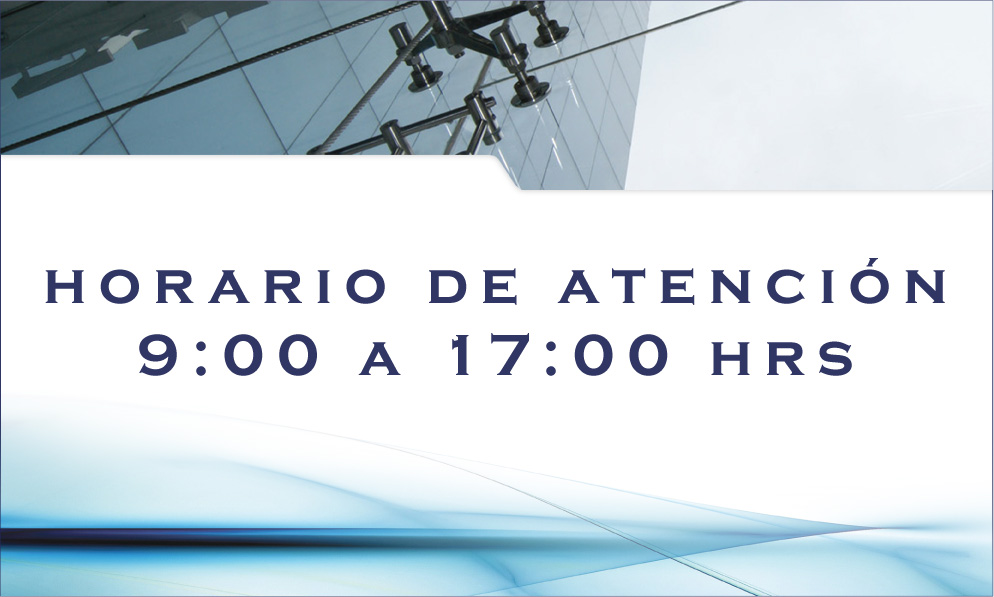 NANEGALITO
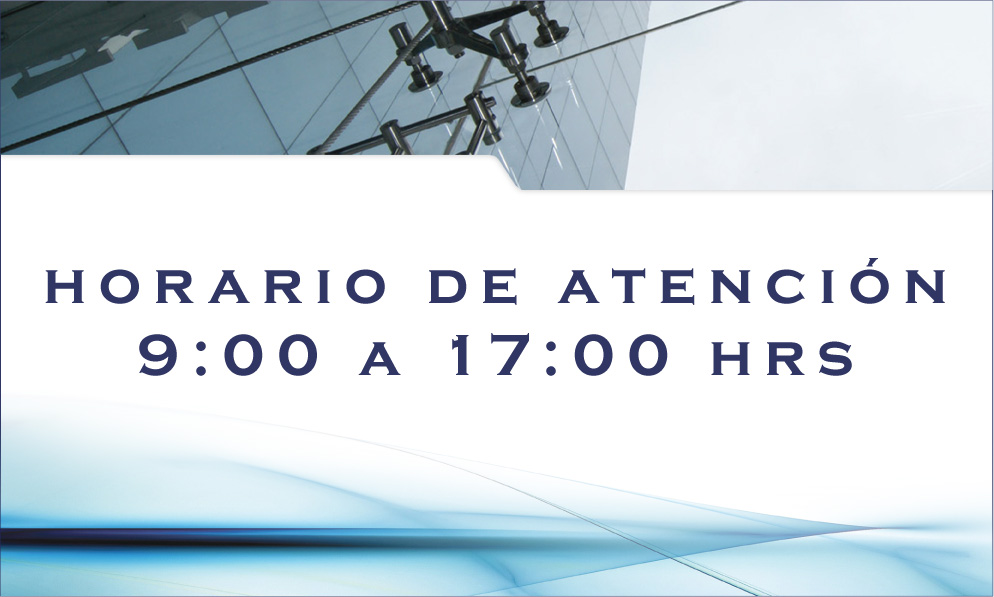 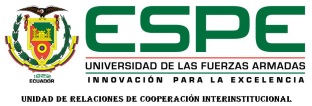 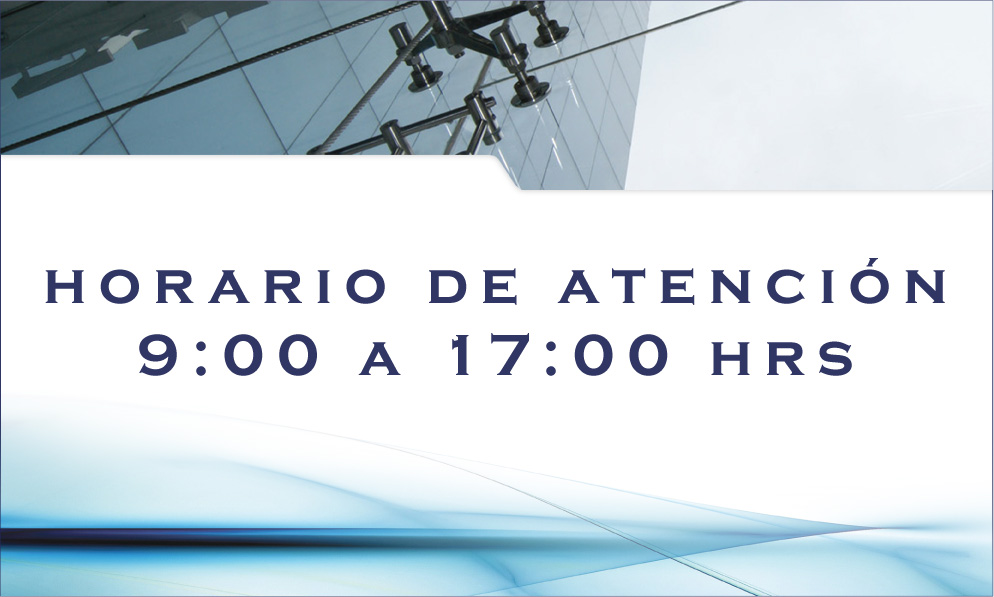 GUALEA
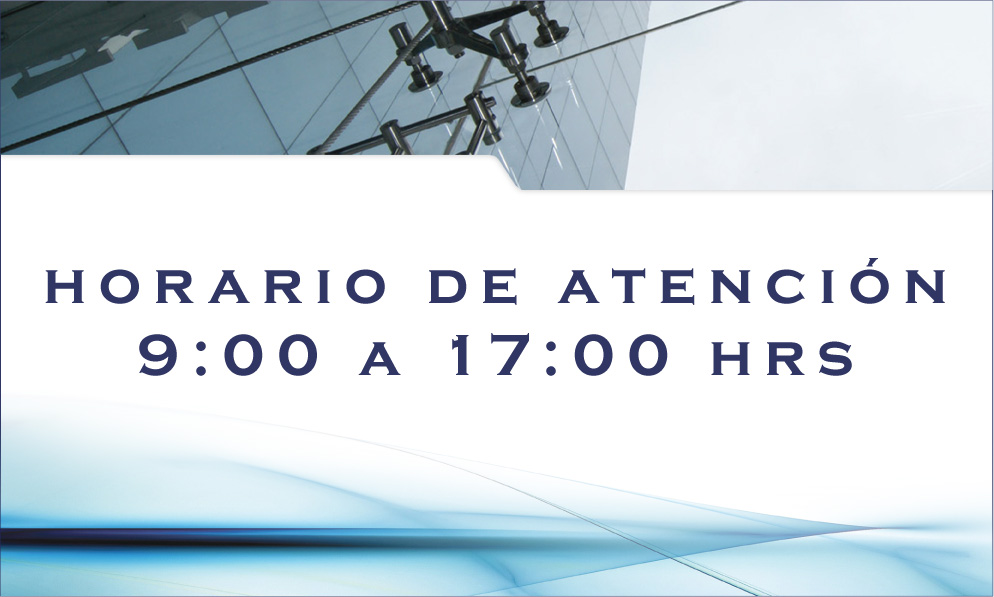 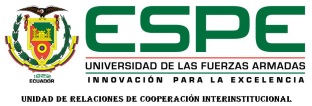 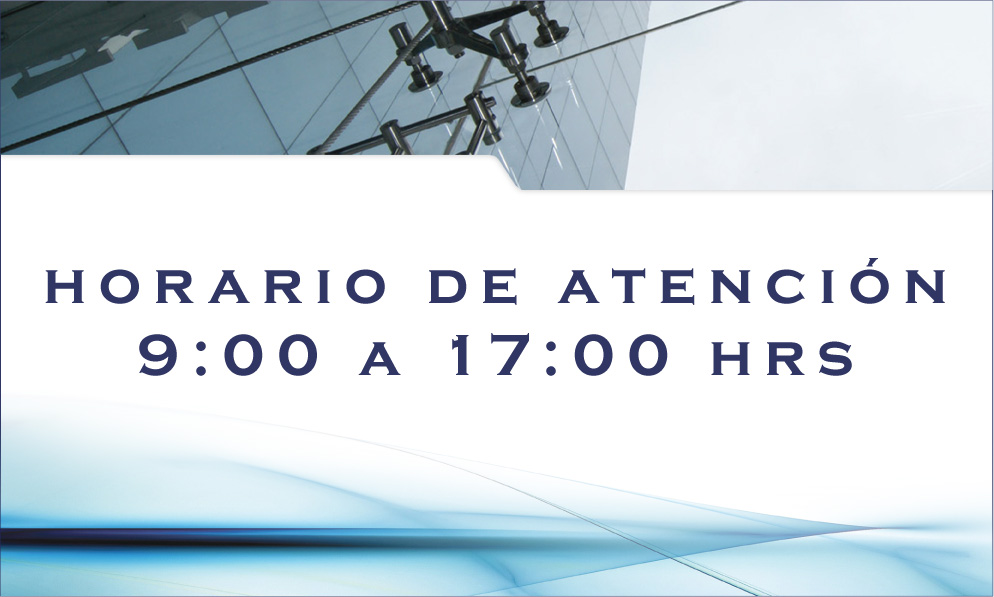 ANÁLISIS DEL ENTORNO
MACRO
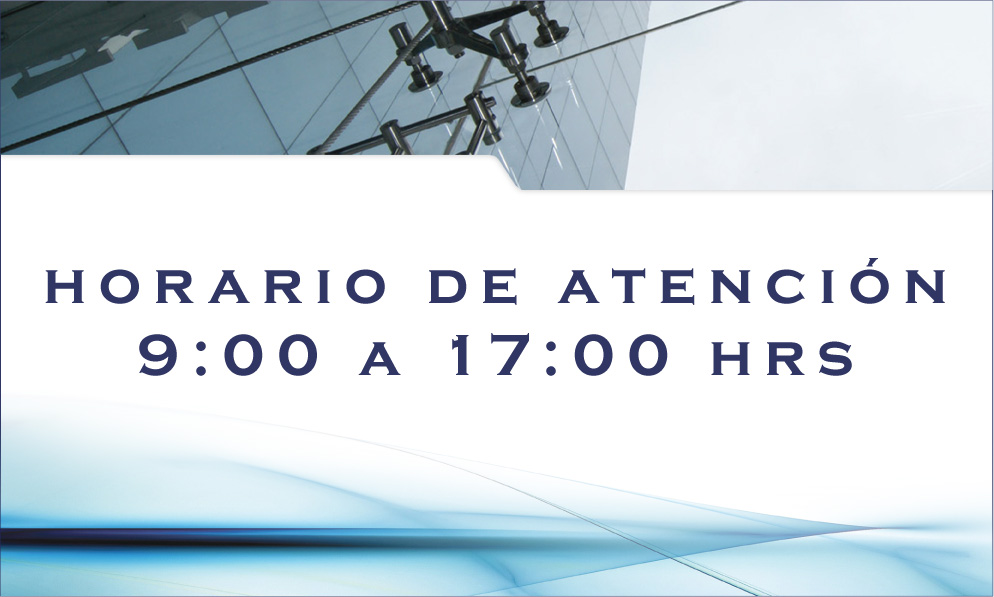 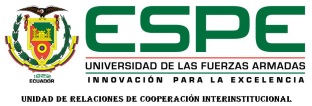 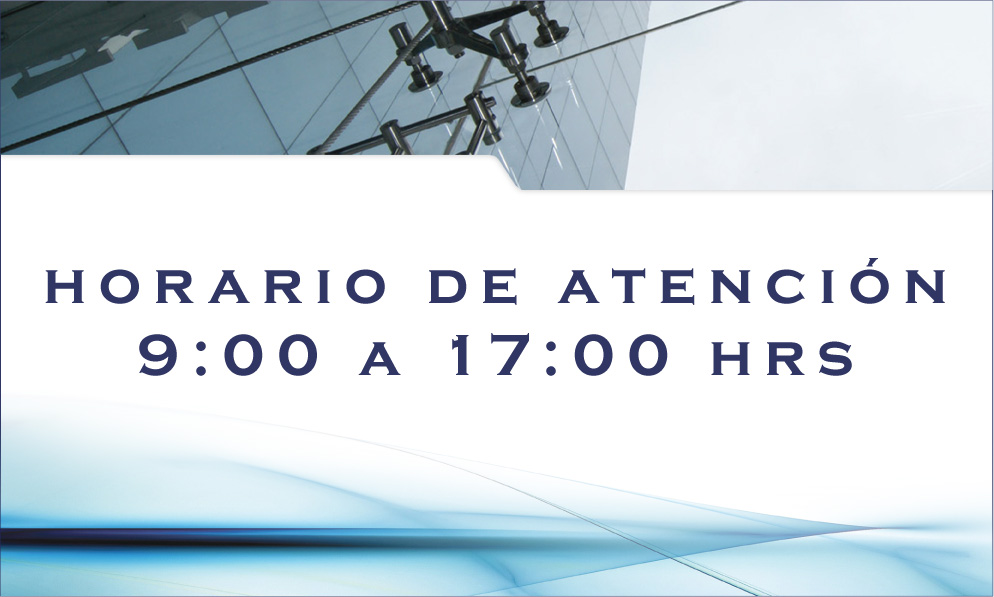 SÍNTESIS FODA – MATRIZ DE IMPACTO
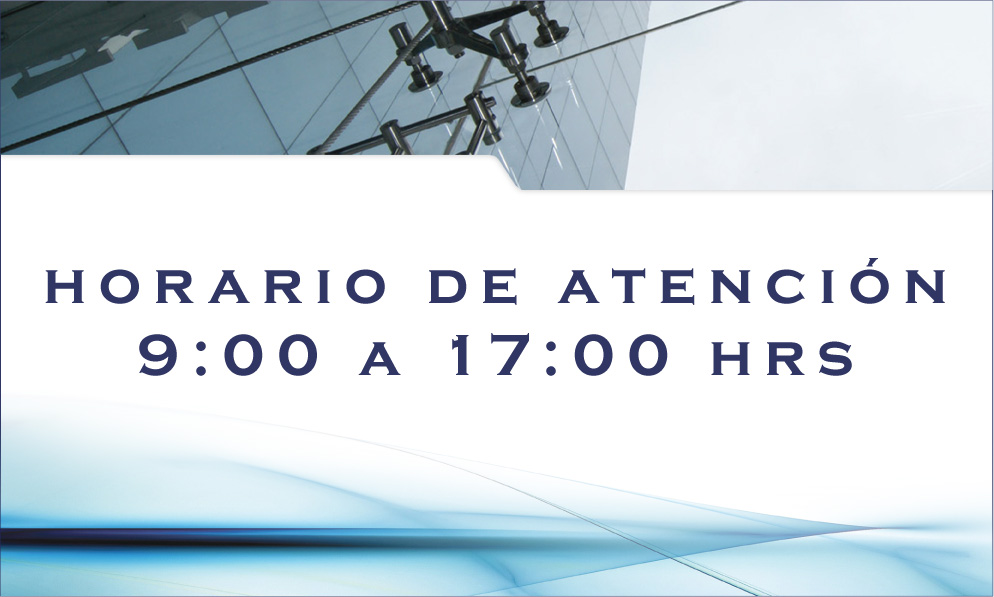 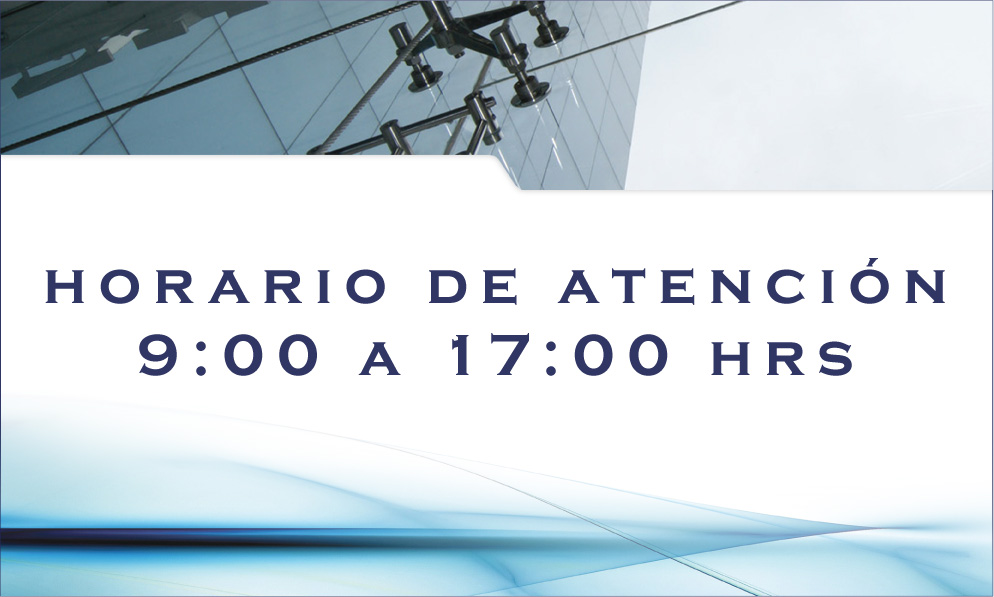 SÍNTESIS FODA – MATRIZ DE IMPACTO
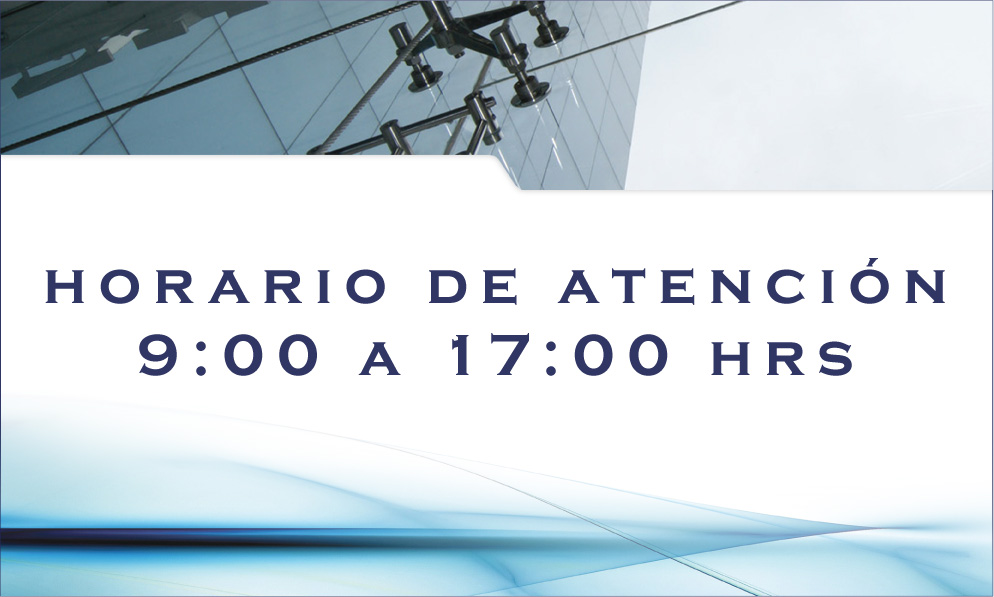 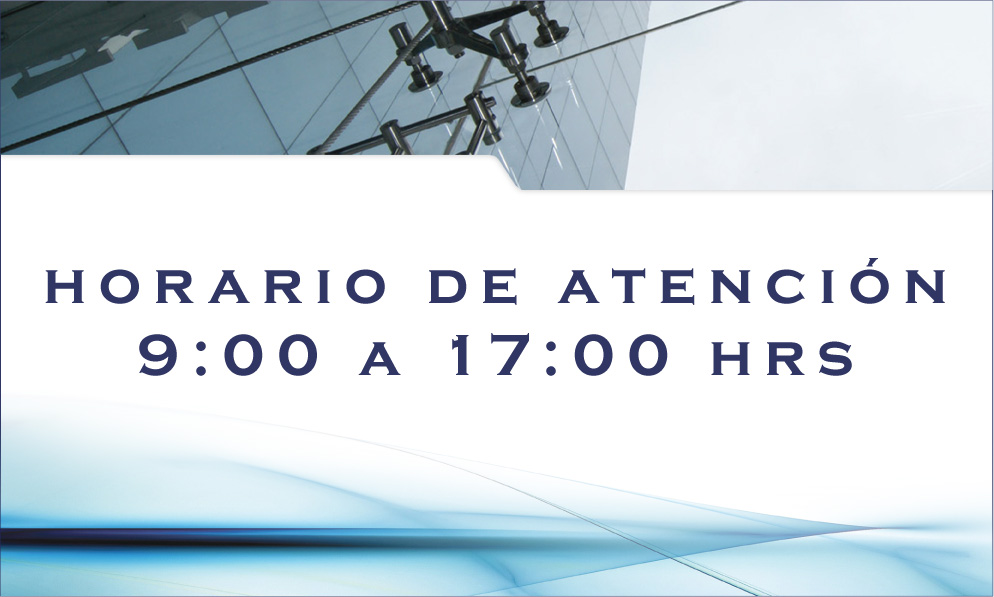 INVESTIGACIÓN DE MERCADOS
Objetivo General 
Identificar los servicios complementarios y las características demandadas por el turista que visita el Museo de Sitio Tulipe.
Encuesta Estructurada
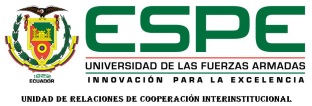 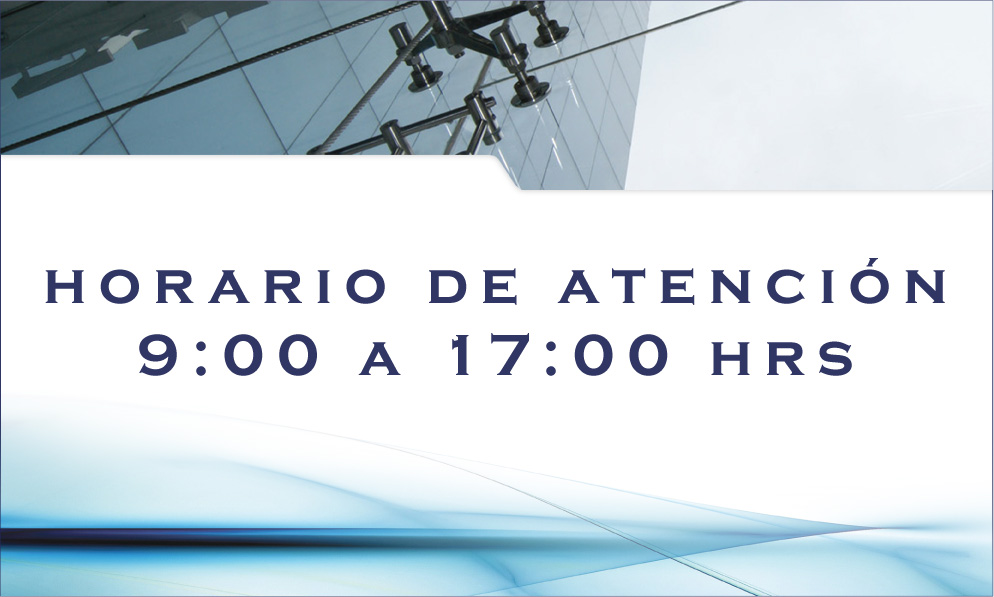 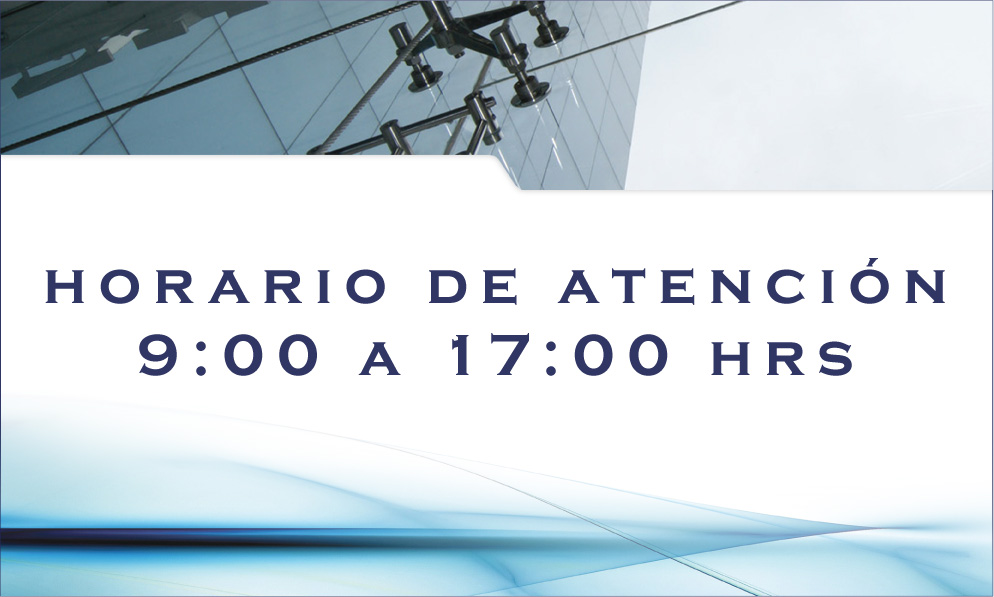 Tamaño de la Muestra
DATOS: 5% de error y un nivel de confianza del 95%
Incrementamos 10% por efecto de mal llenado:
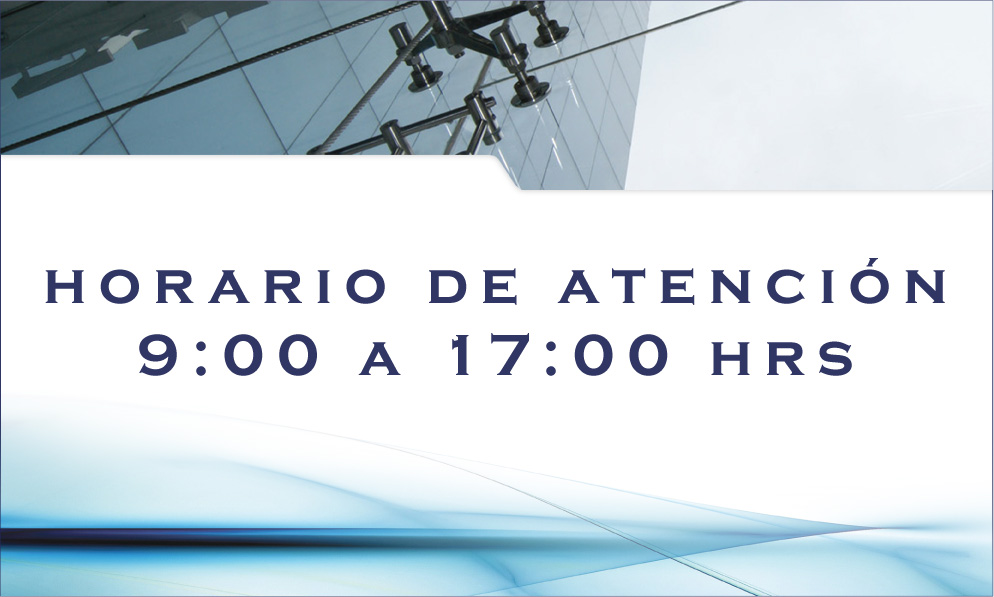 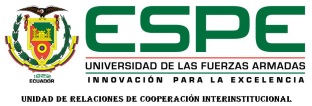 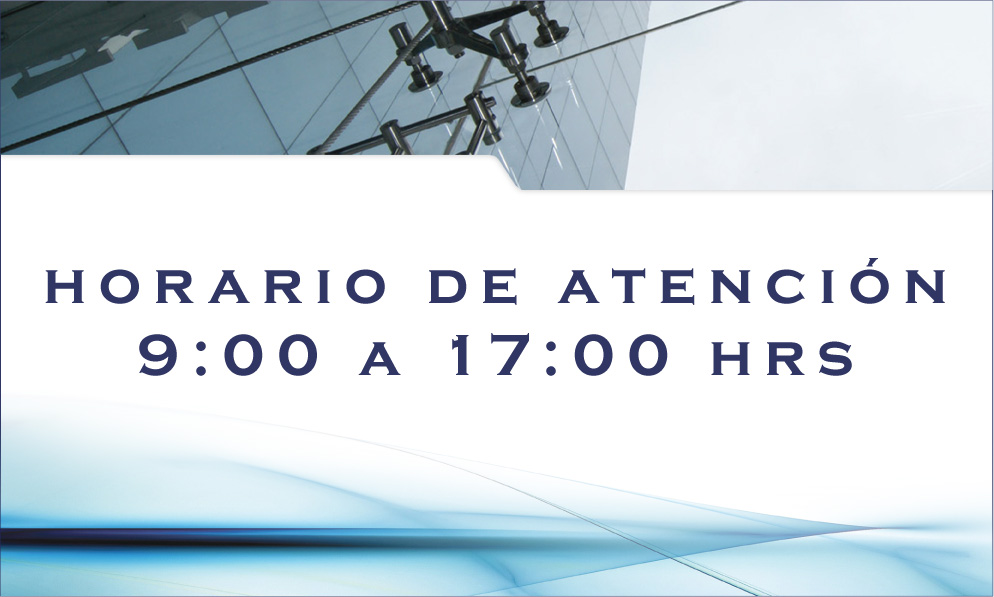 UNIVARIADO
RESULTADOS
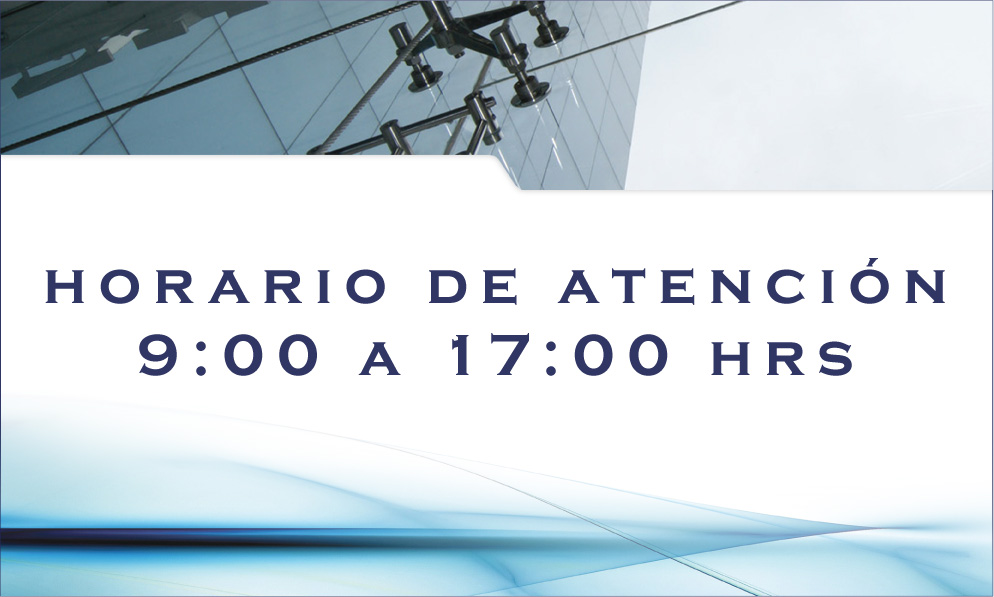 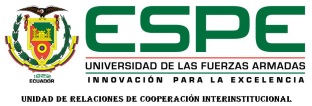 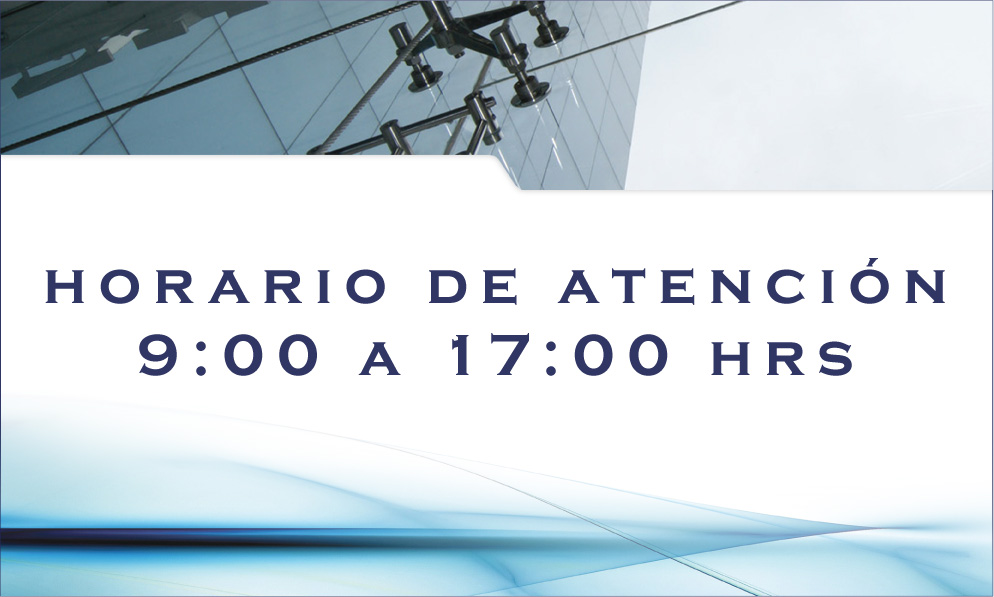 BIVARIADO
RESULTADOS
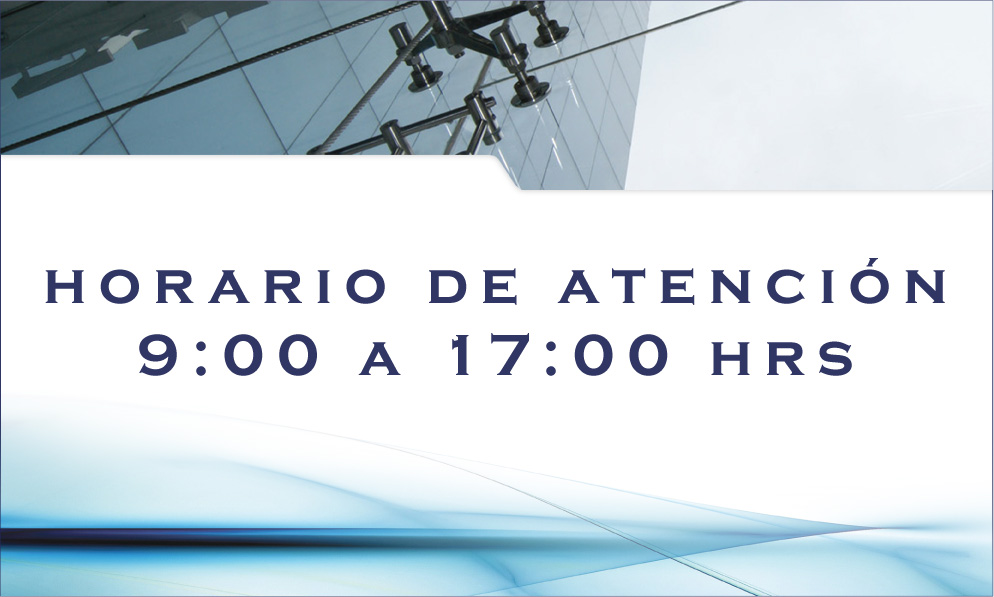 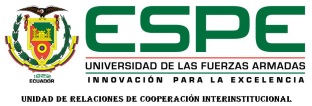 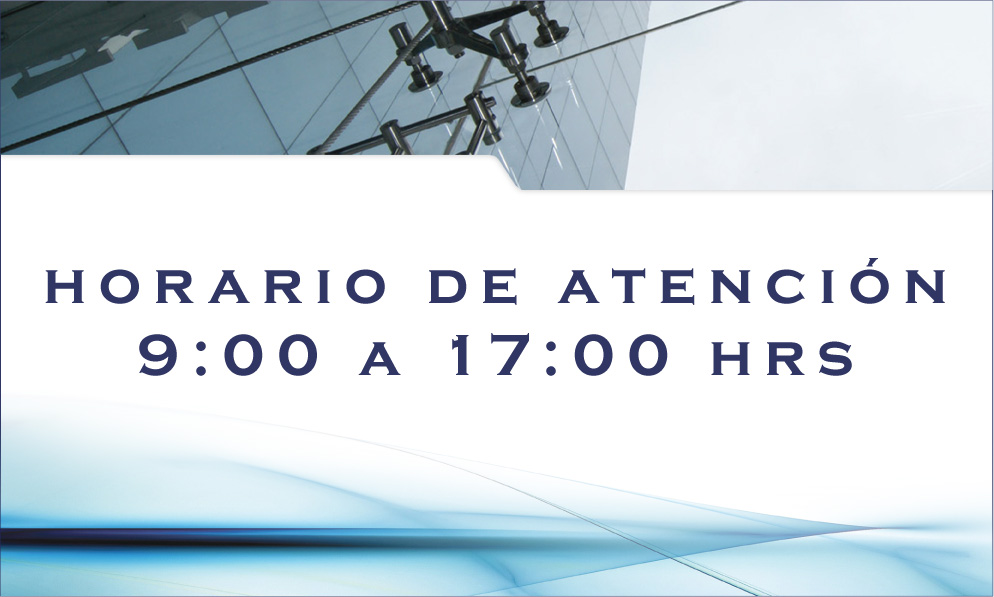 CORRELACIONES
V1. ¿Qué edad tiene o en qué rango de edad están los integrantes del grupo que representa?; y V2.  Precio dispuesto a pagar por hacer senderismo
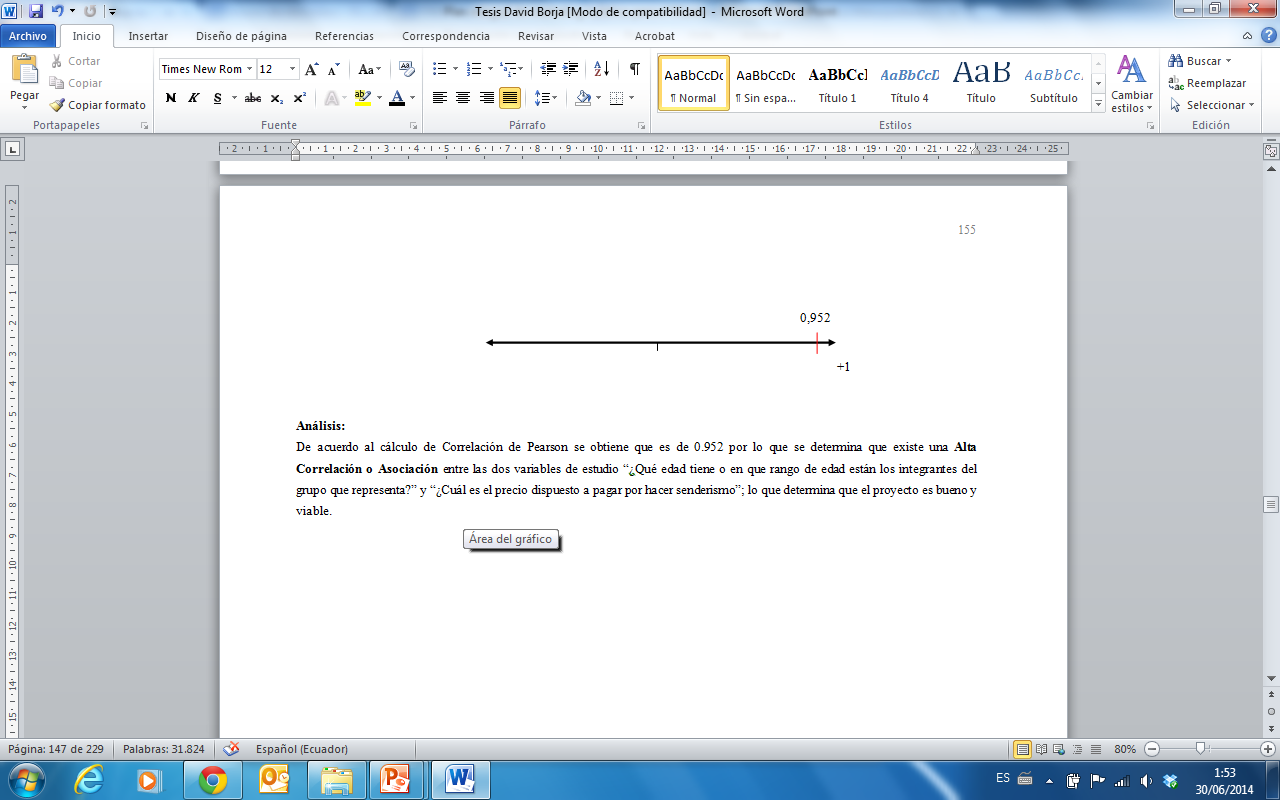 Análisis:
De acuerdo al cálculo de Correlación de Pearson se obtiene que es de 0.952 por lo que se determina que existe una Alta Correlación o Asociación entre las dos variables de estudio “¿Qué edad tiene o en que rango de edad están los integrantes del grupo que representa?” y “¿Cuál es el precio dispuesto a pagar por hacer senderismo”; lo que determina que el proyecto es bueno y viable.
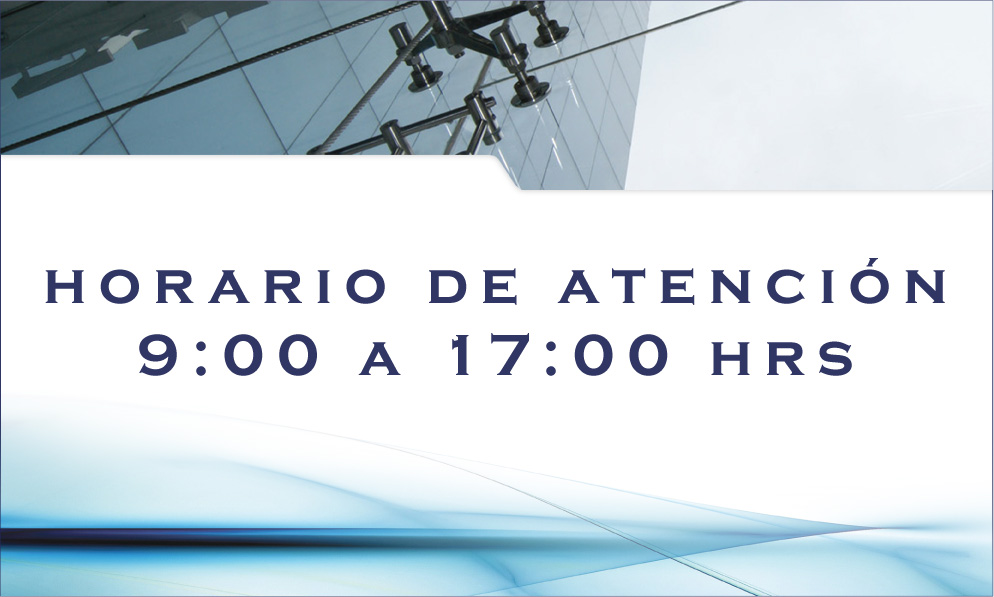 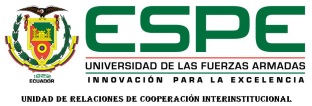 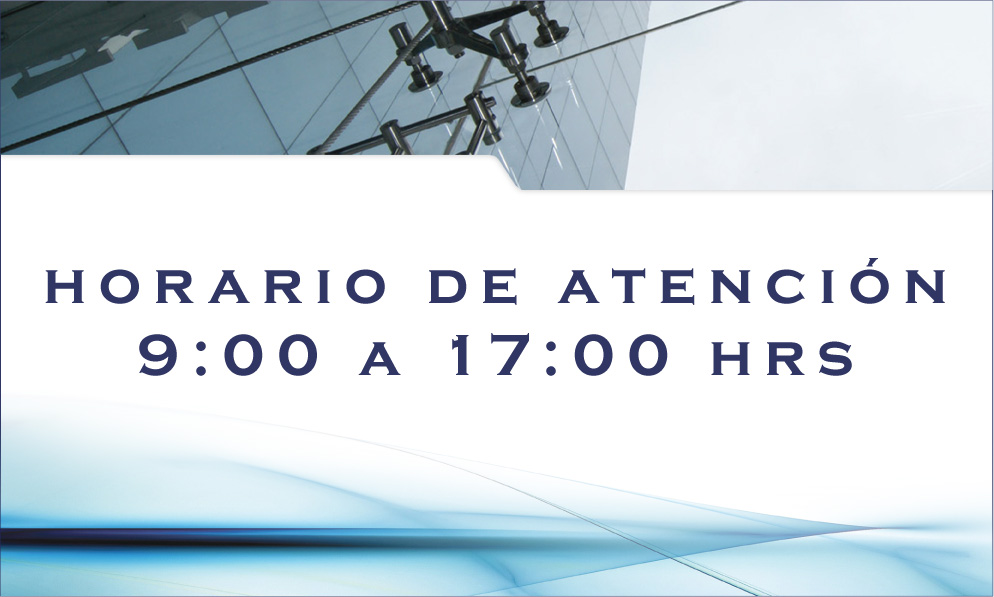 CHI 2
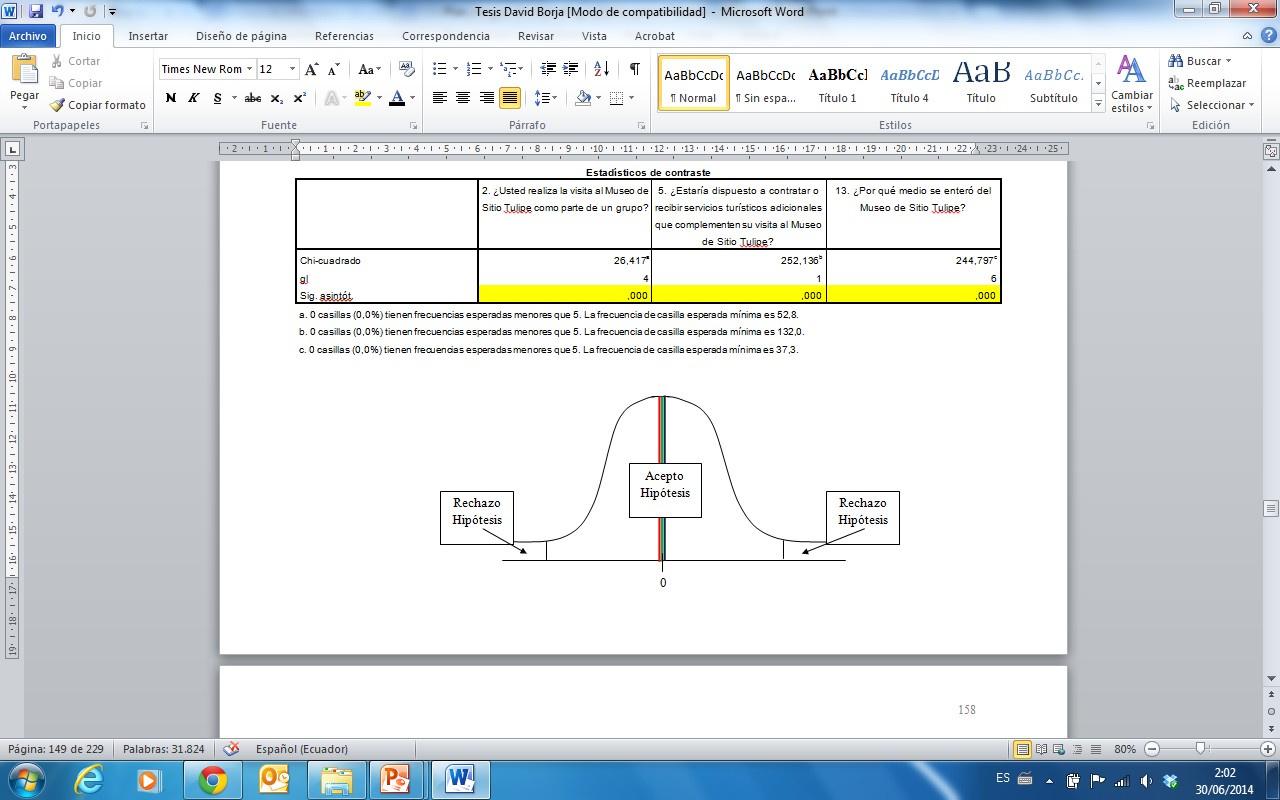 Si hay relación y Asociación entre las tres variables de estudio “¿Usted realiza la visita al Museo de Sitio Tulipe como parte de un grupo?; ¿Estaría dispuesto a contratar o recibir servicios turísticos adicionales que complementen su visita al Museo de Sitio Tulipe?; y ¿Por qué medio se enteró del Museo de Sitio Tulipe?; ya que se obtiene un Nivel de Significancia del 0%, por consiguiente el proyecto es bueno y viable
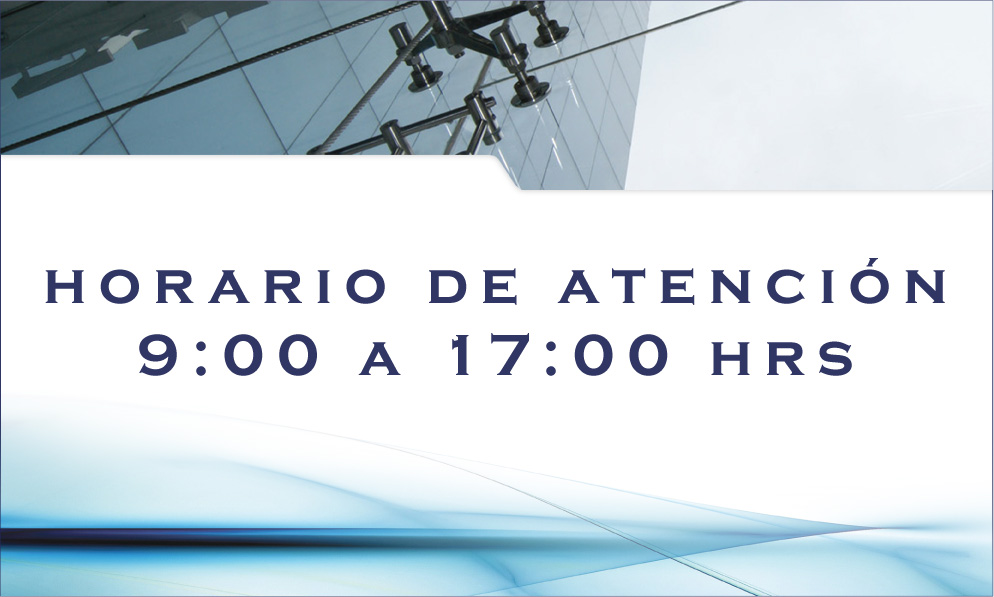 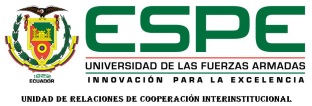 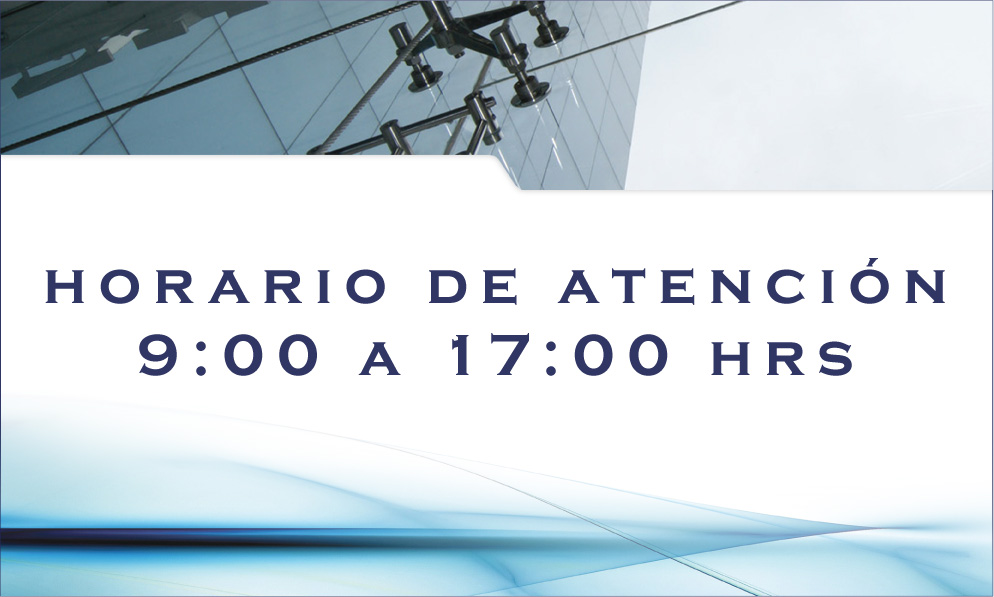 ANOVAS DE UN FACTOR
V1. ¿Cuántos miembros son parte de su grupo?; V2. ¿En la visita que usted ha tenido al museo, indique qué es lo que más le gustó?
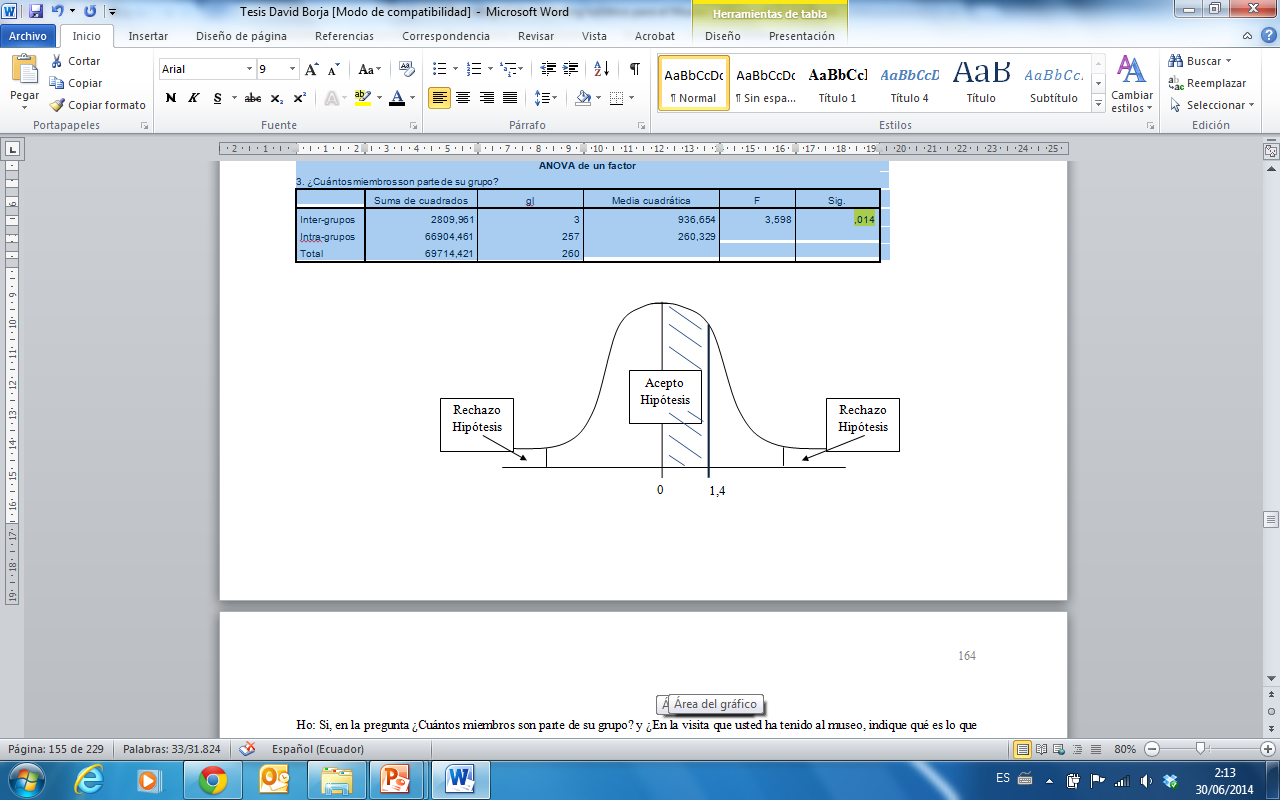 El nivel de significancia obtenido es de 0,014 = 1.4% por lo tanto se acepta H1; por consiguiente el proyecto es bueno y viable.
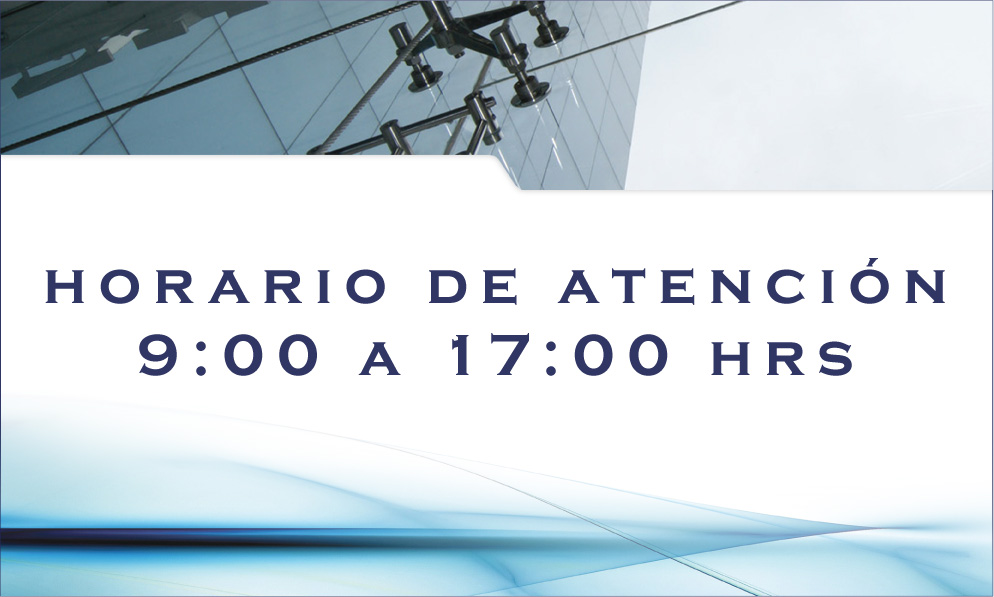 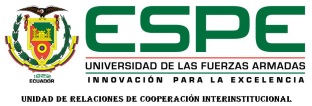 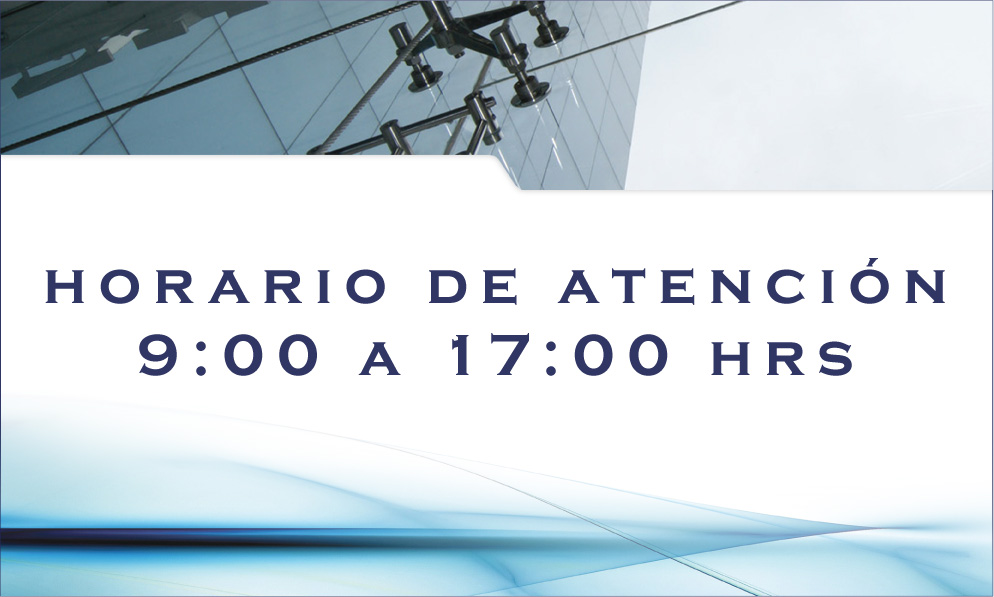 Direccionamiento Estratégico
PLAN DE MARKETING
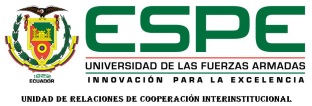 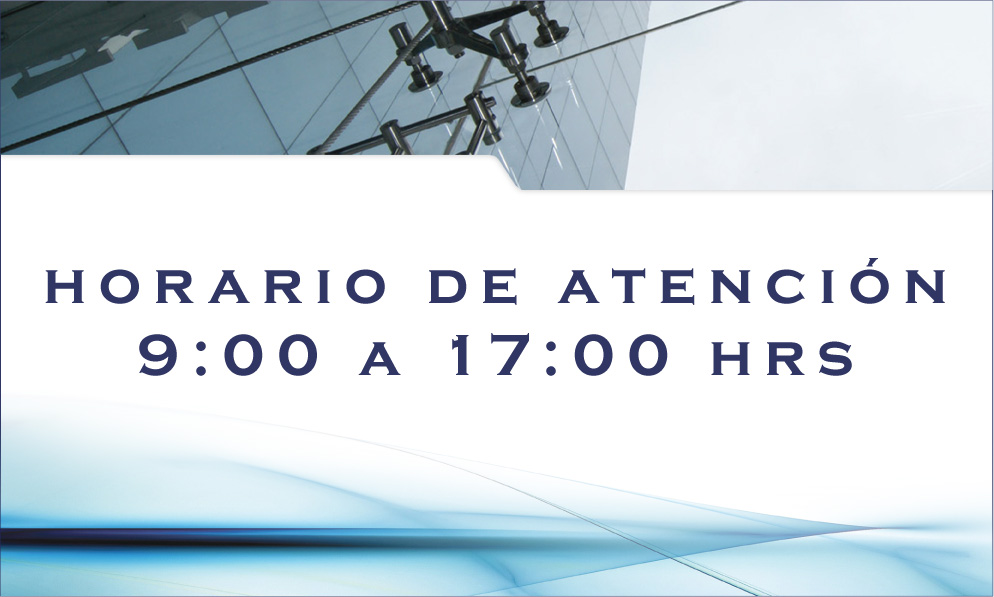 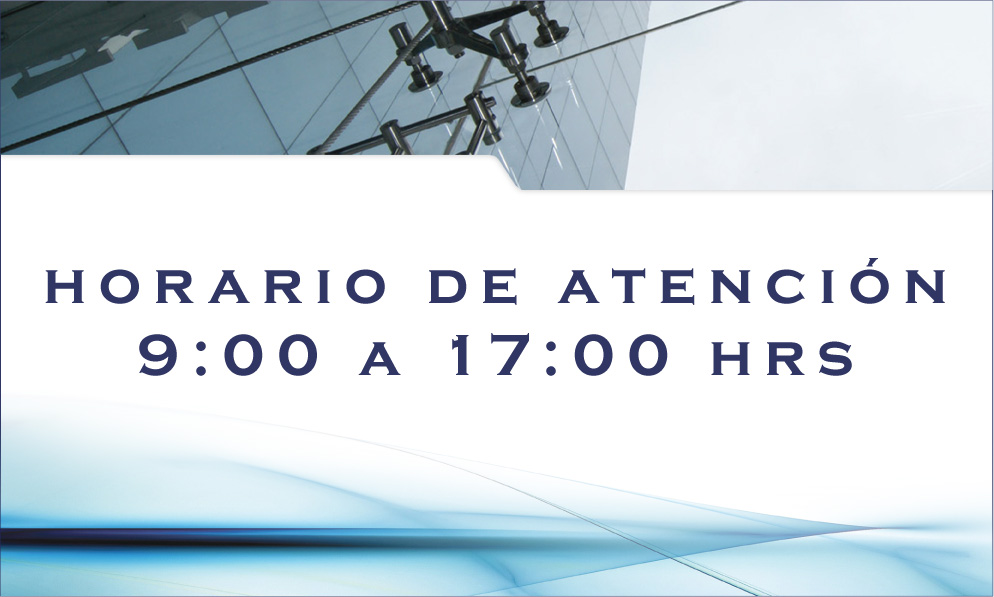 Direccionamiento Estratégico
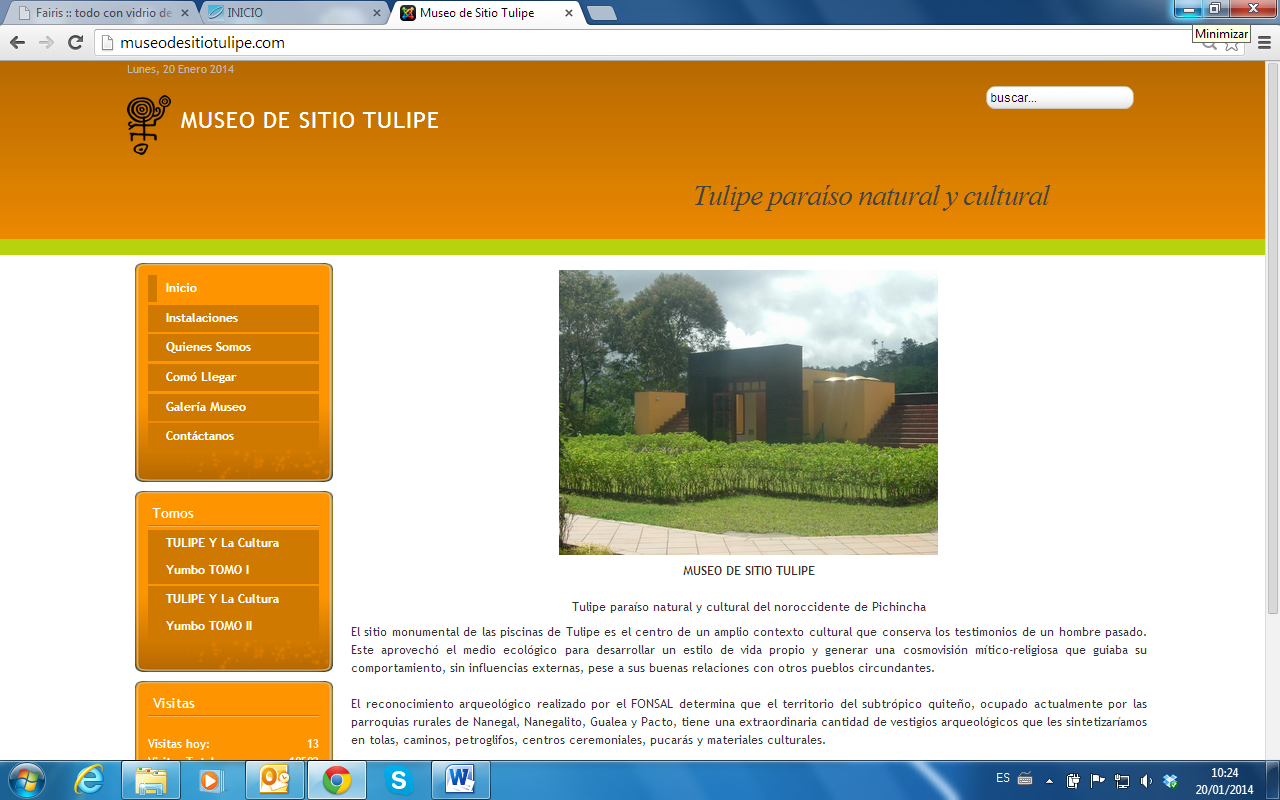 Misión 2014 propuesta:


Fomentar  la cultura Yumbo,  la riqueza natural de la región y el desarrollo de la comunidad, a través de la socialización de los hallazgos e interpretaciones in situ, para posicionar en la memoria del turista la fortaleza de nuestra historia, la cultura y el progreso de sus pueblos.
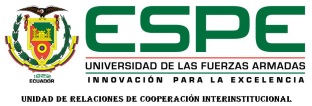 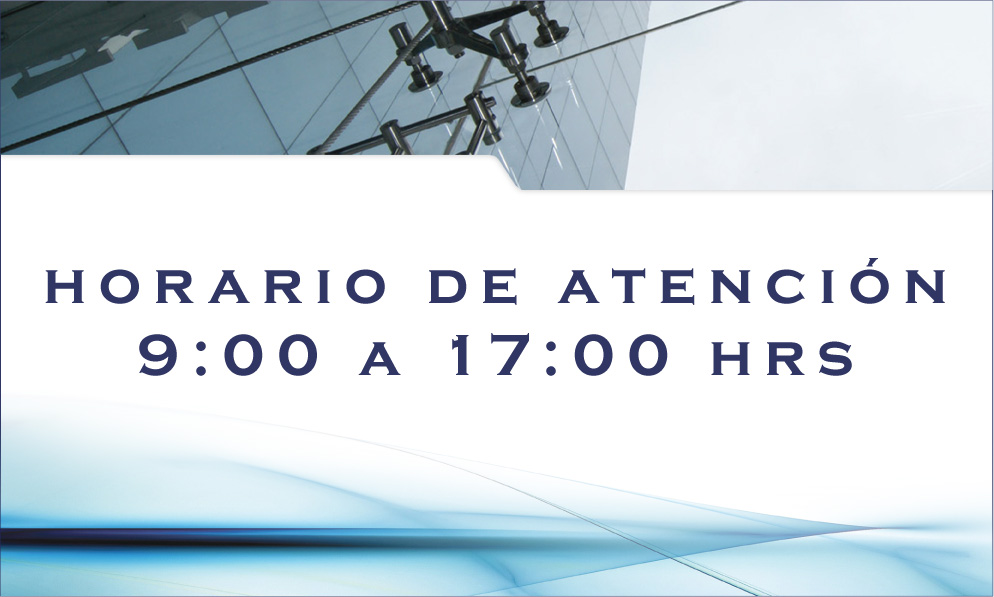 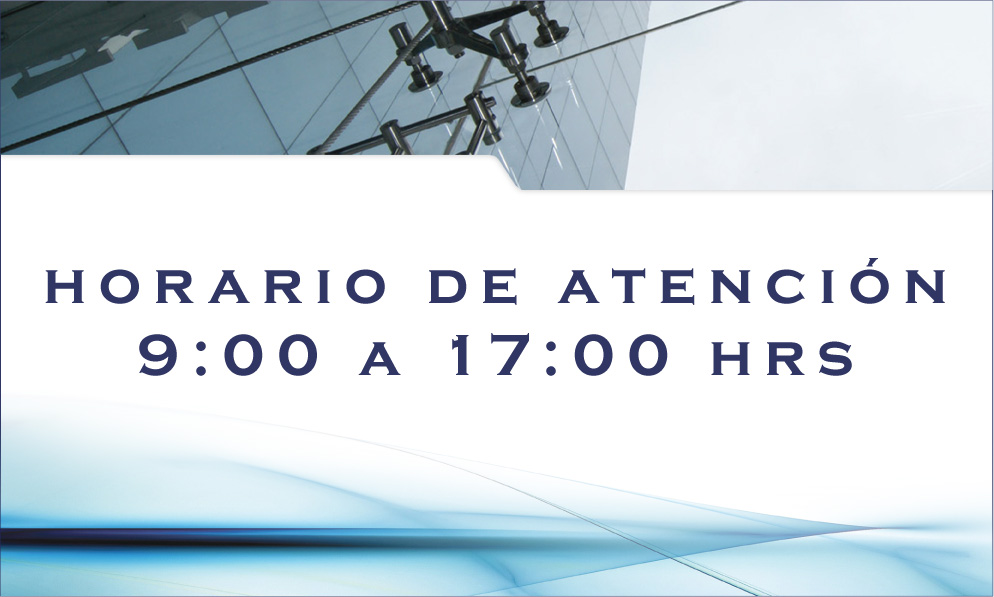 Direccionamiento Estratégico
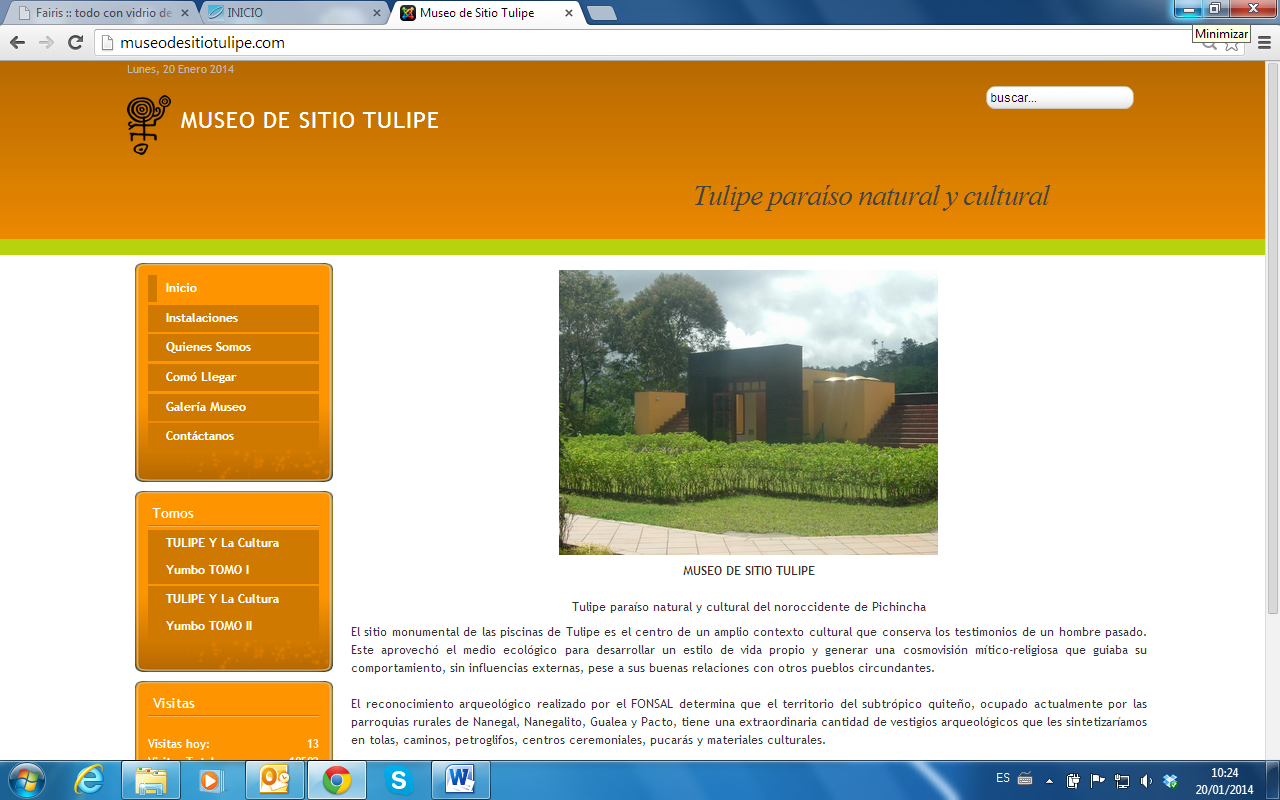 Visión Propuesta


Al 2018, ser un referente  del desarrollo cultural y comunitario del País, contando con un equipo de personas calificadas y los medios necesarios para recibir a los visitantes en un ambiente de amistad y armonía con la naturaleza, en donde el turista y la comunidad alcancen su fraternidad.
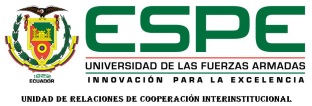 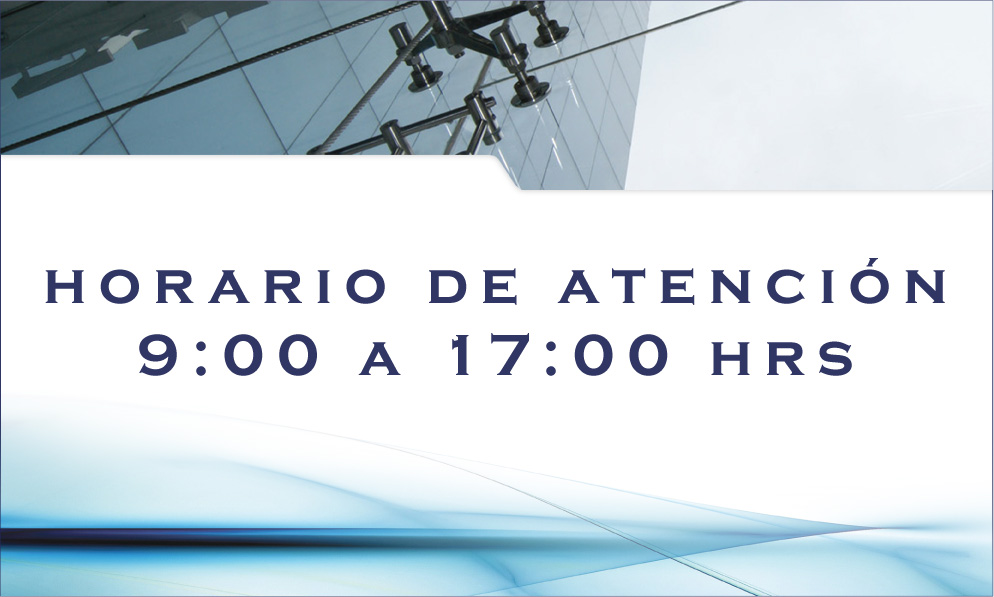 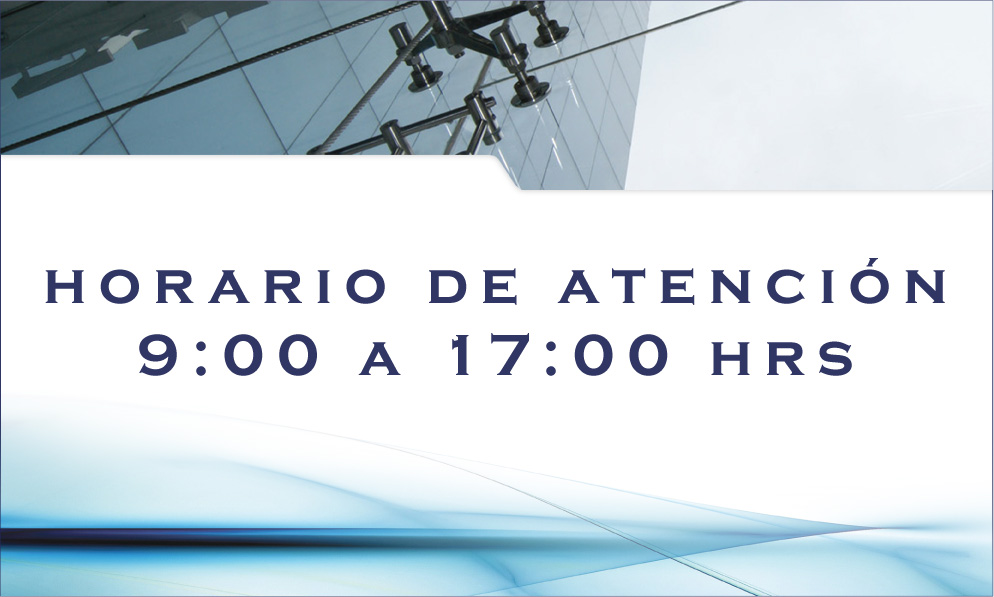 Planificación Estratégica
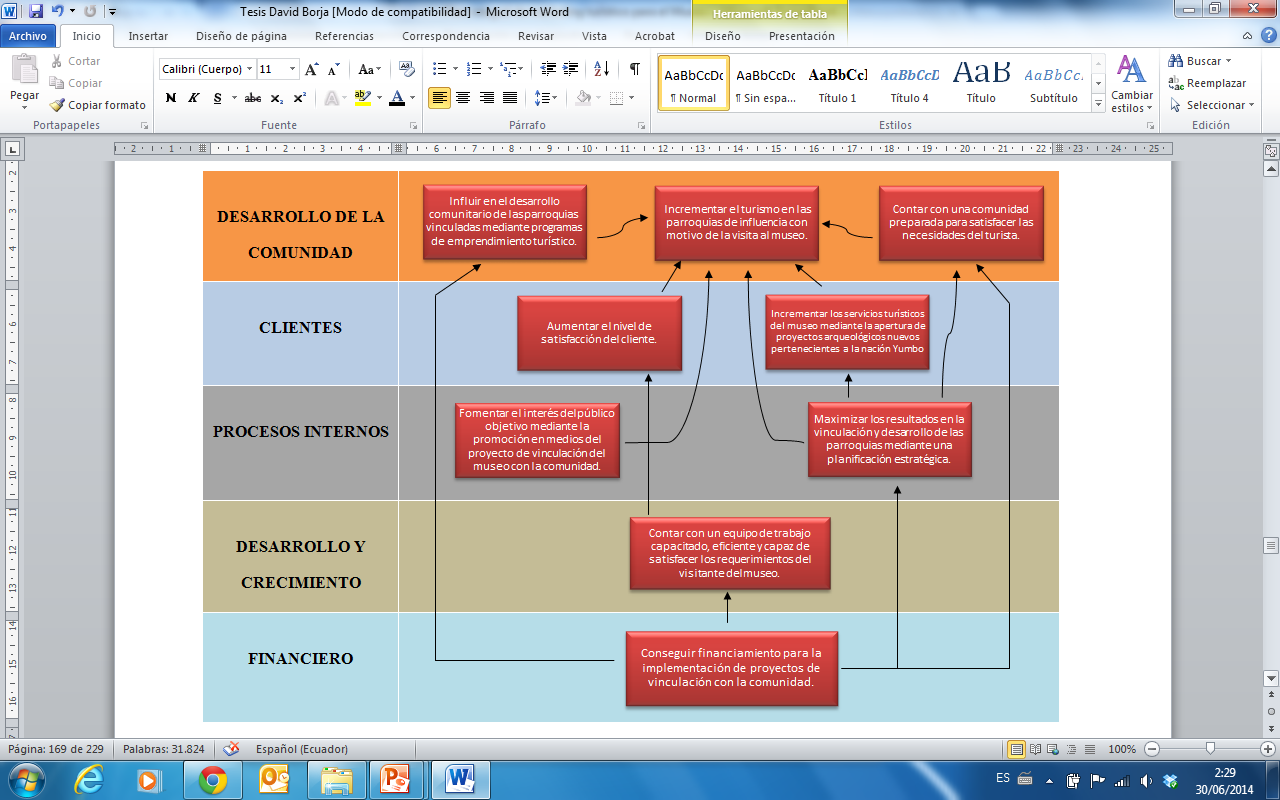 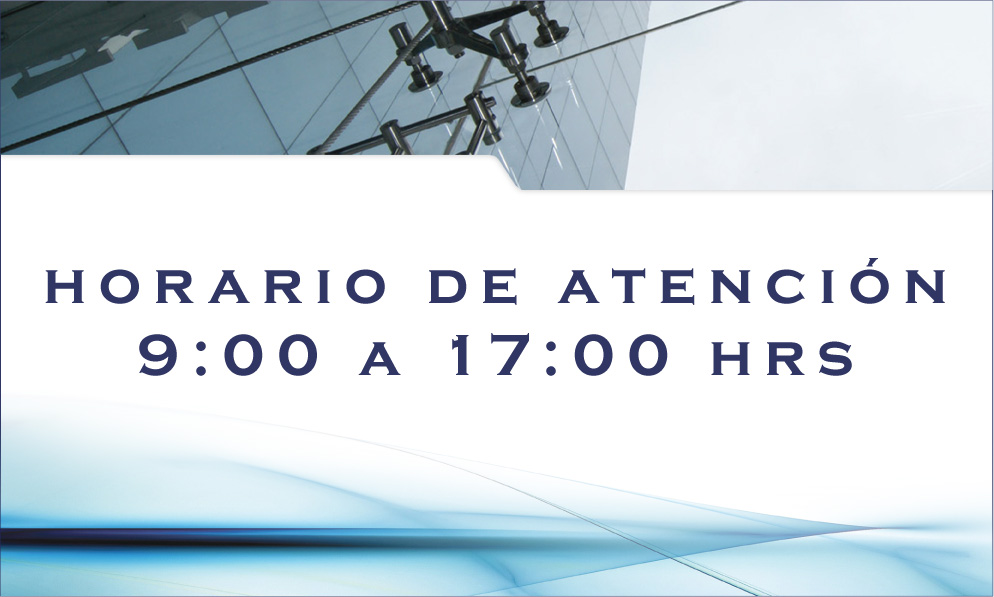 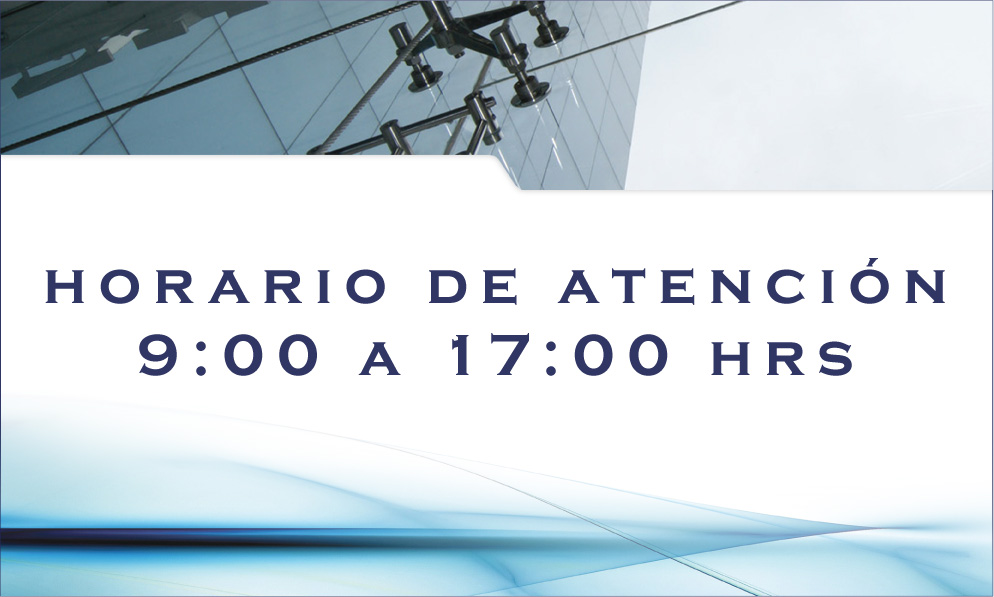 Actividades
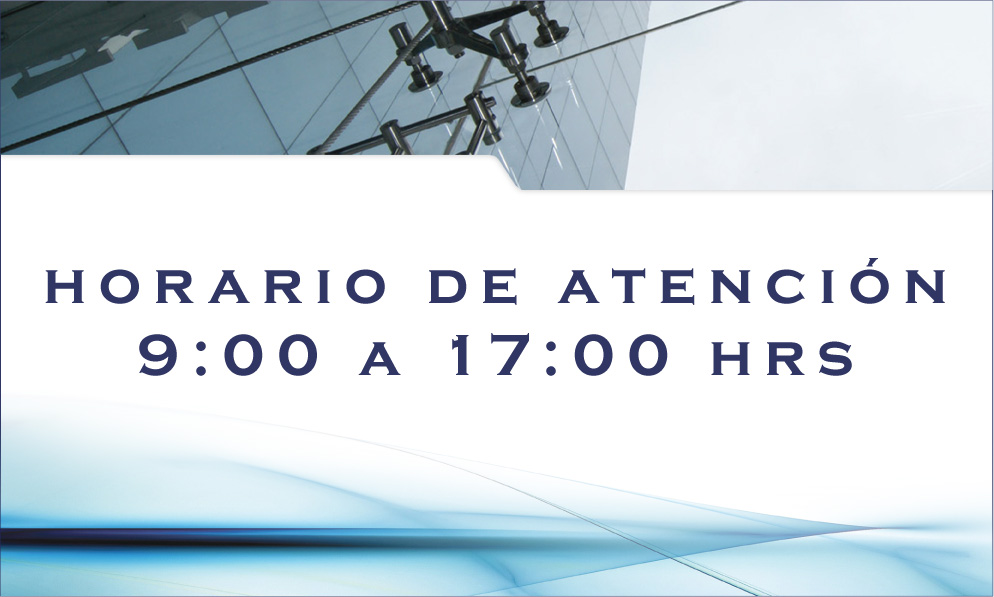 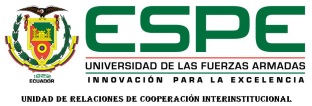 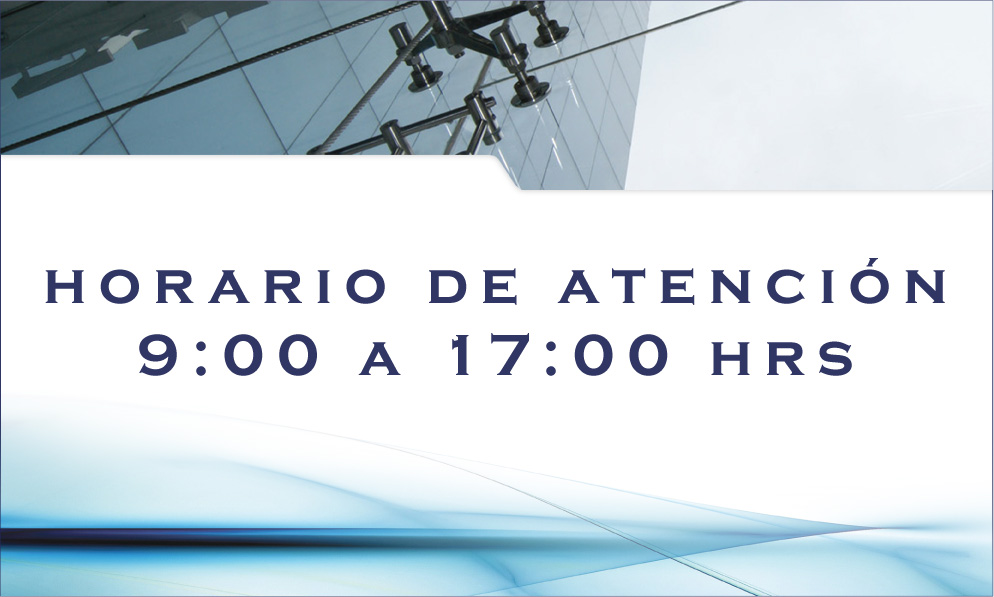 Actividades
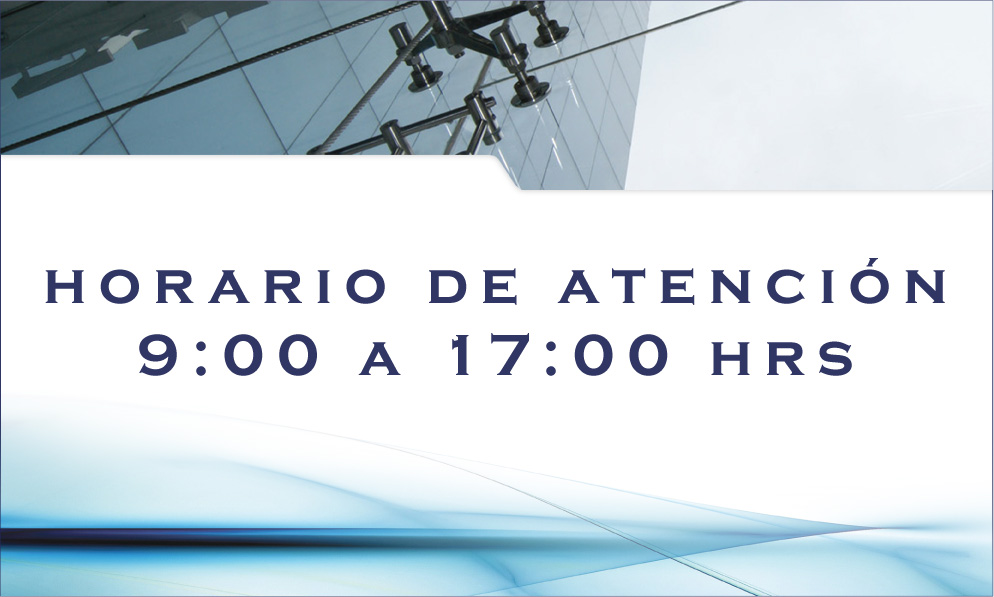 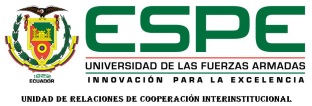 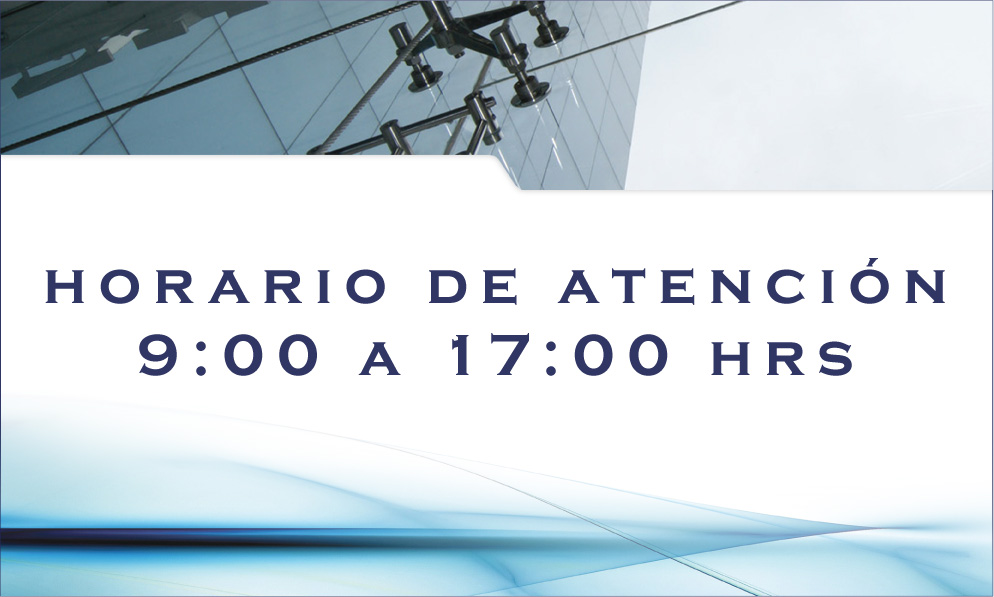 Actividades
A9: Implementar material promocional de la nueva oferta turística complementaria del museo con: Flyers, Banner en el museo, Banner en IMP, Redes sociales y página web institucional.
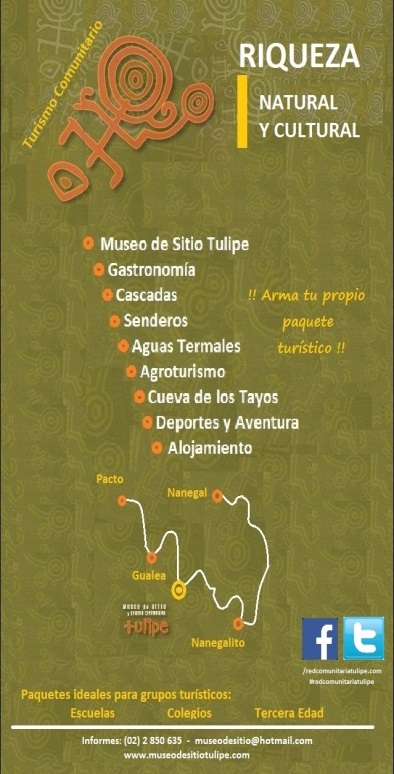 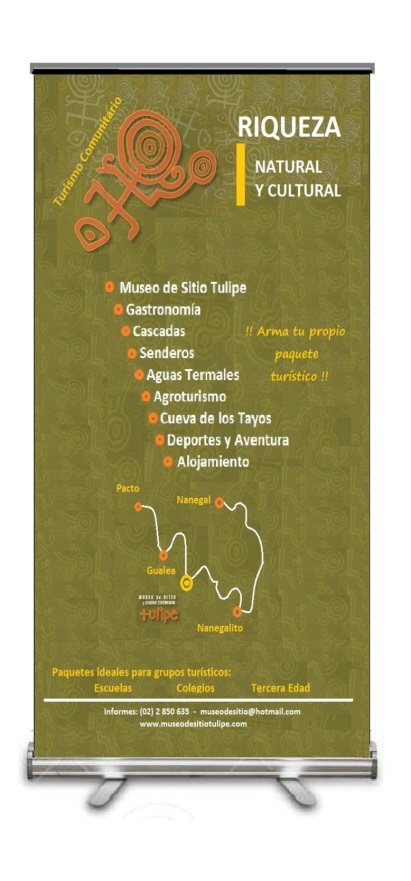 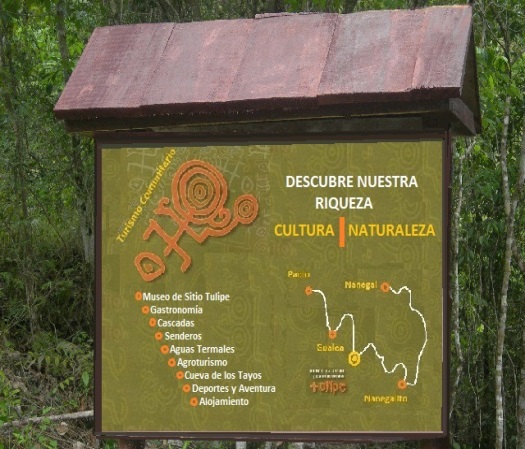 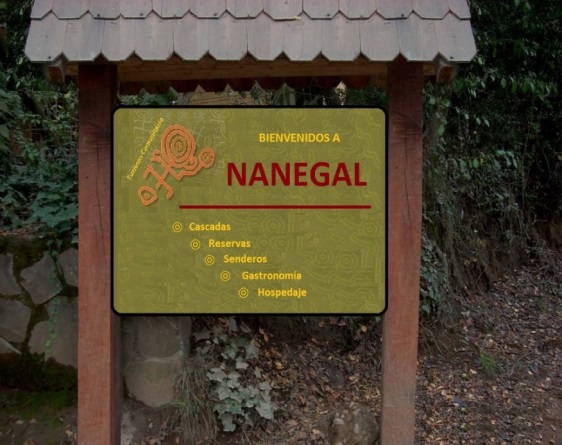 Flyer                         Roll Up                         Lona Interna		Letreros Externos
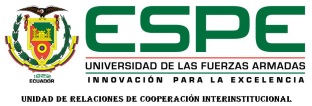 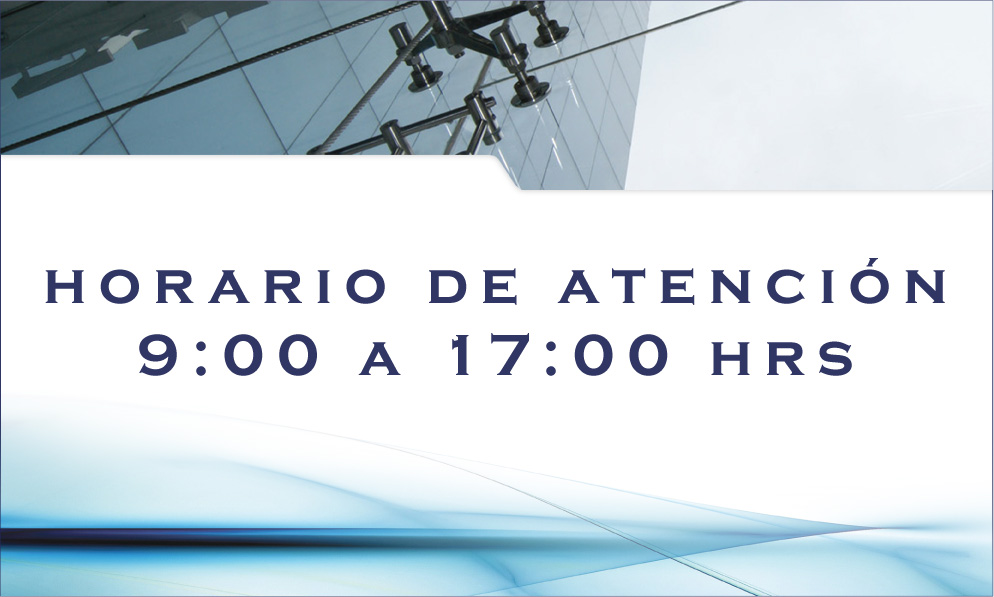 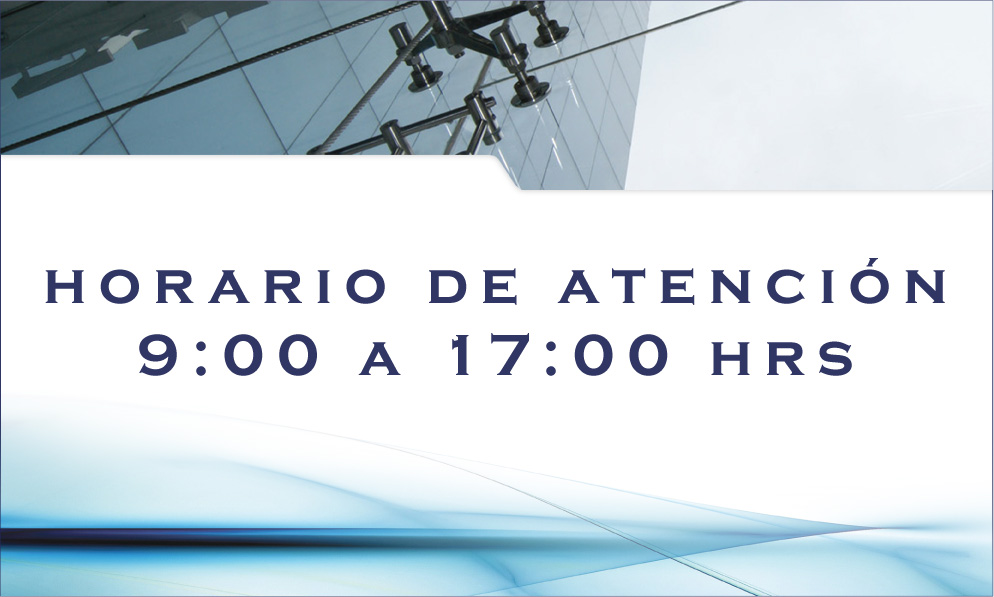 Actividades
A10: Sortear paquetes turísticos gratuitos cortesía de la Red Comunitaria.
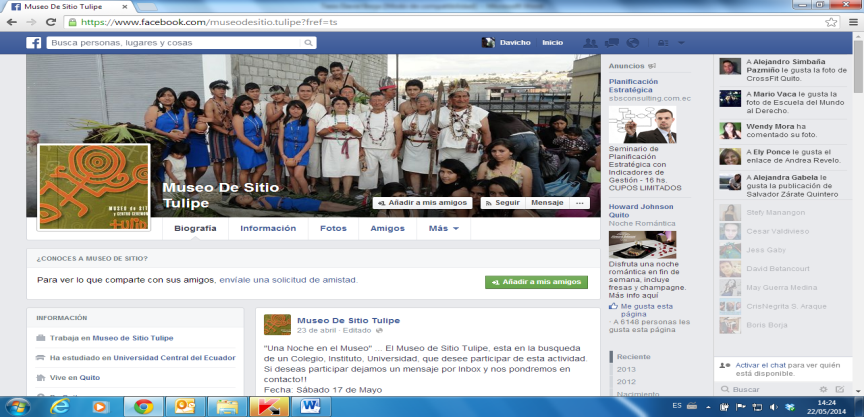 Publicación Redes Sociales:
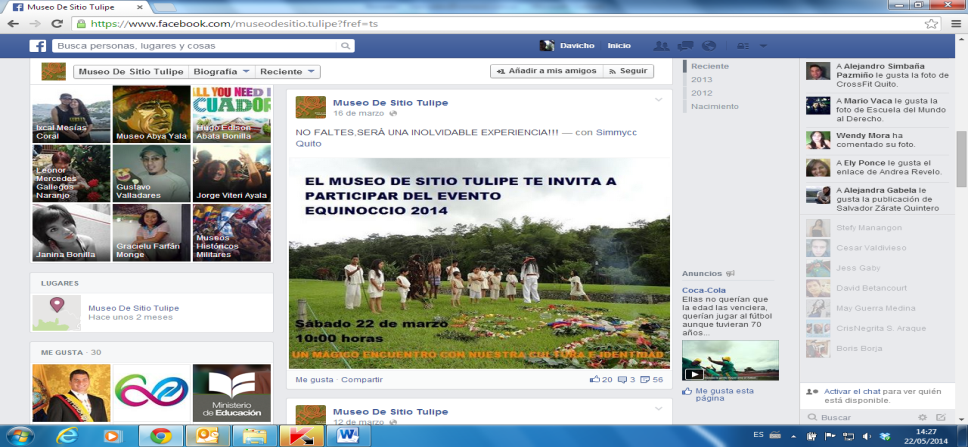 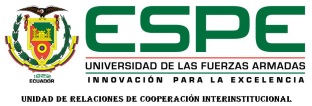 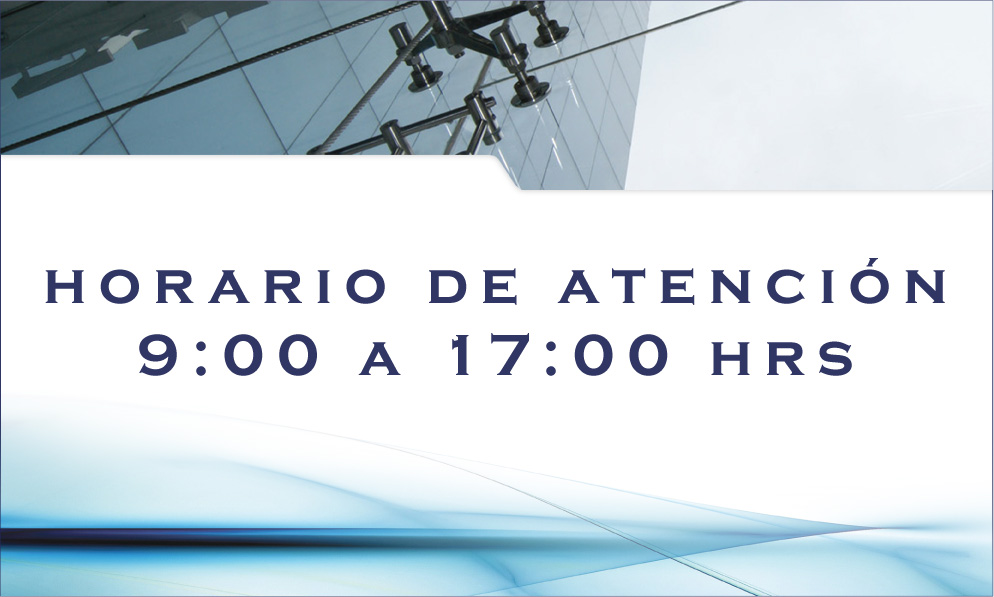 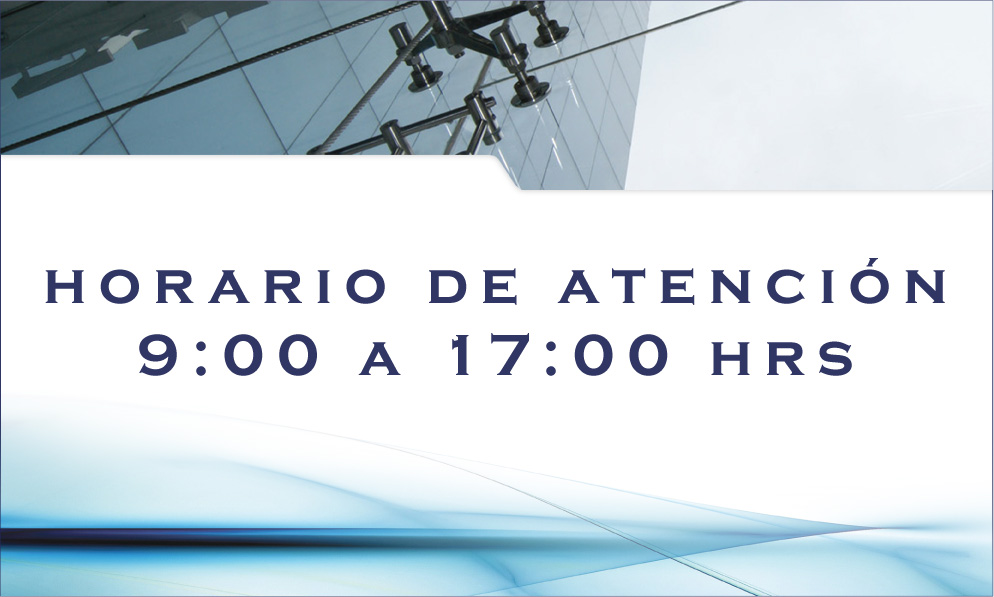 Actividades
A11: Fabricar banderines, camisetas y stickers con la imagen corporativa del museo y la Red Comunitaria.
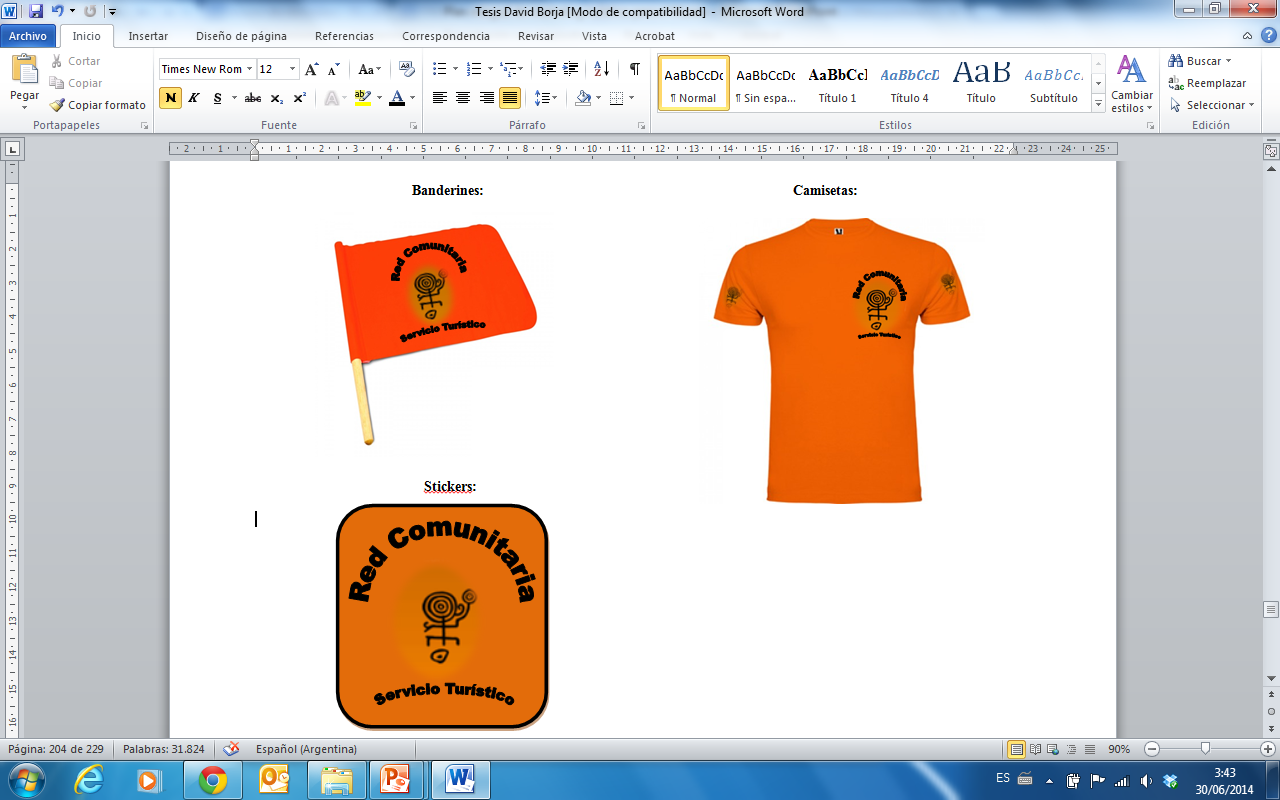 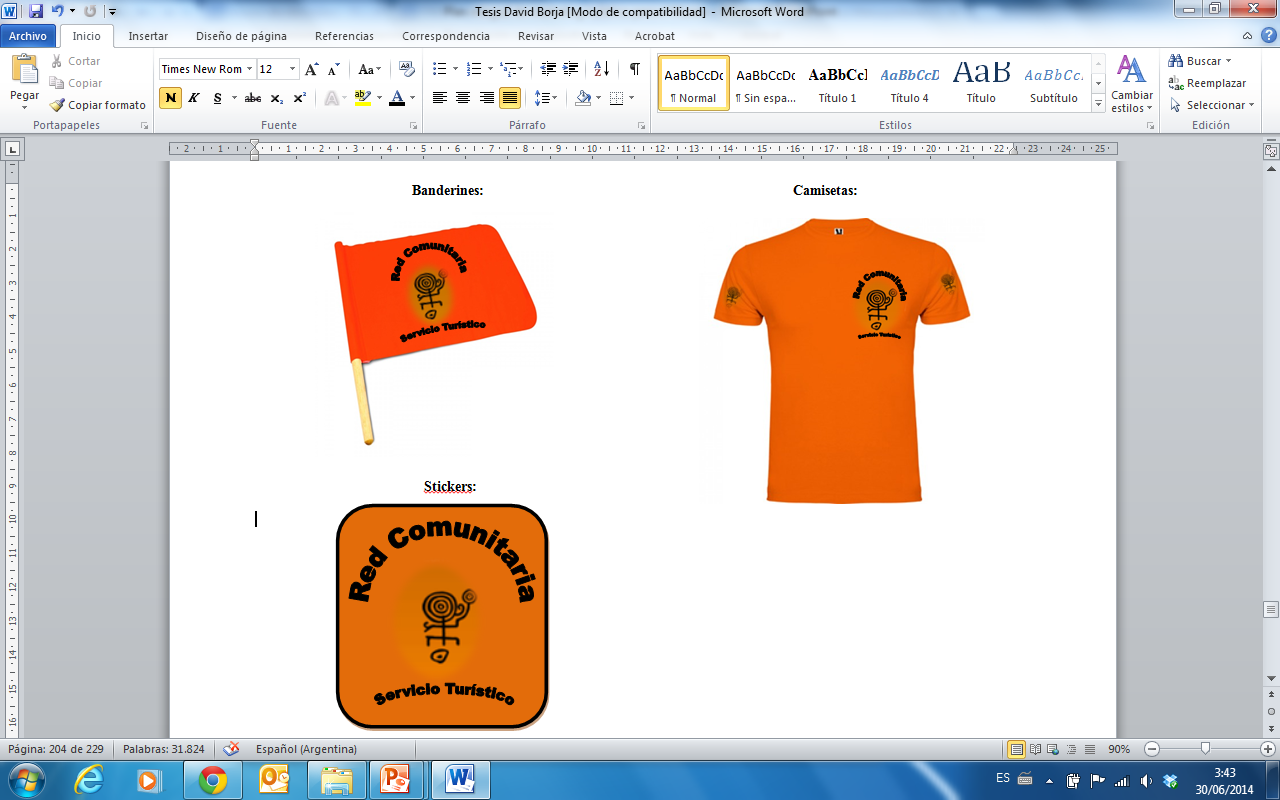 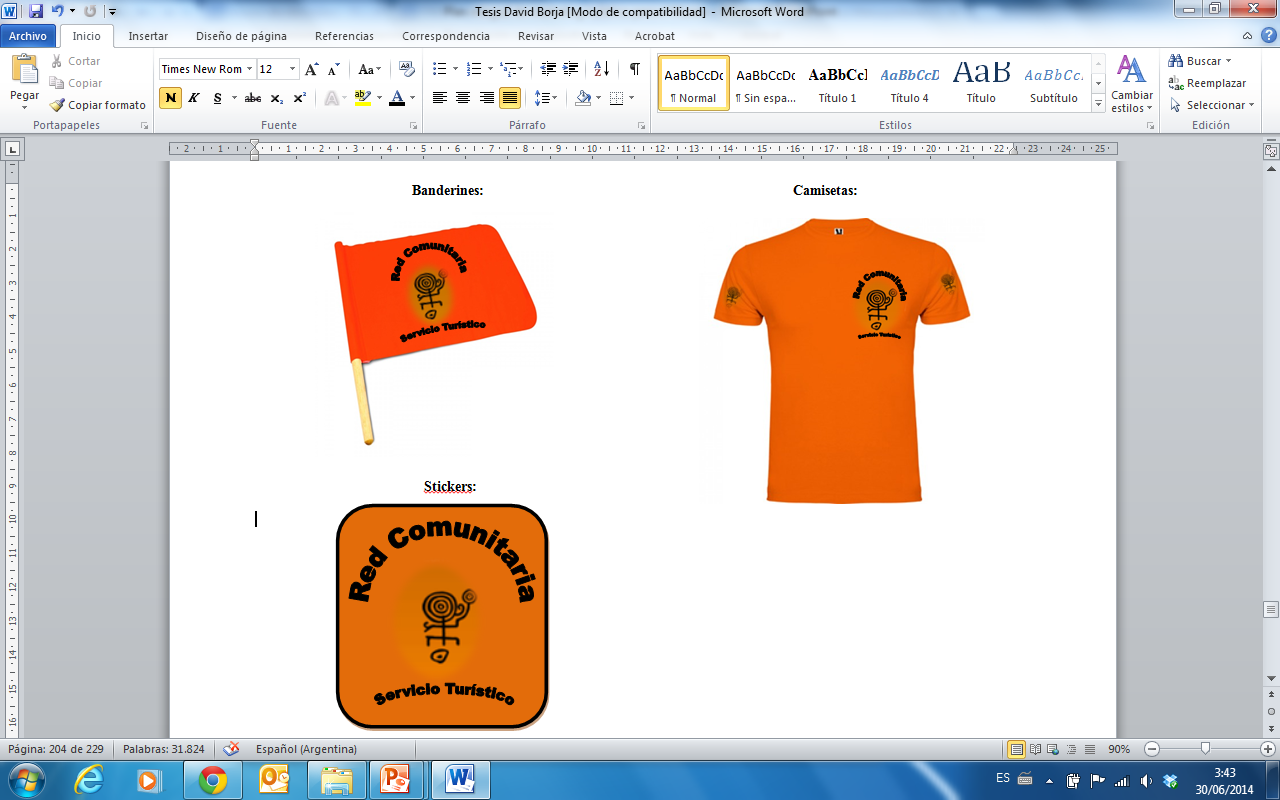 Camiseta
Sticker
Banderín
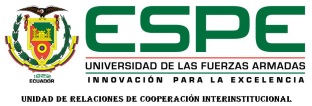 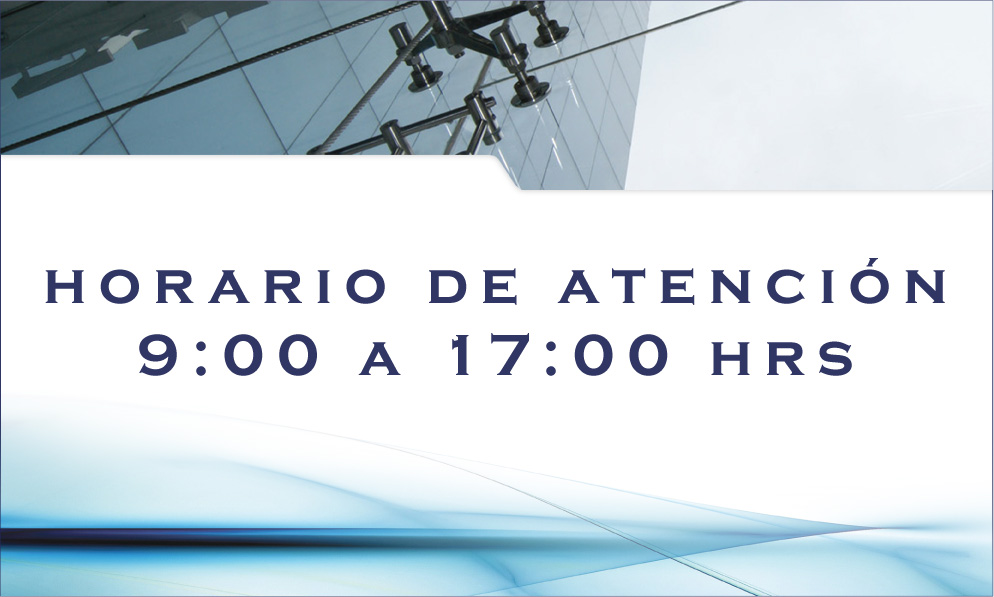 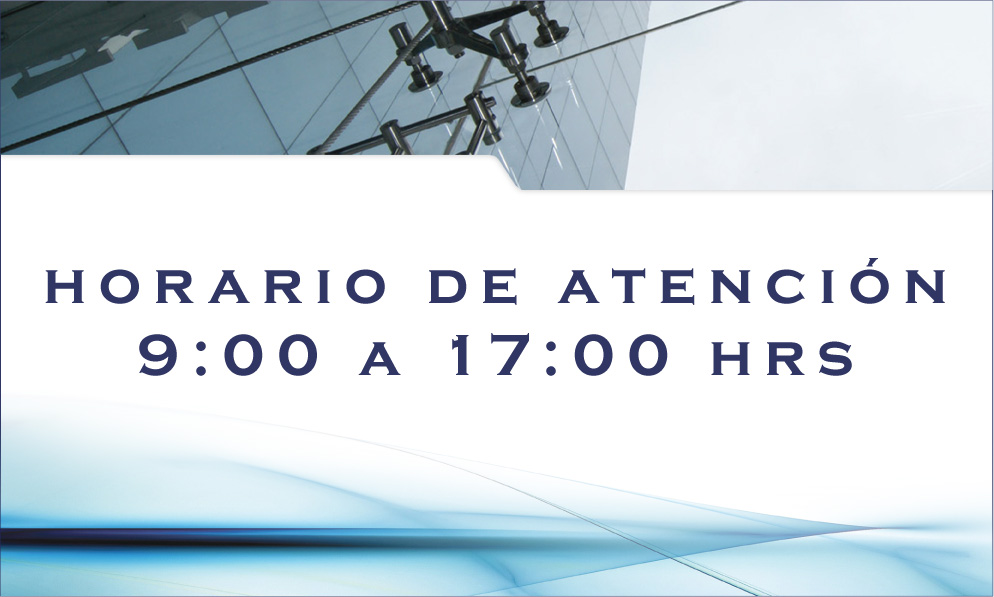 Presupuesto
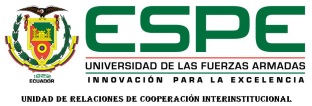 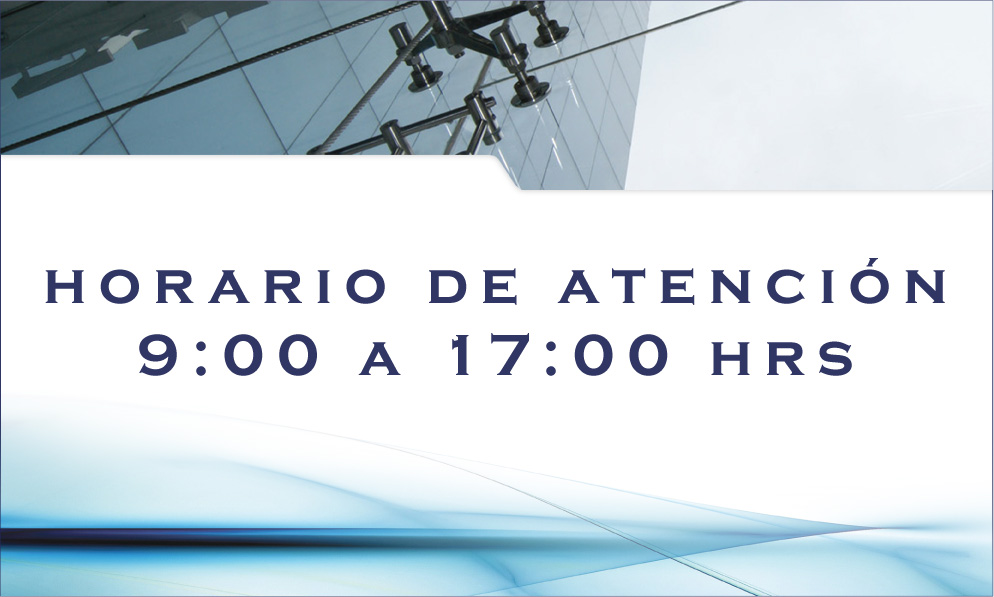 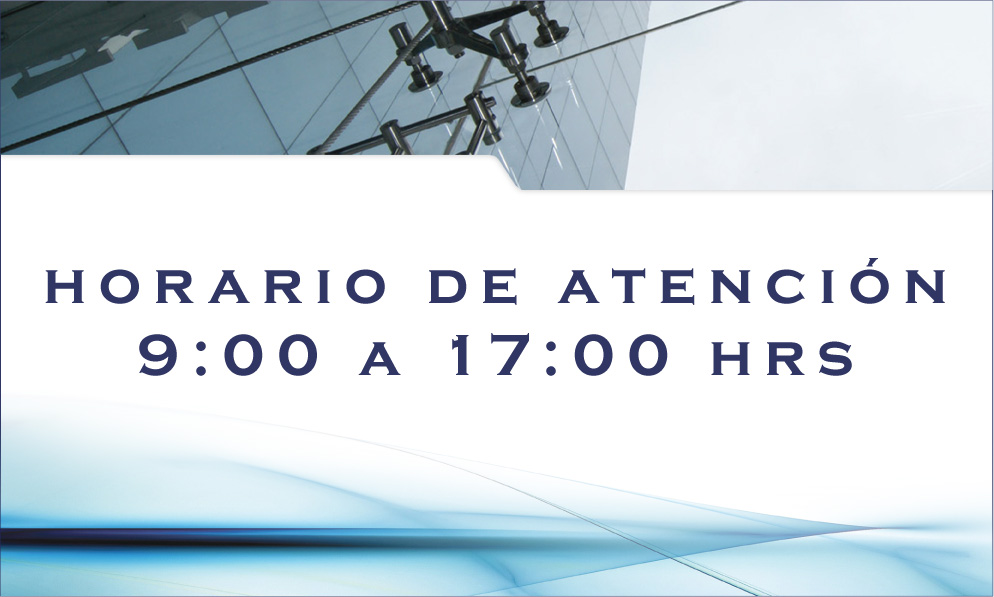 Proyección de la Demanda del Museo
EVALUACIÓN FINANCIERA
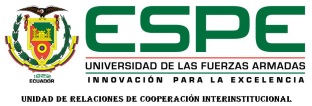 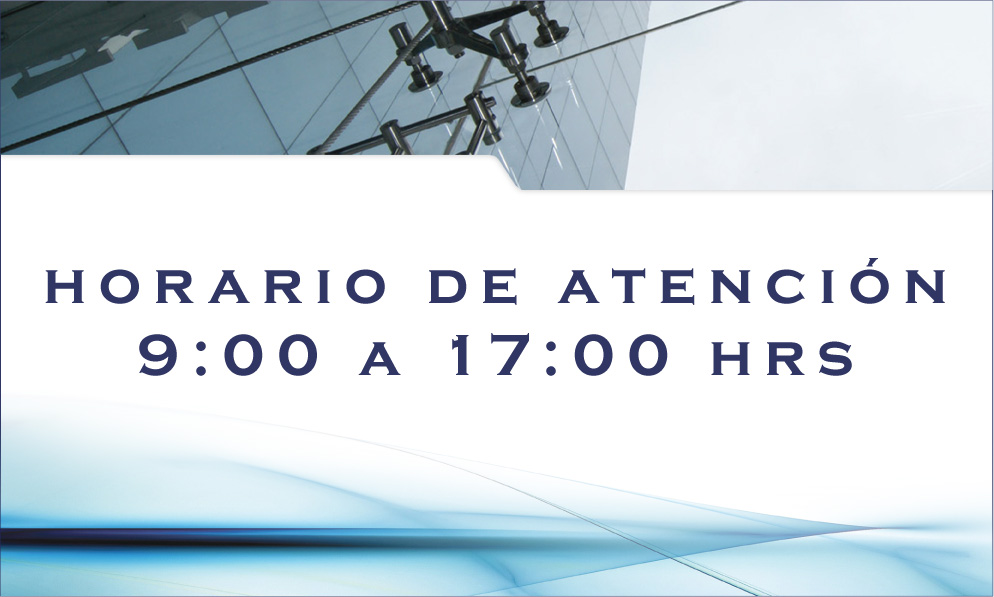 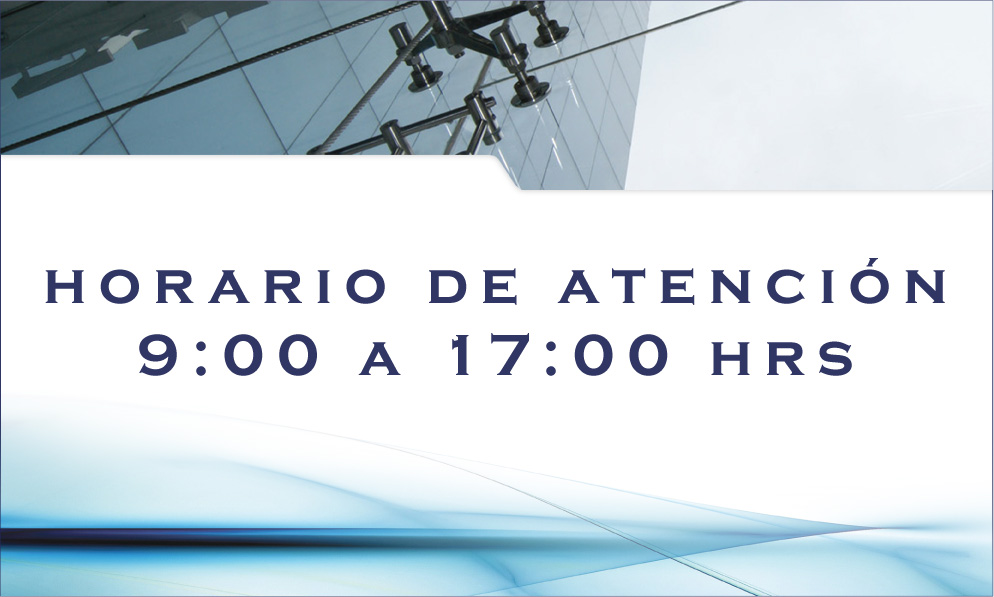 Proyección de la Demanda por Producto/Servicio Turístico
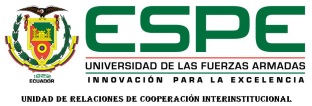 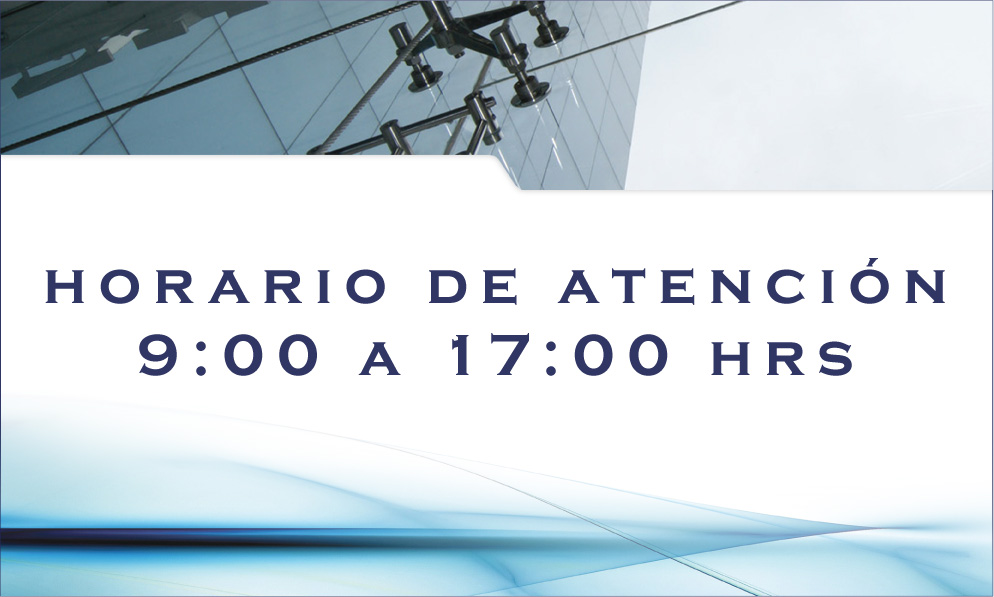 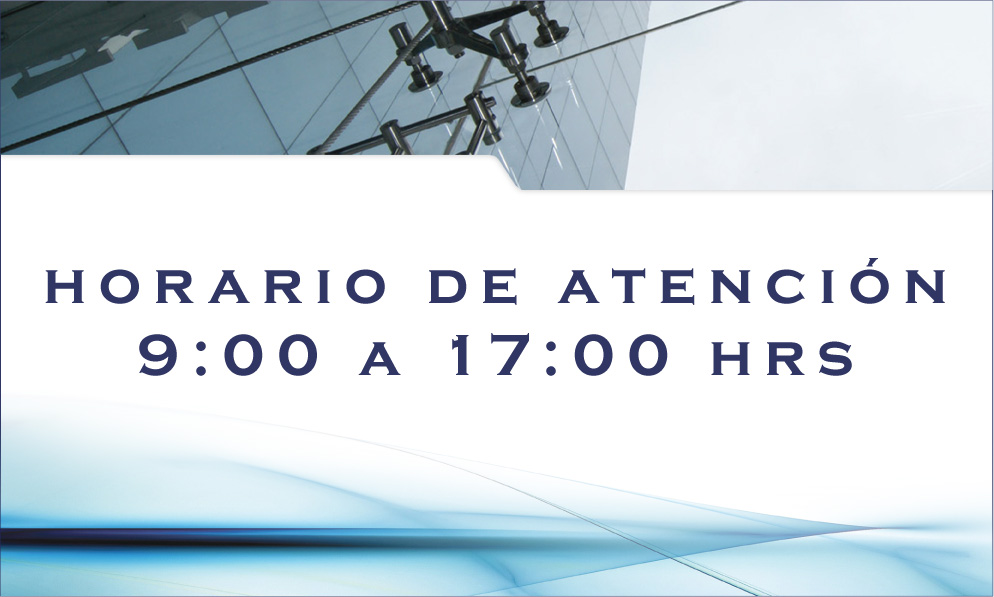 Proyección de la Demanda en Dólares
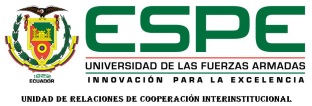 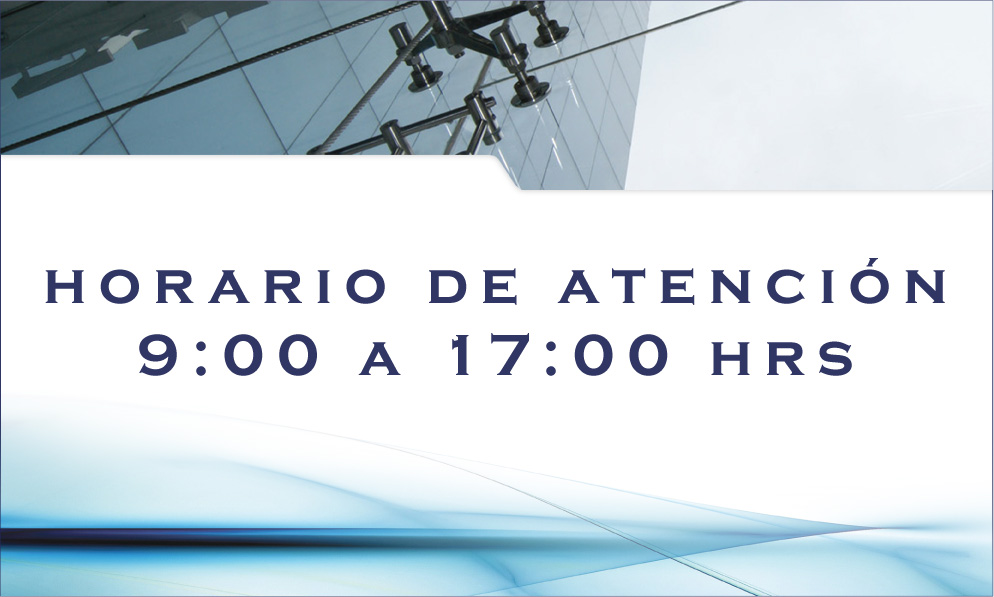 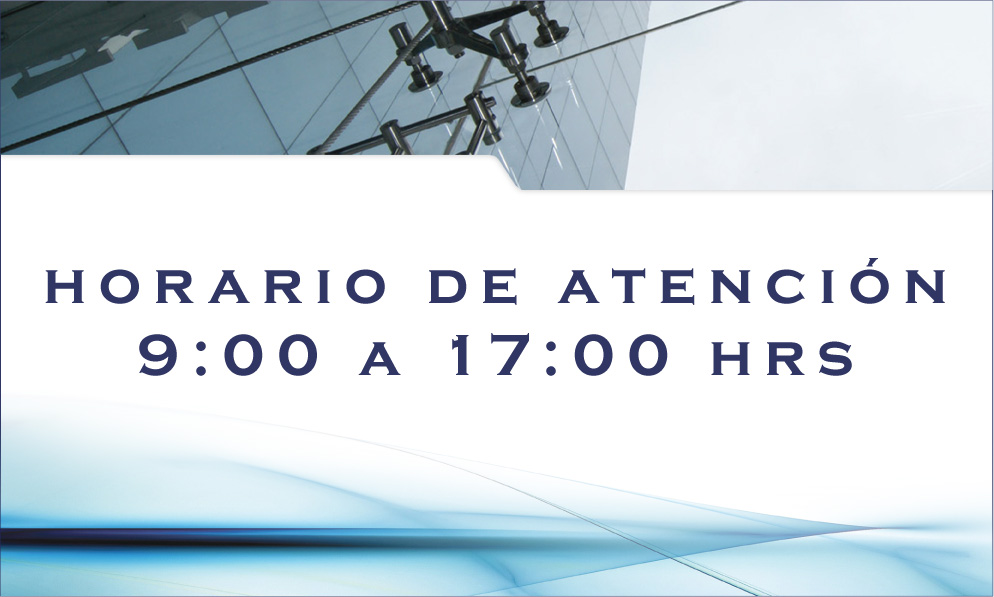 Evaluación de Inversión por Actividad Económica
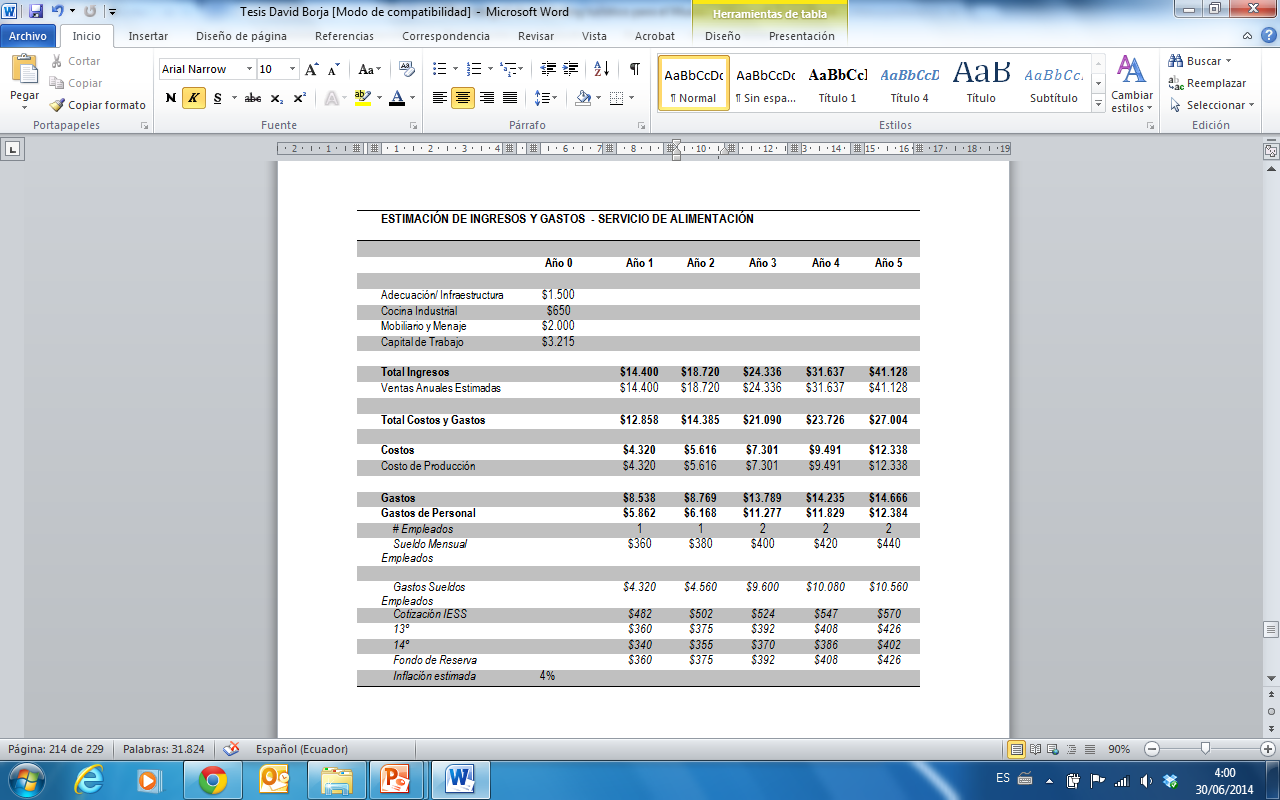 Servicio de Alimentación
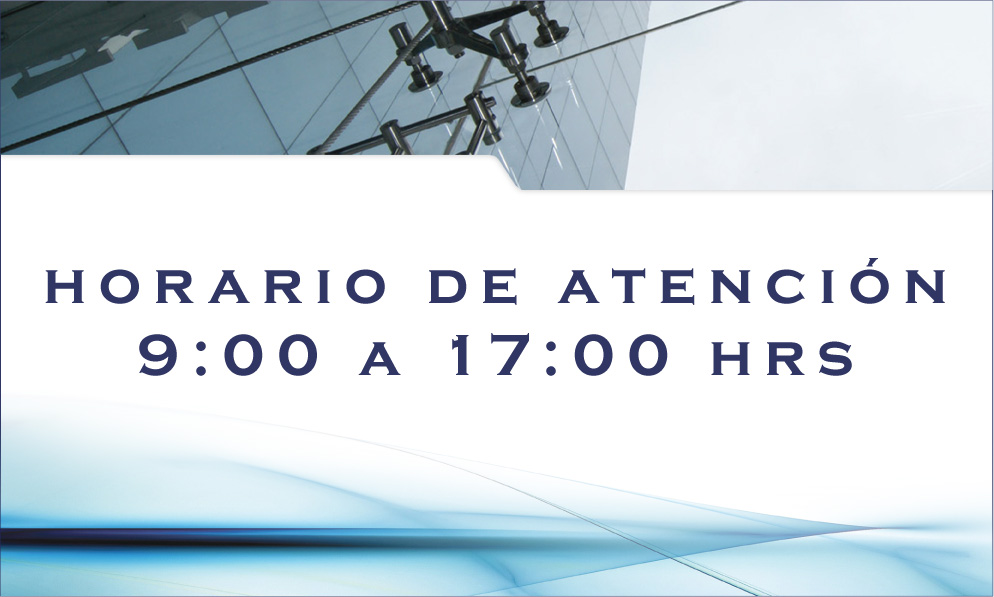 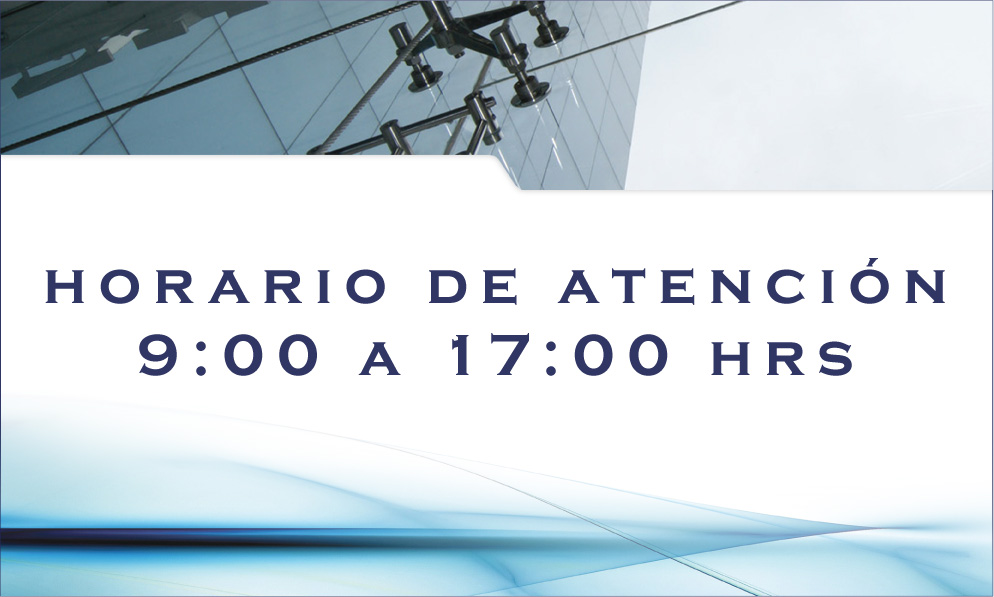 Evaluación de Inversión por Actividad Económica
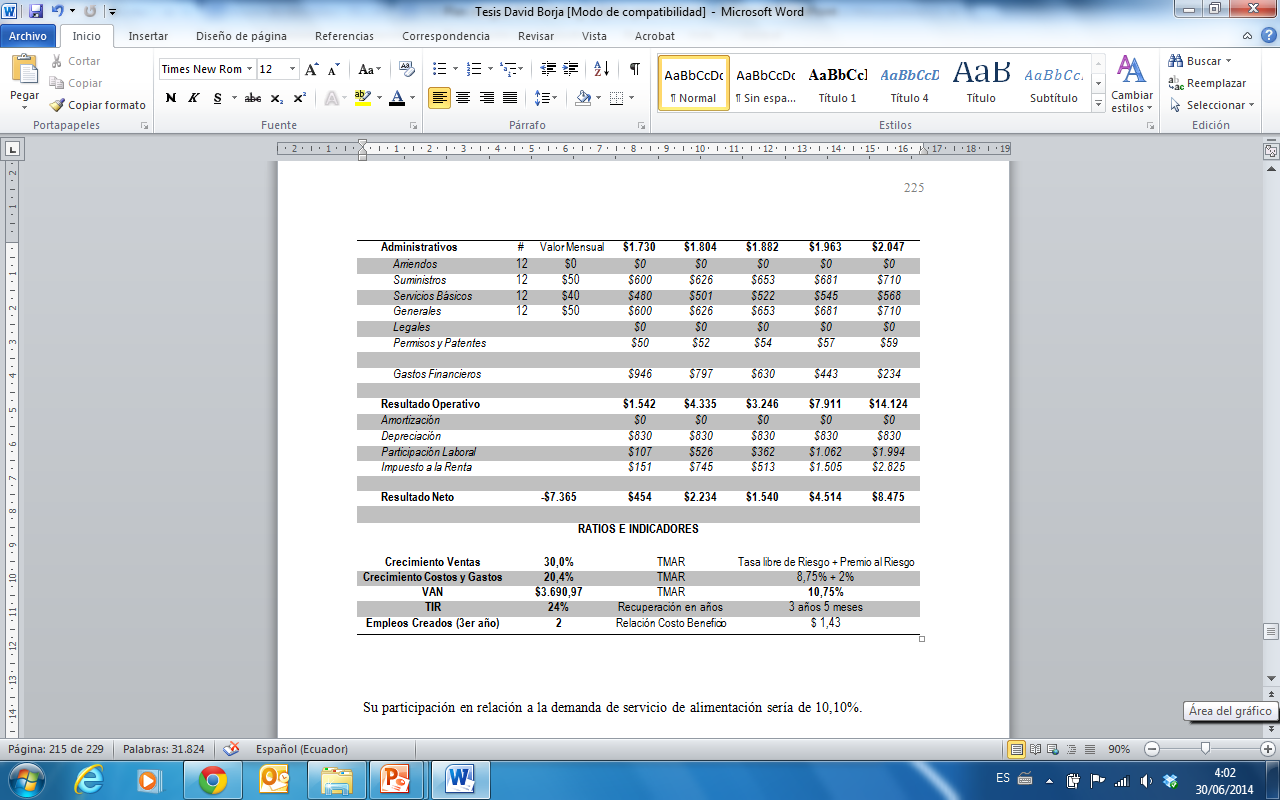 Servicio de Alimentación
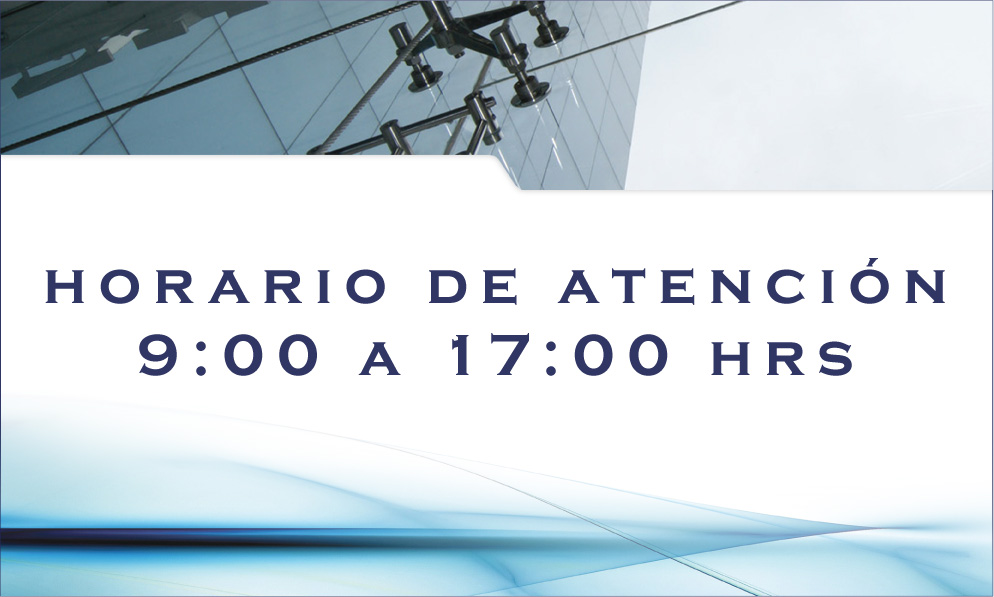 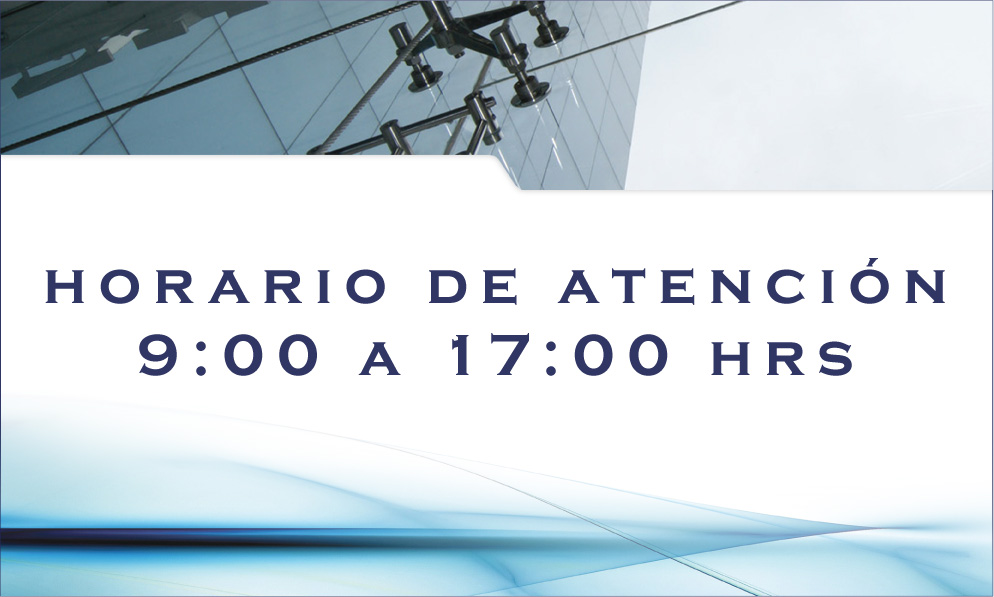 Evaluación de Inversión por Actividad Económica
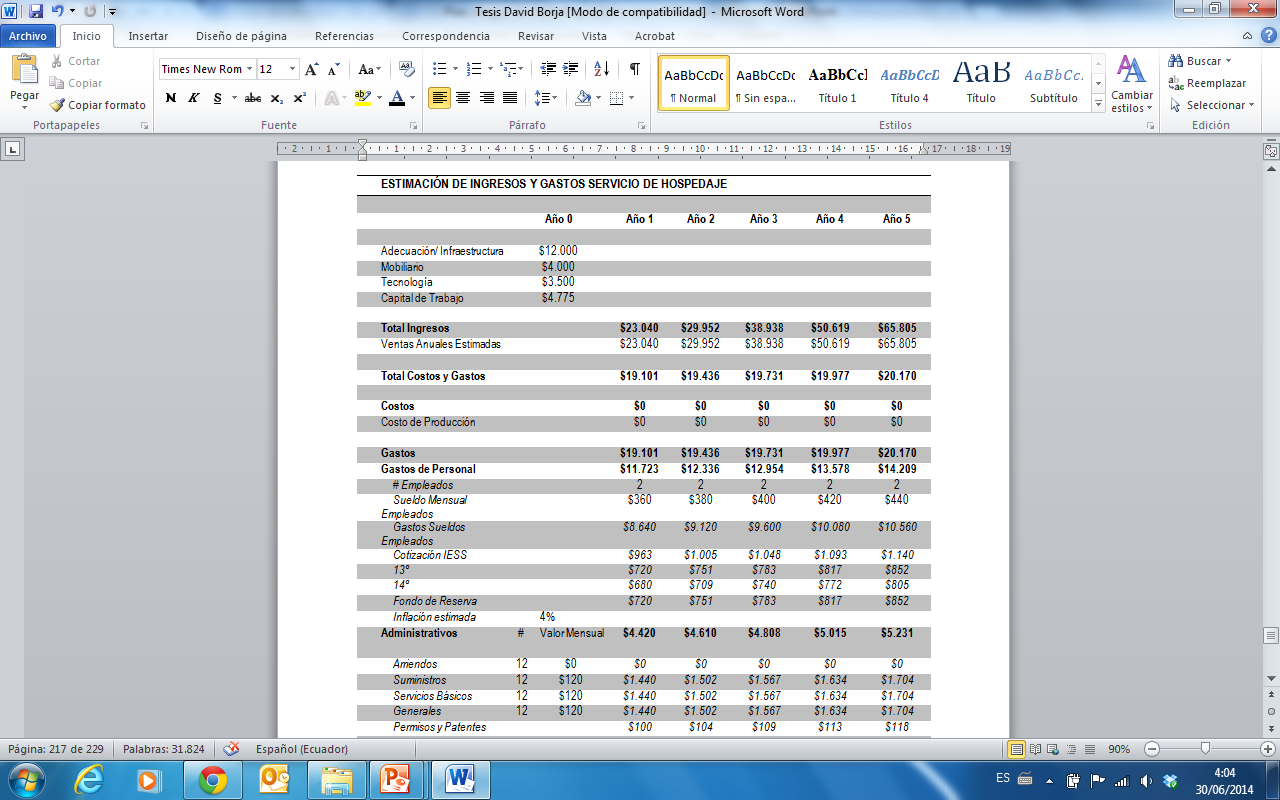 Servicio de Hospedaje
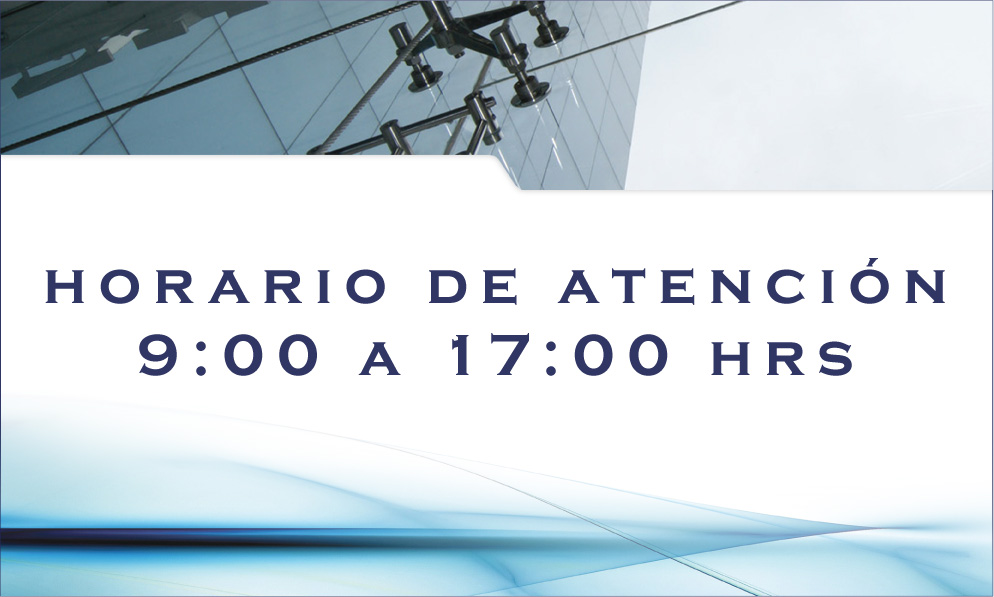 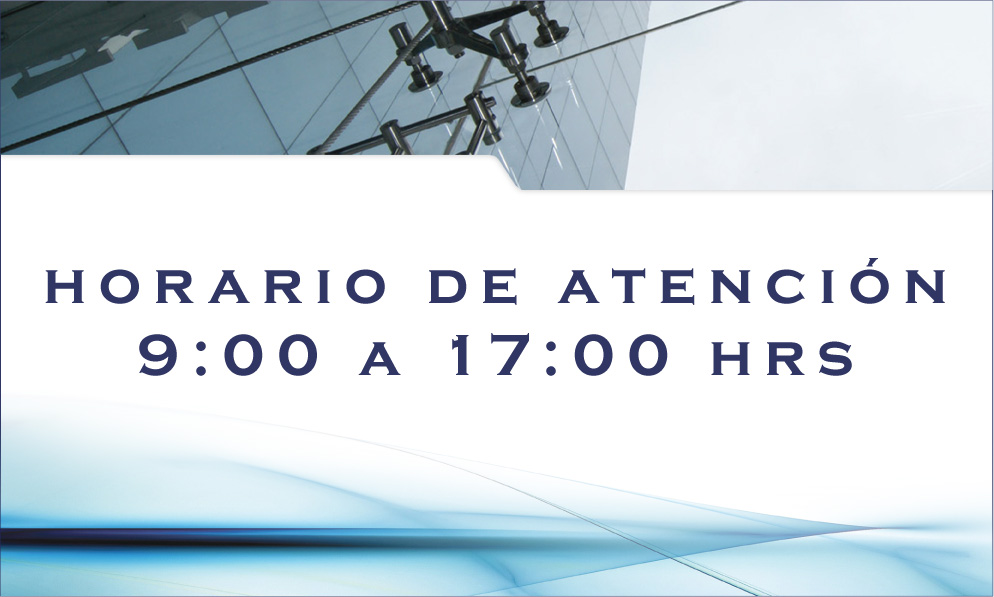 Evaluación de Inversión por Actividad Económica
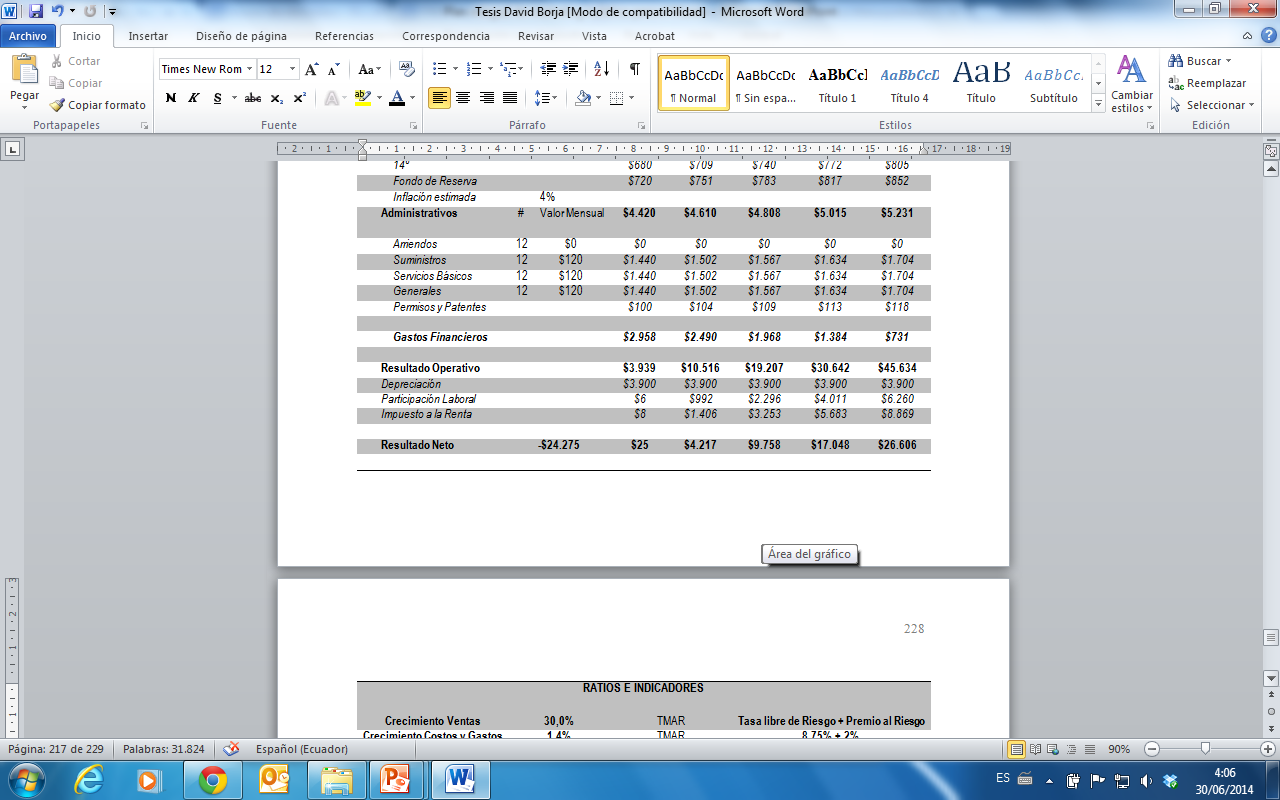 Servicio de Hospedaje
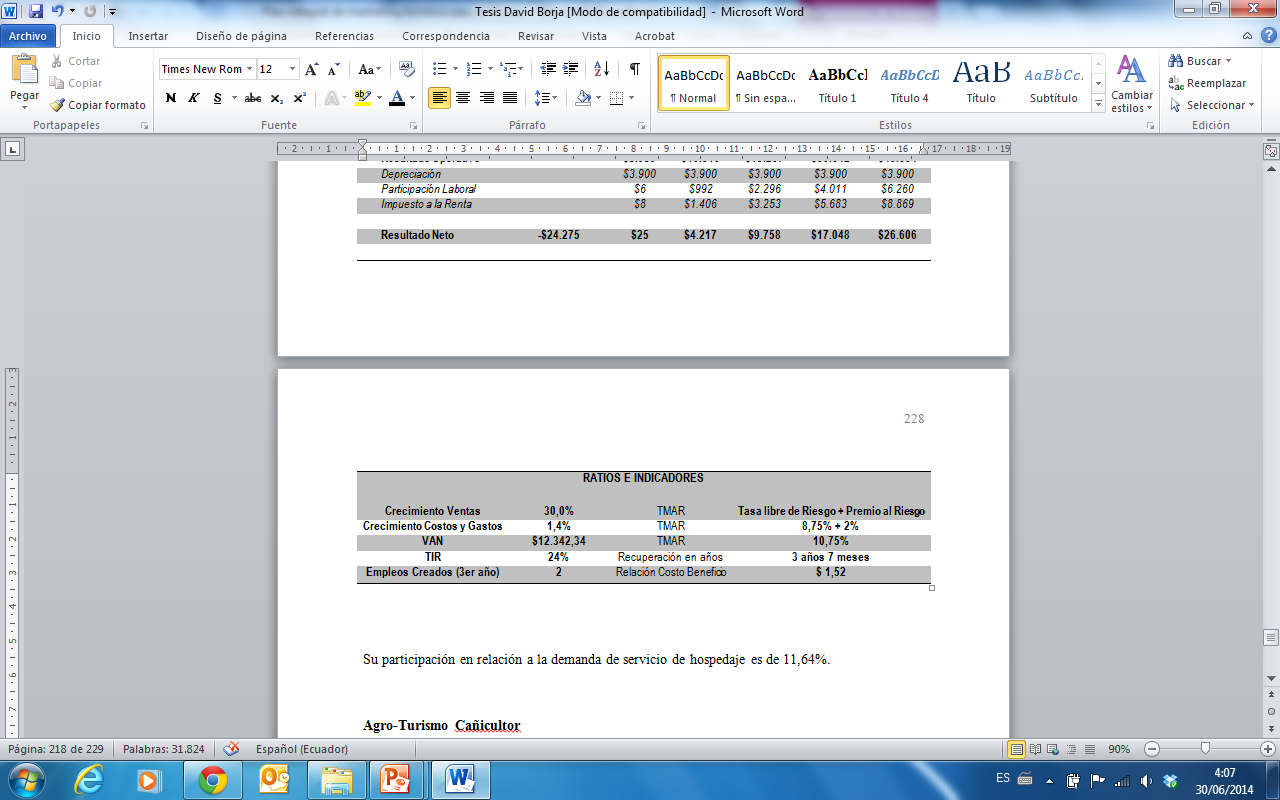 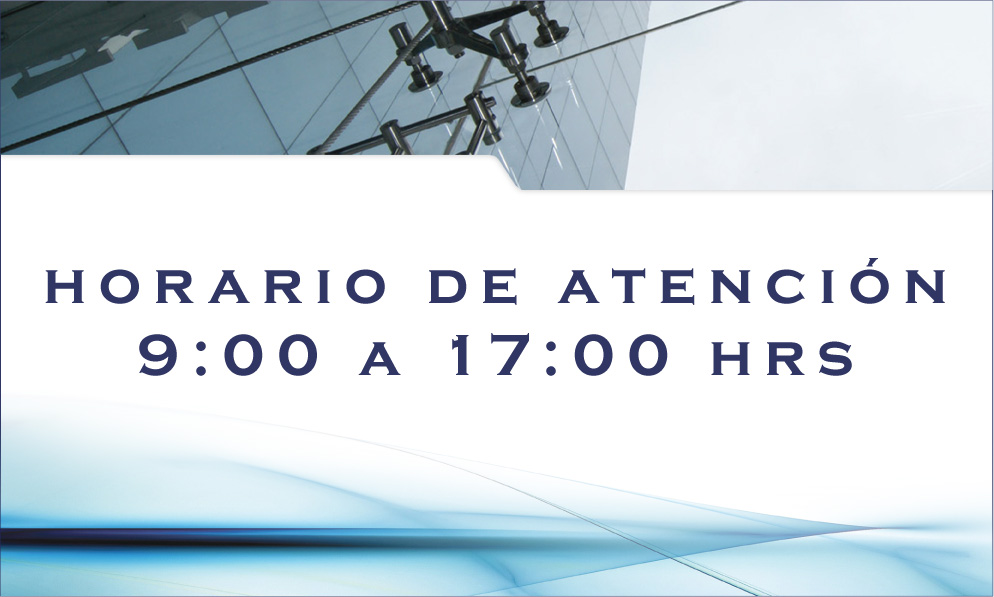 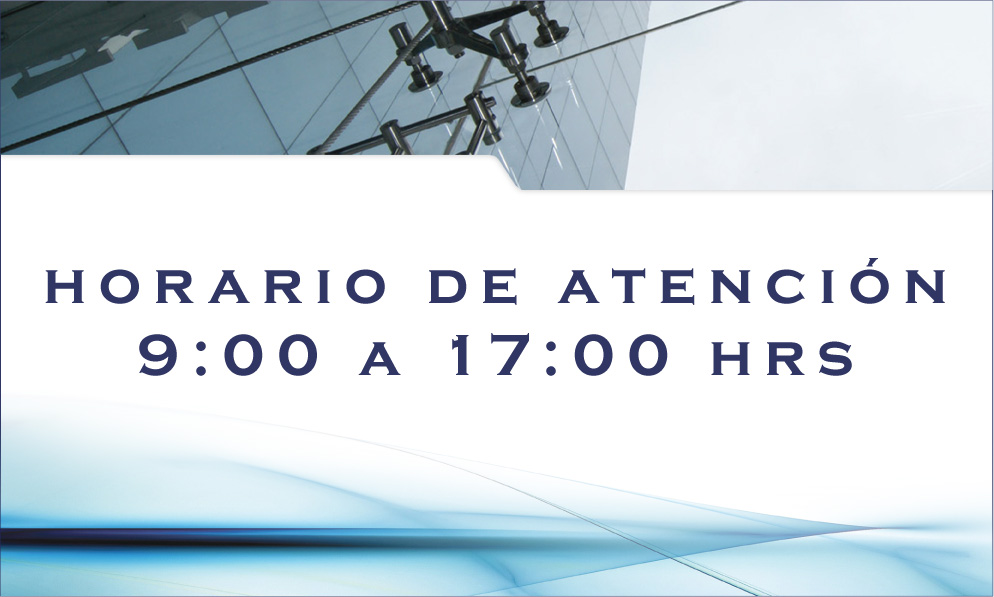 Evaluación de Inversión por Actividad Económica
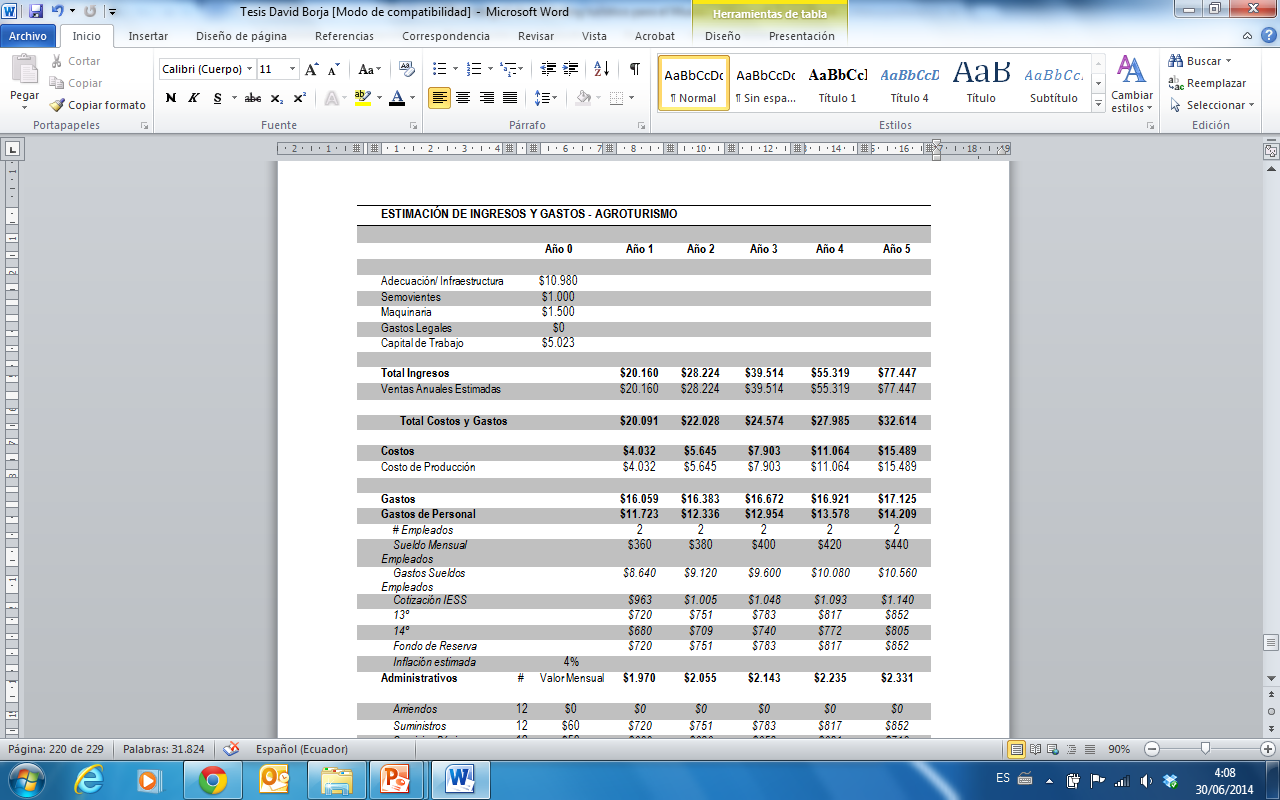 Agro  Turismo
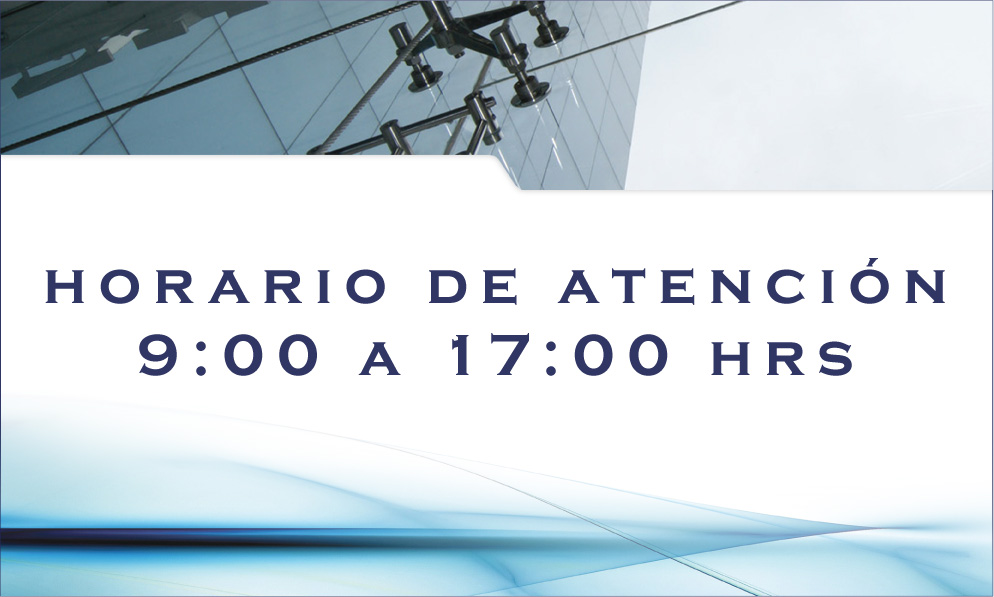 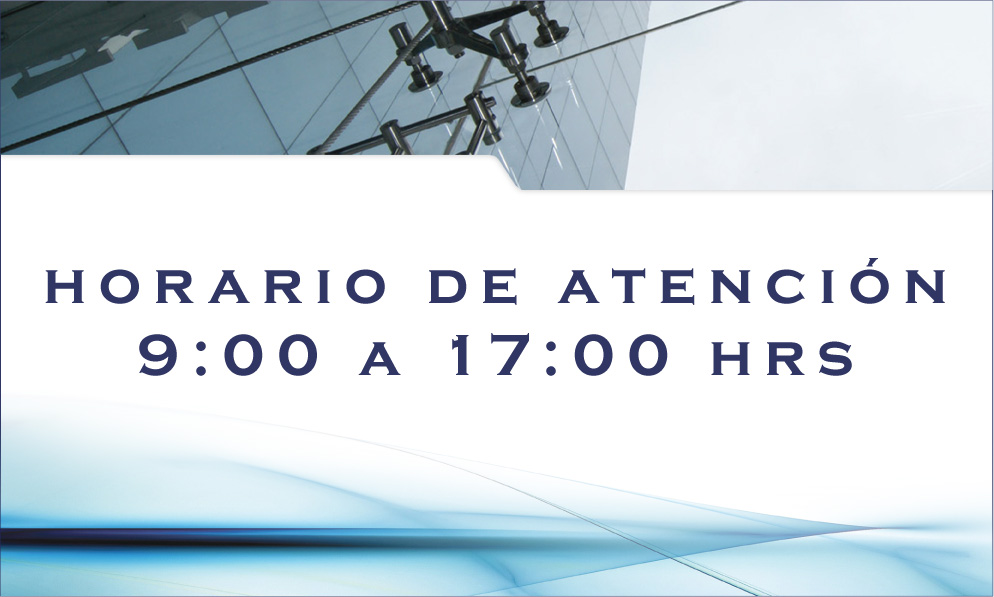 Evaluación de Inversión por Actividad Económica
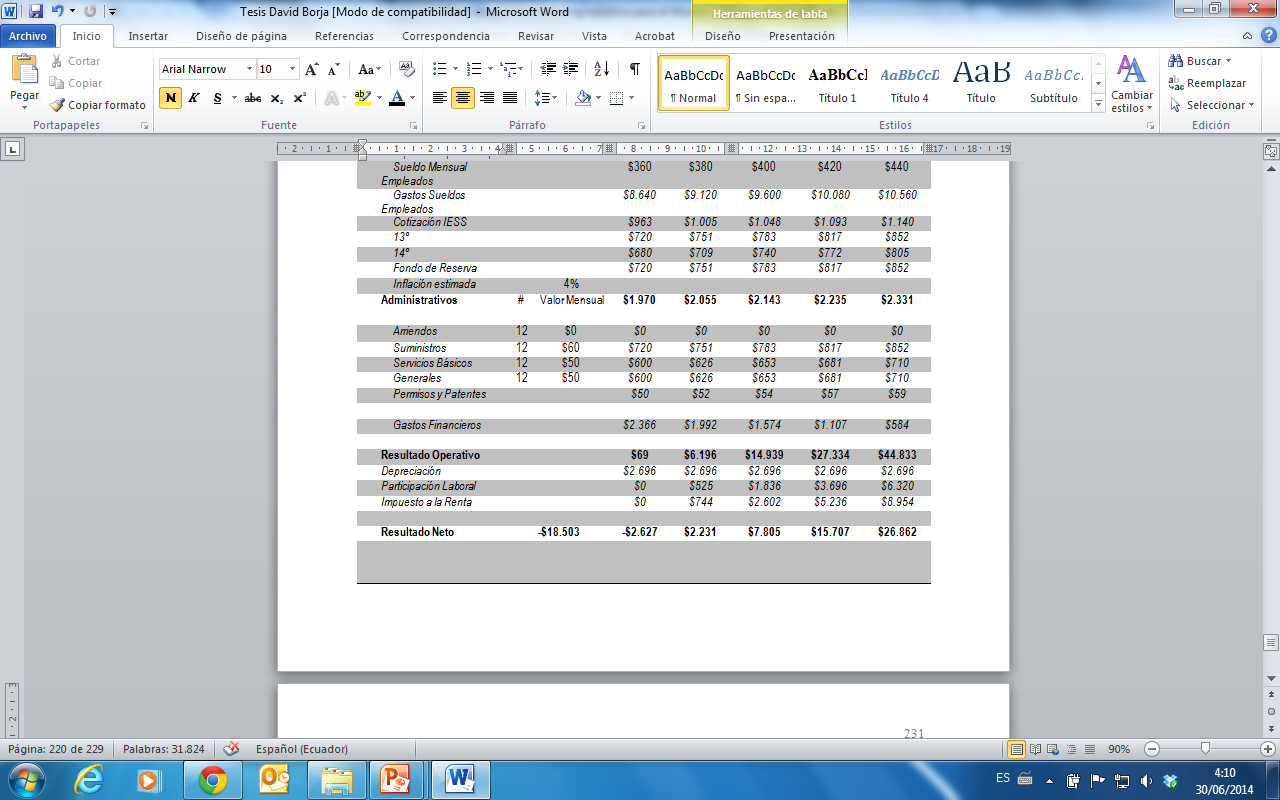 Agro Turismo
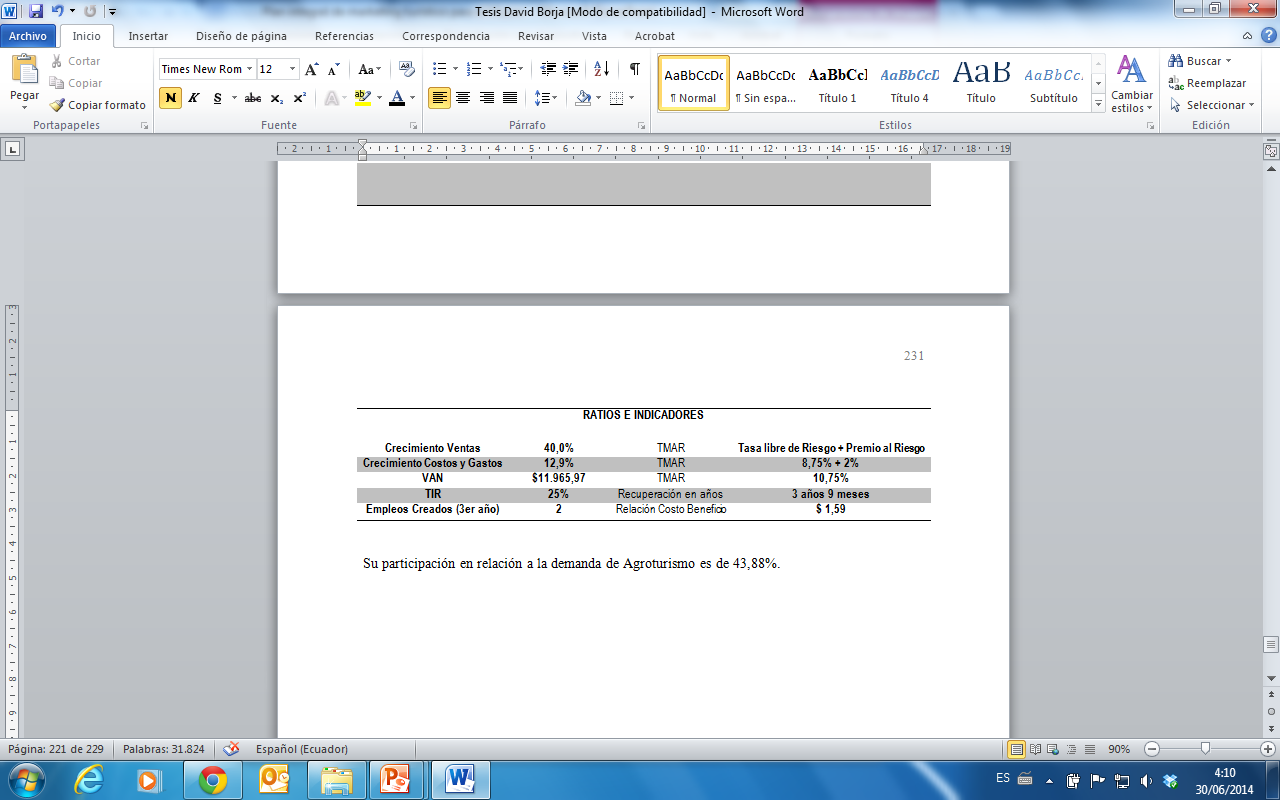 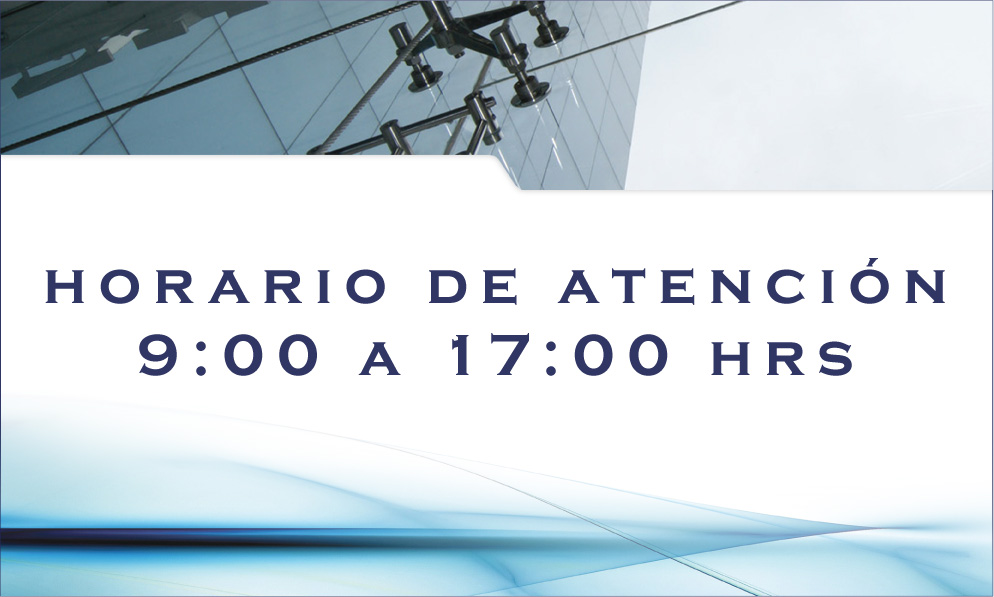 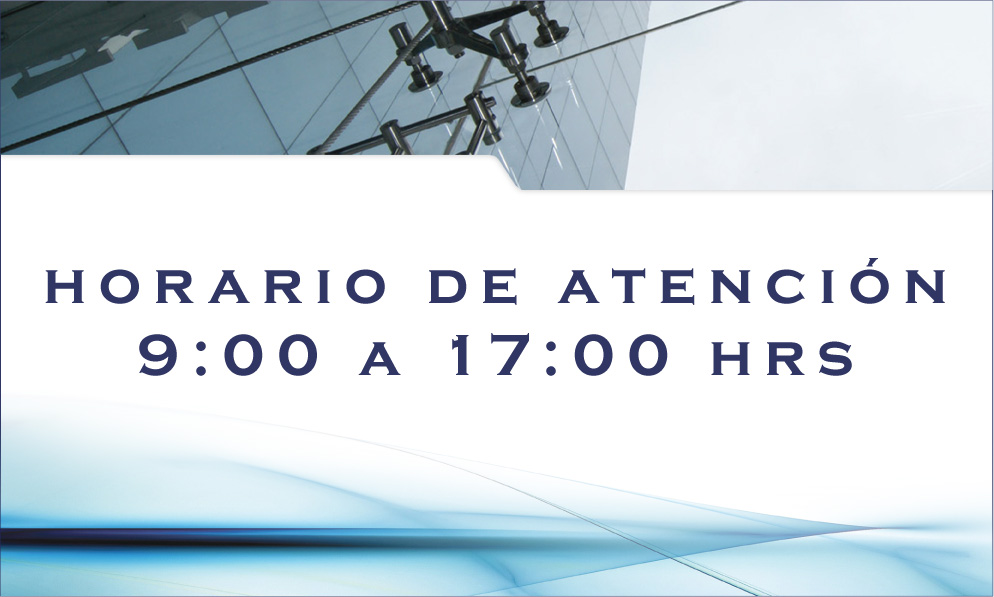 Conclusiones y Recomendaciones
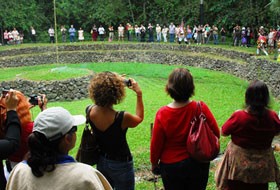 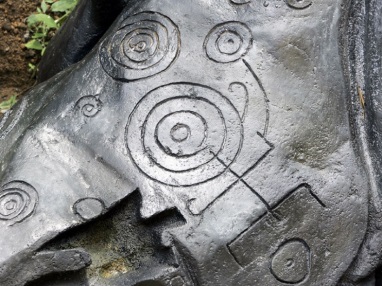 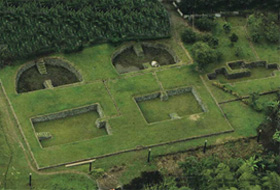 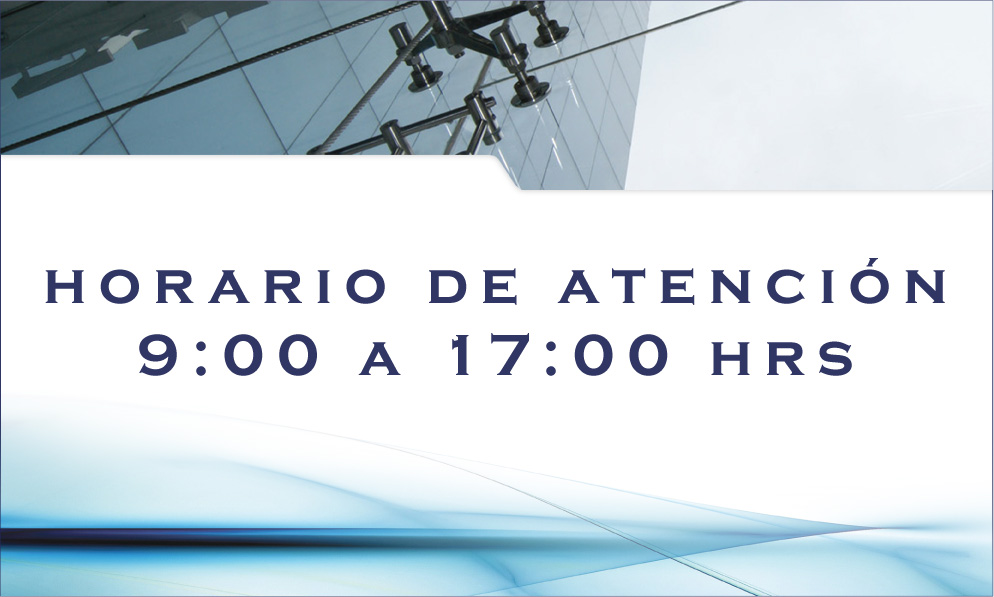 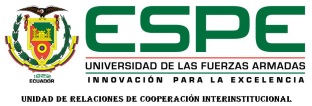 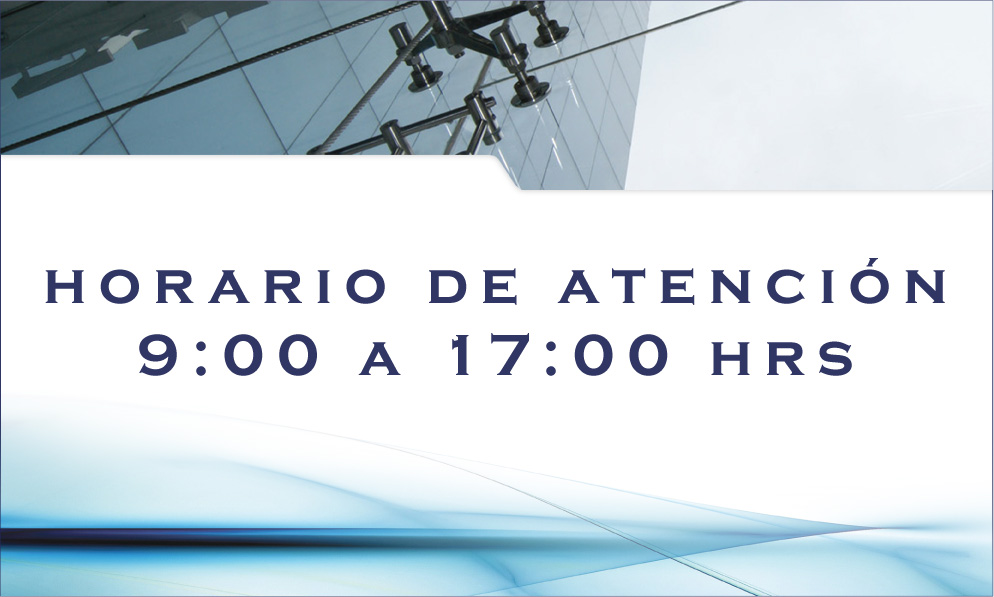 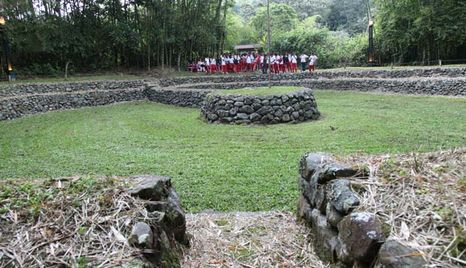 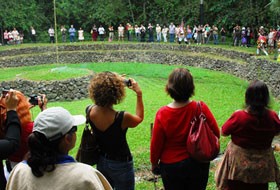 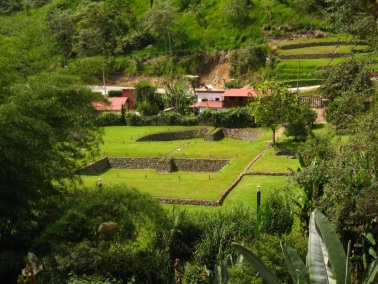 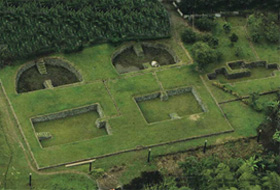 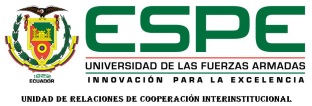 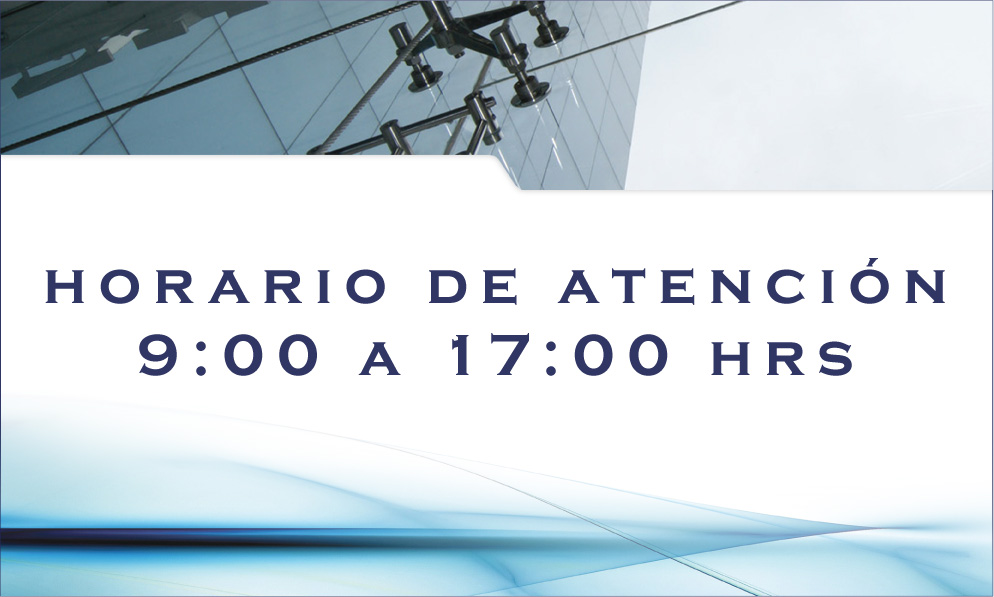 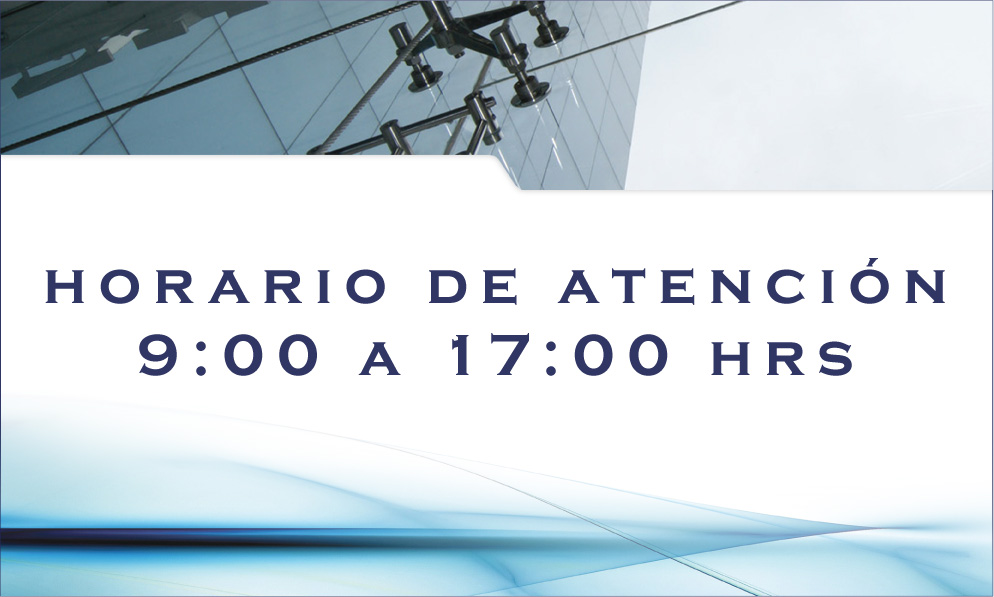 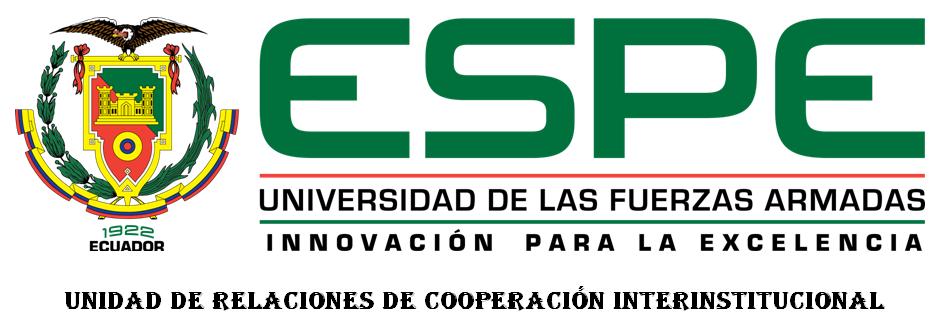 !! GRACIAS !!
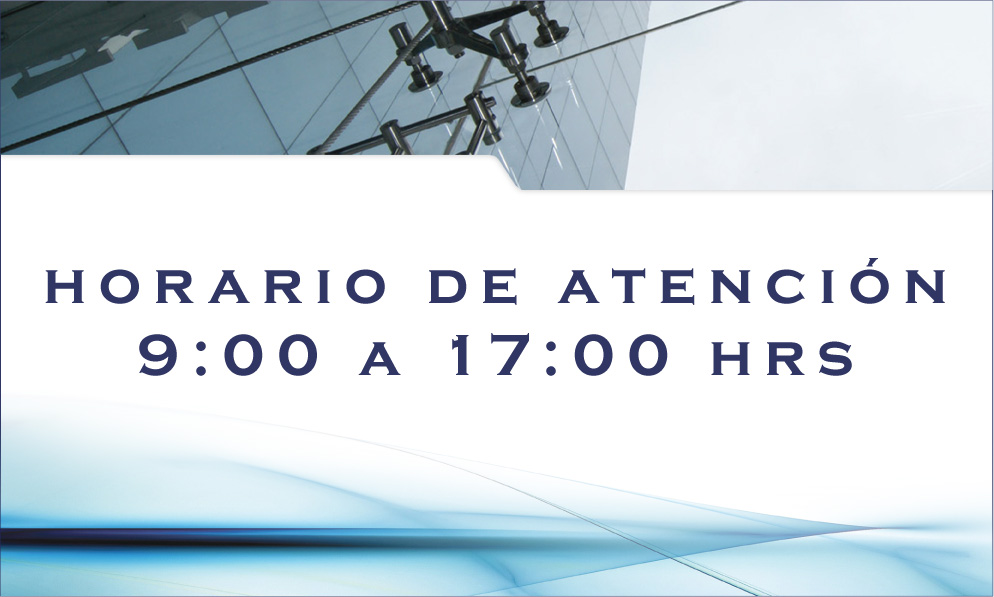